Od Trójki do Trójki
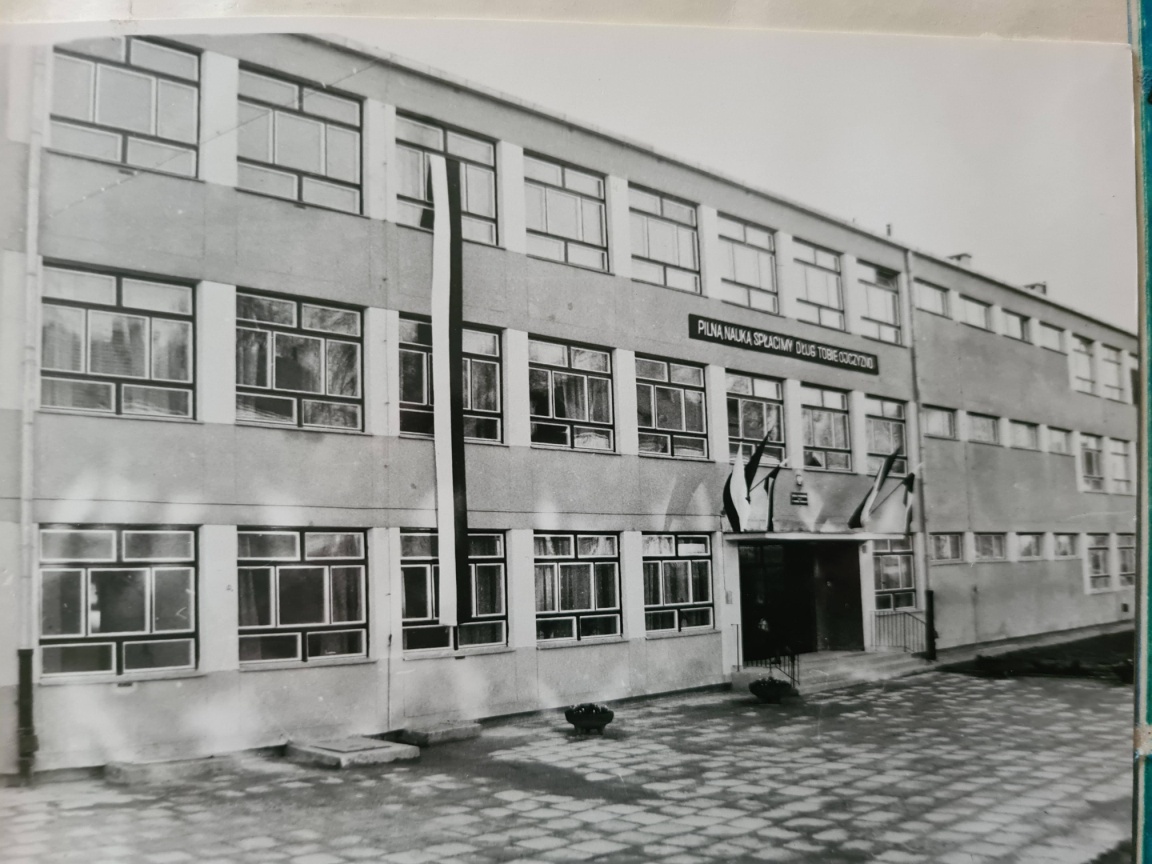 1972 - 2022
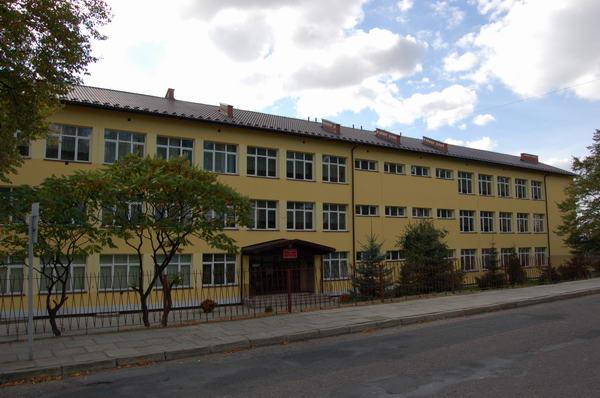 Są miejsca, czasy i ludzie, których się nie zapomina …
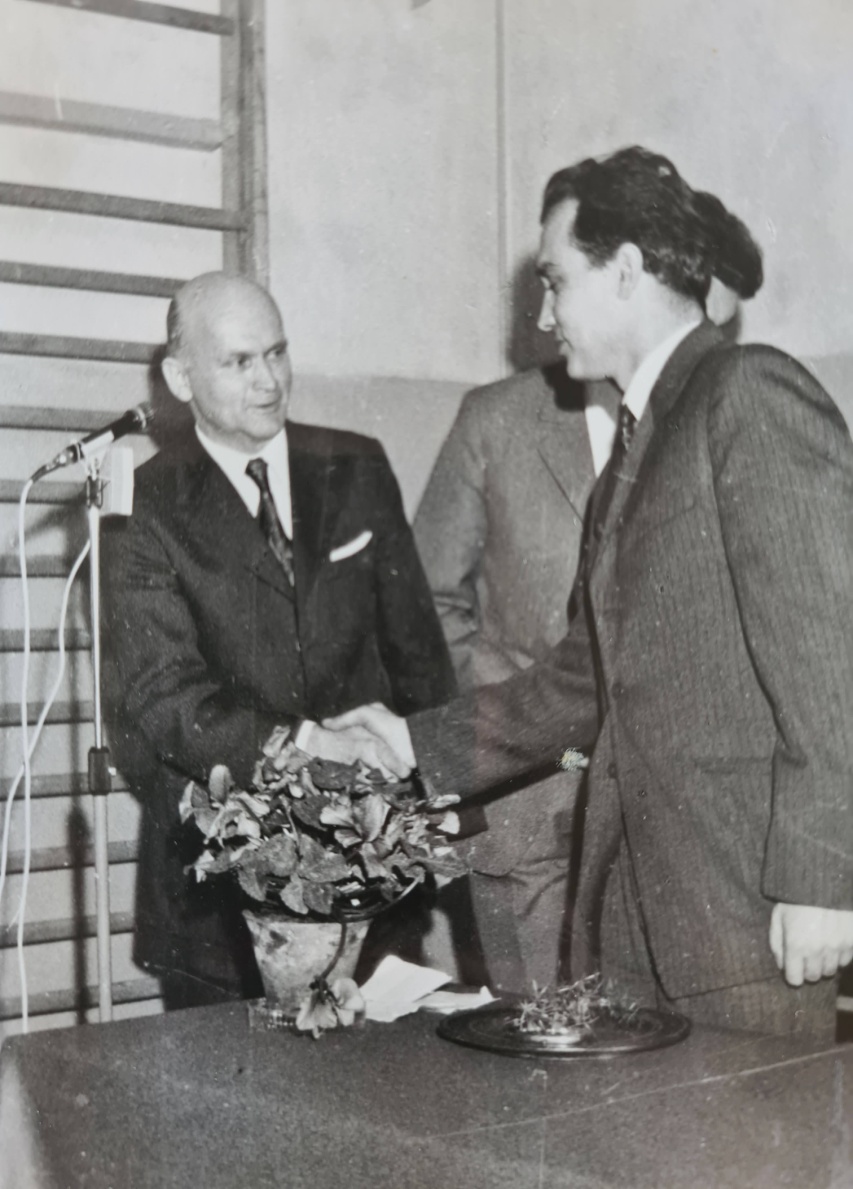 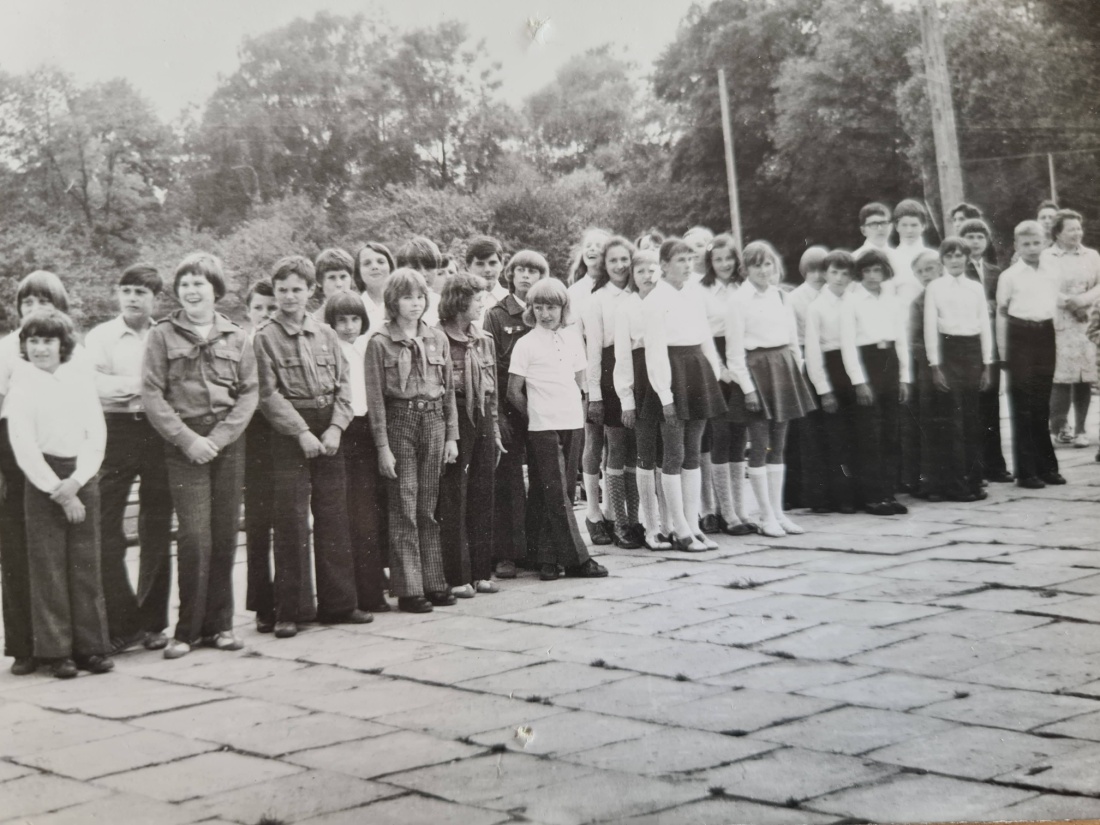 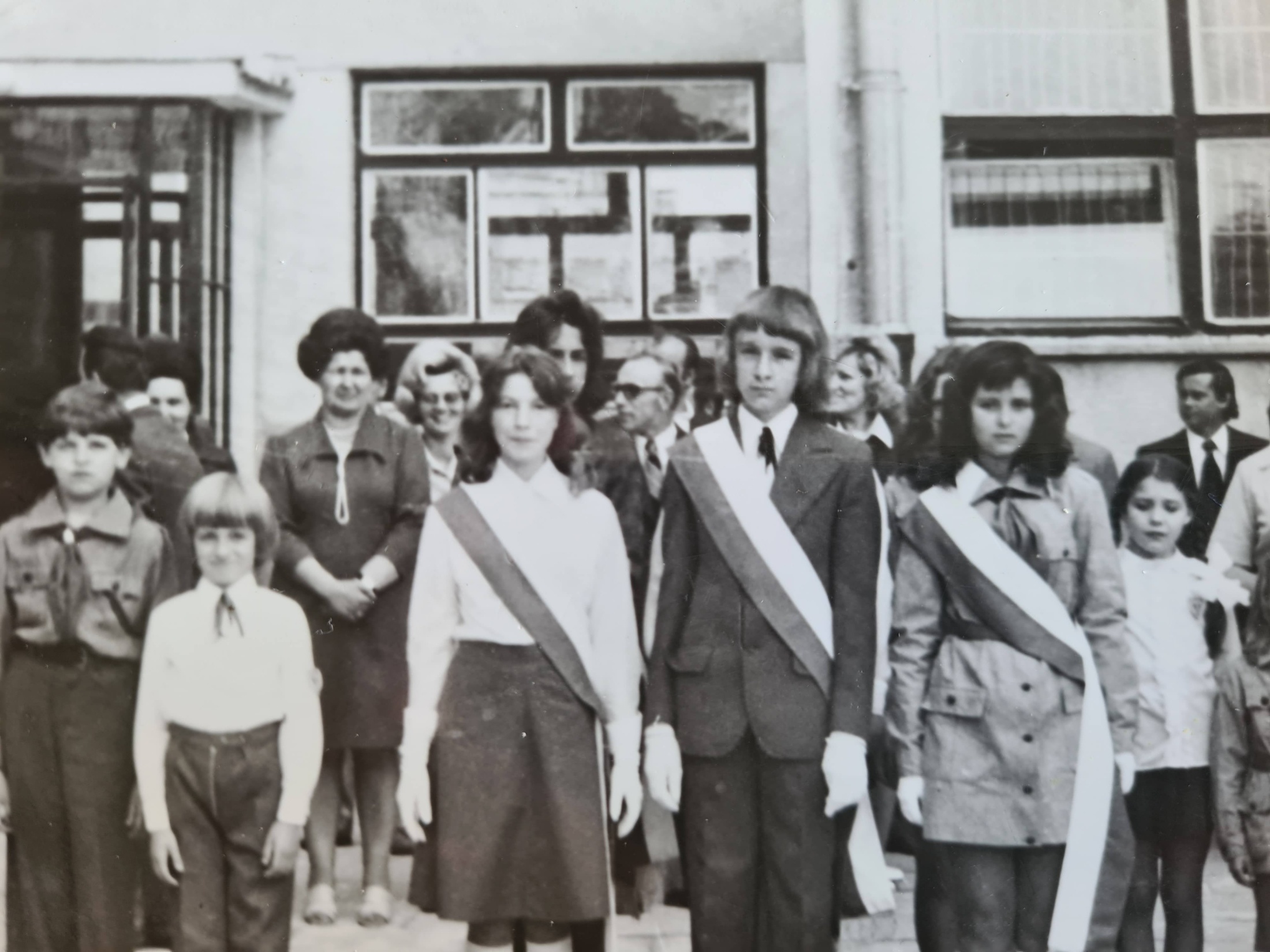 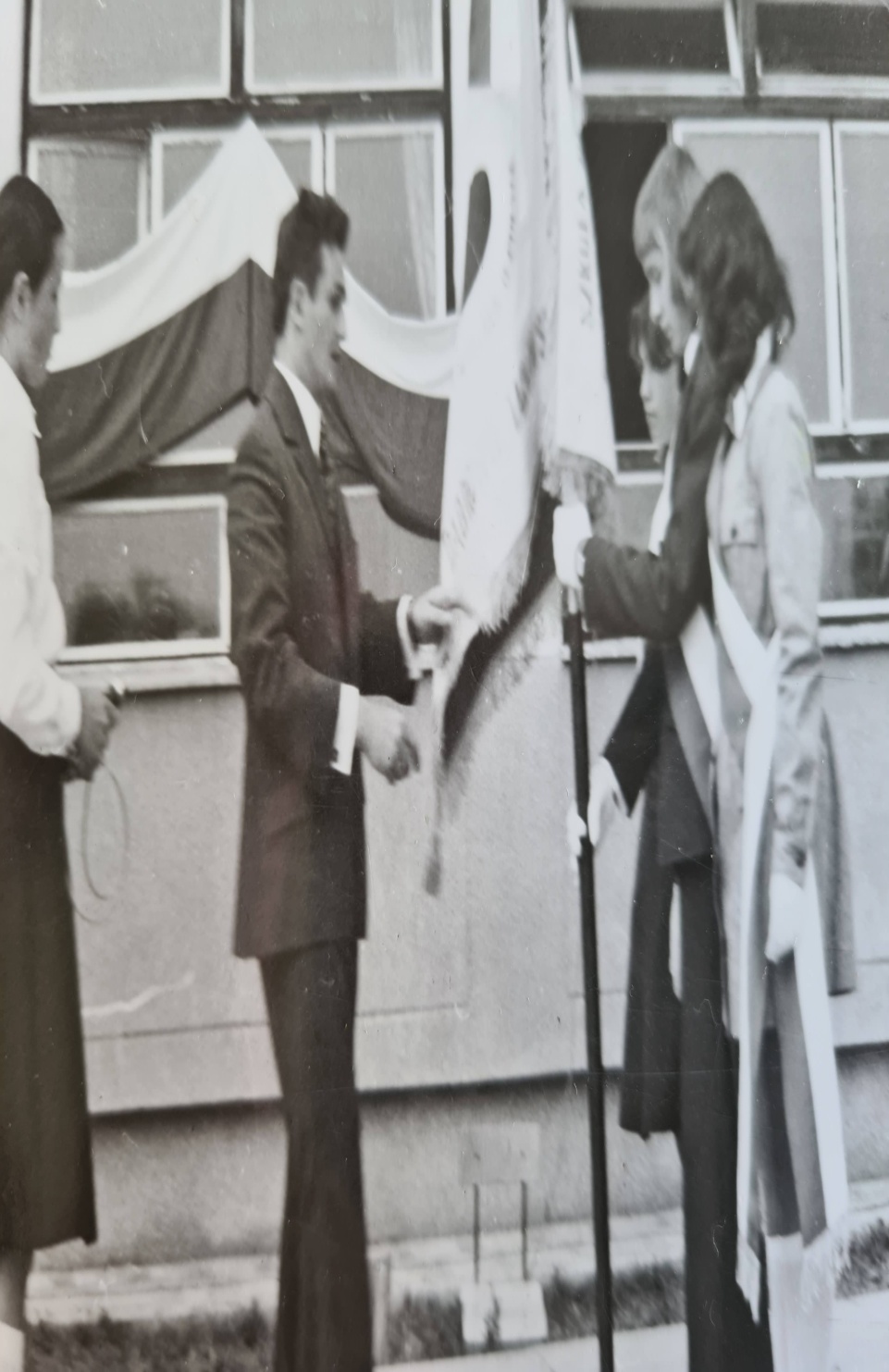 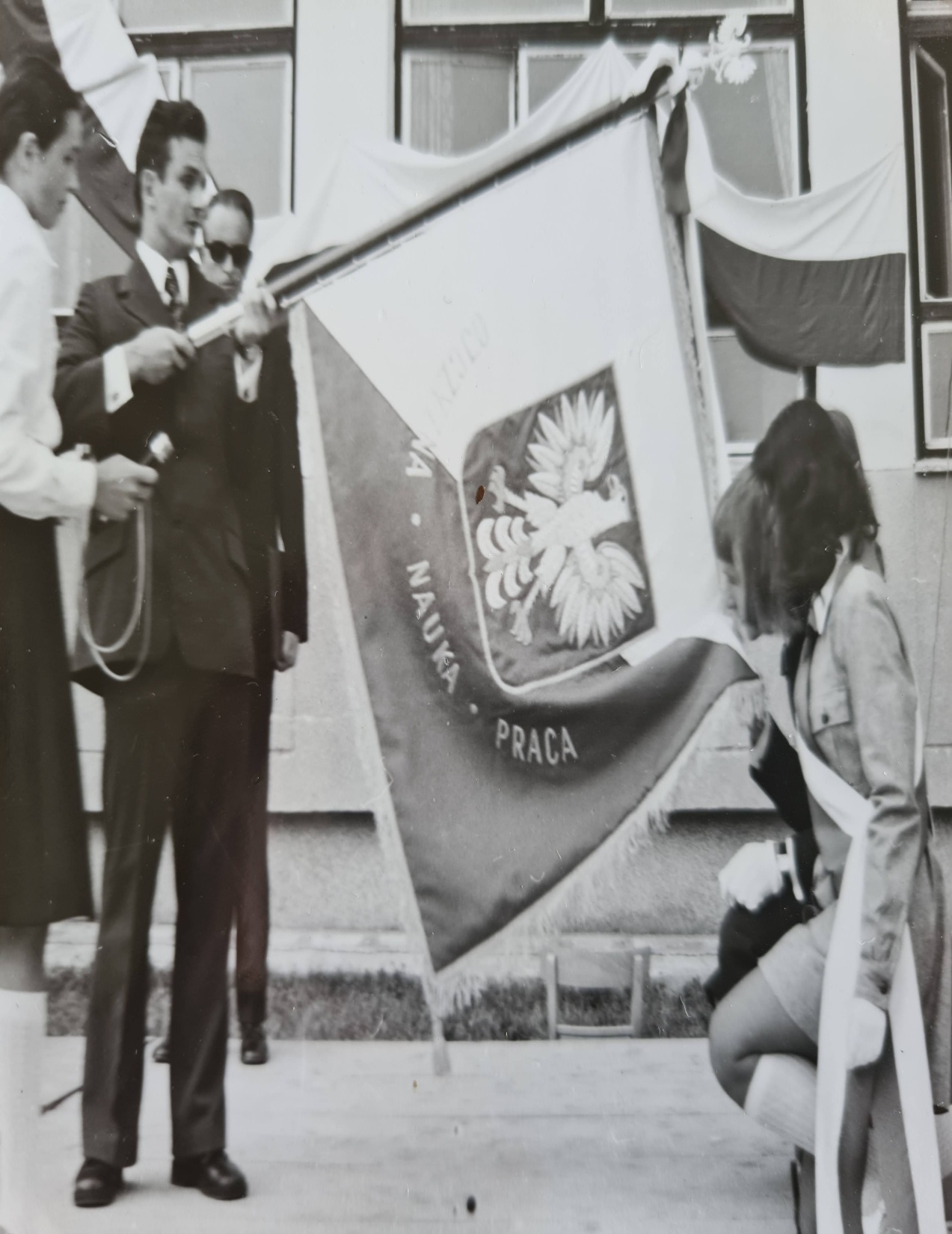 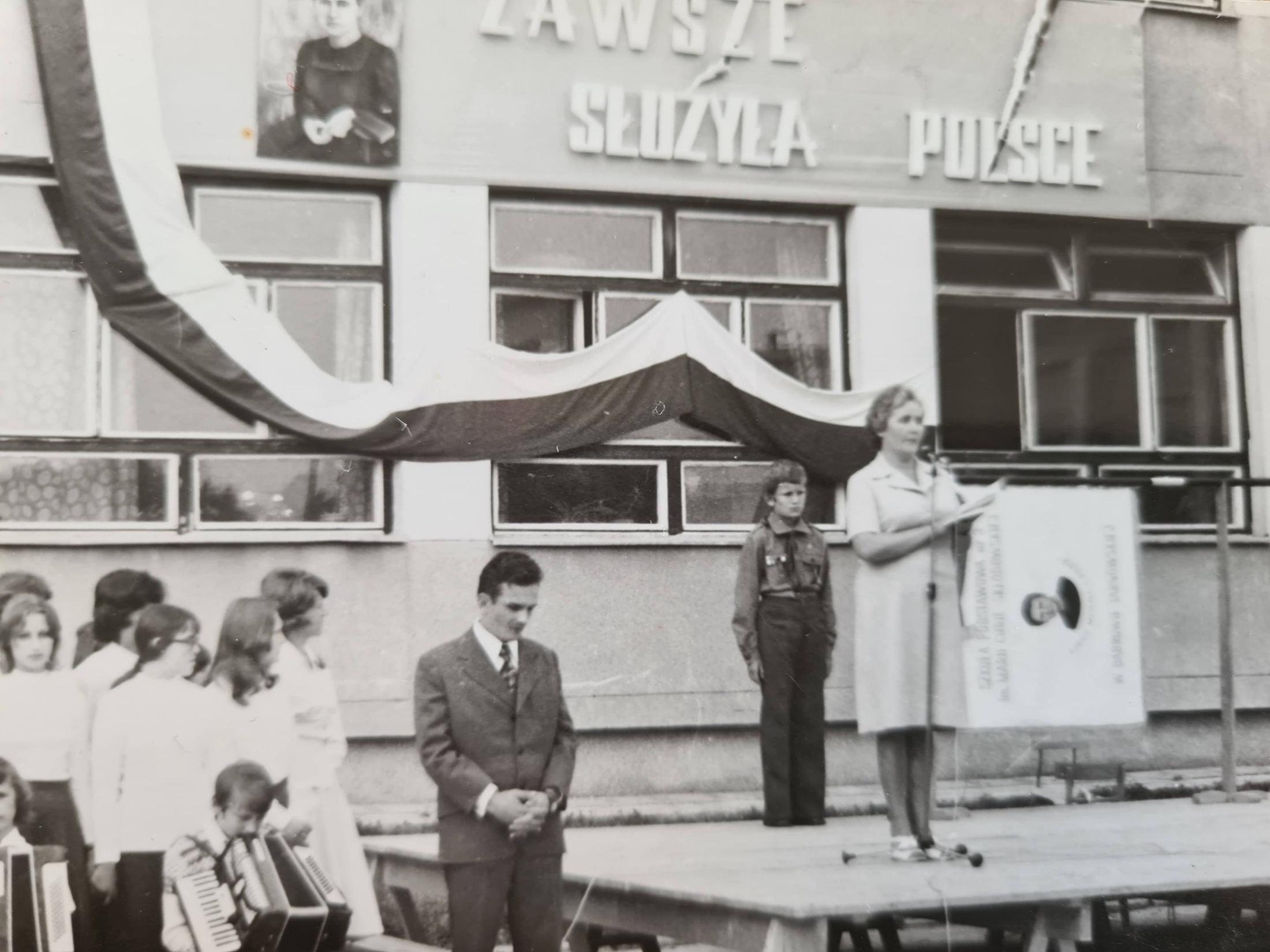 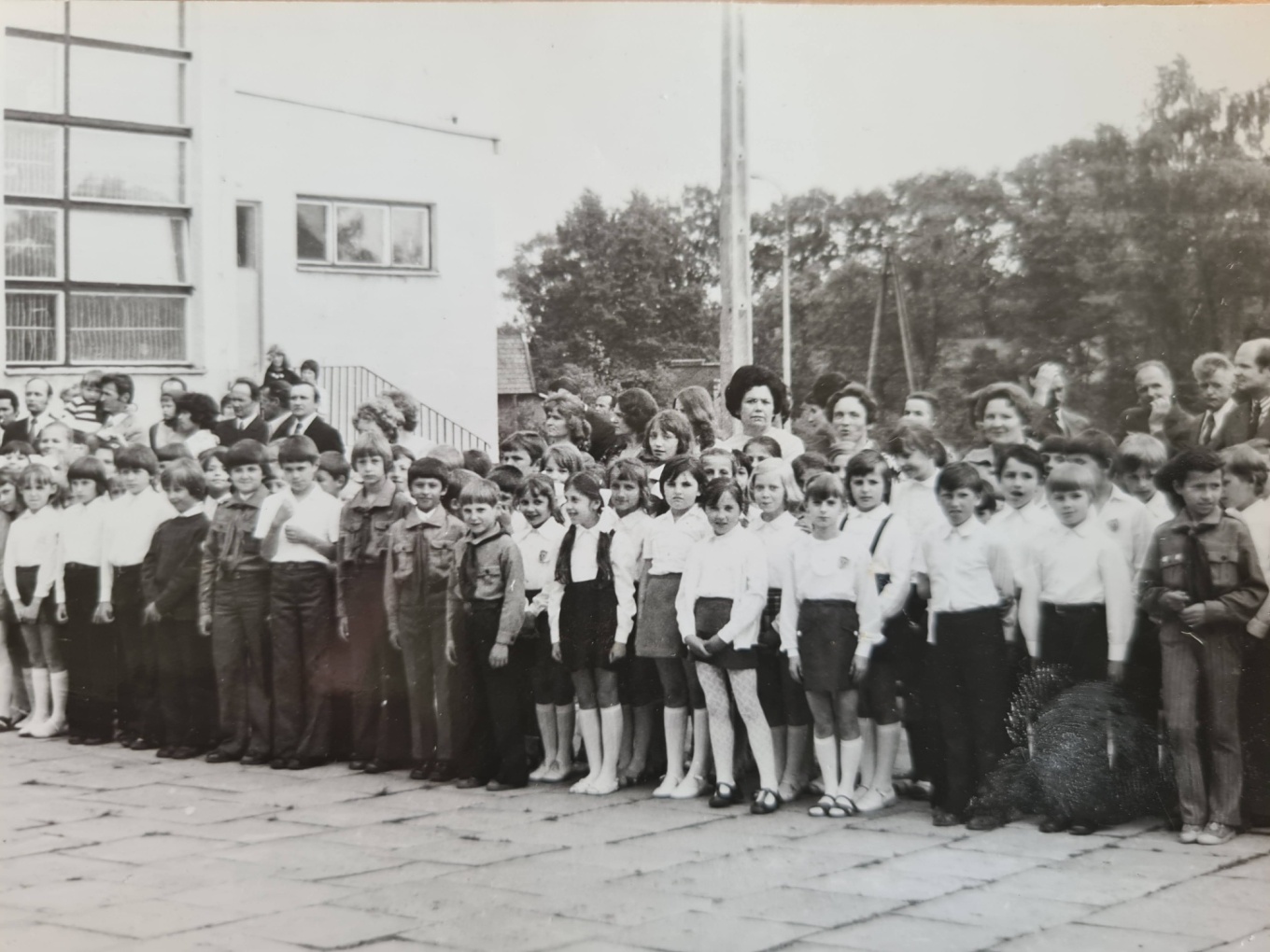 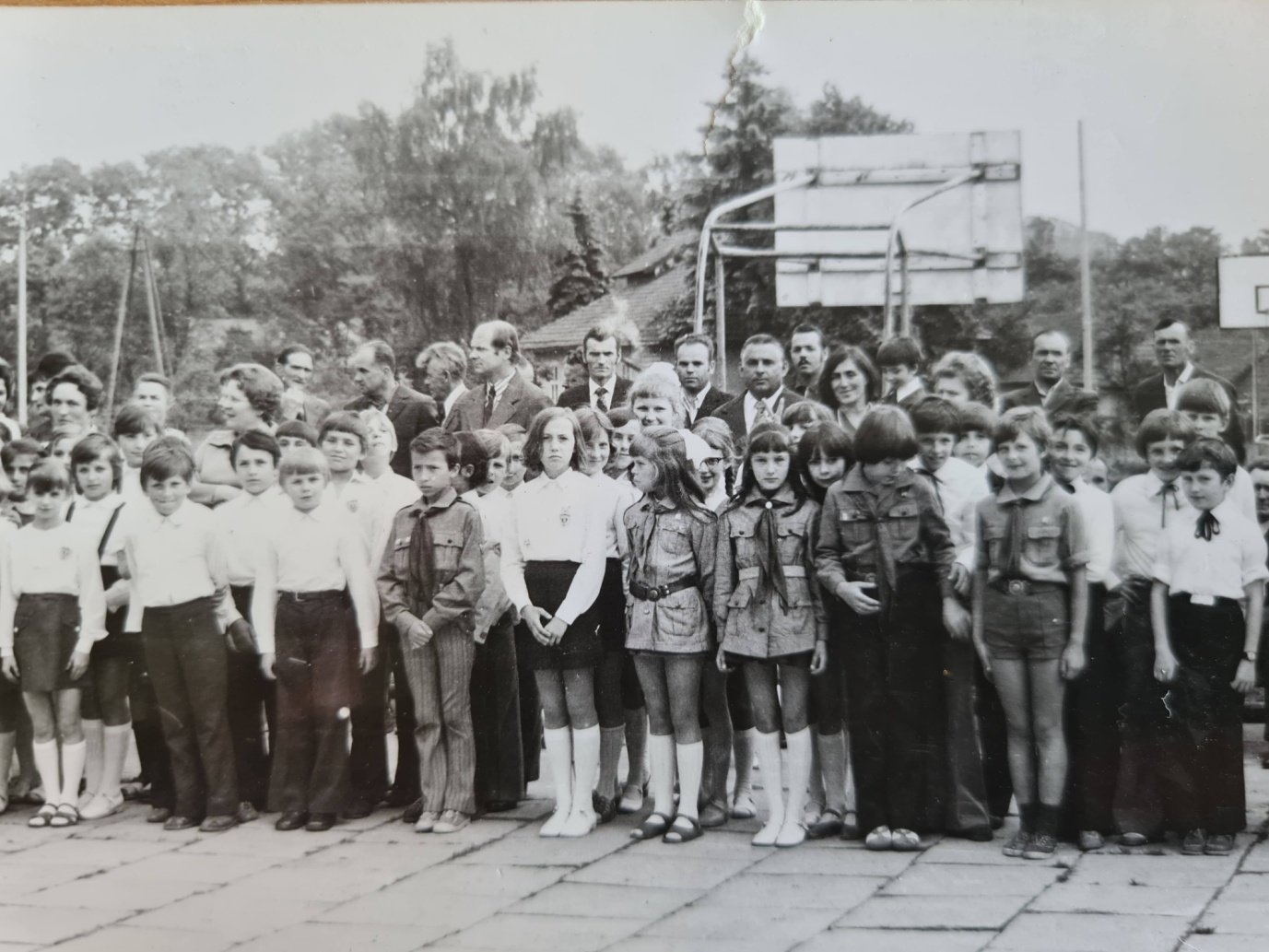 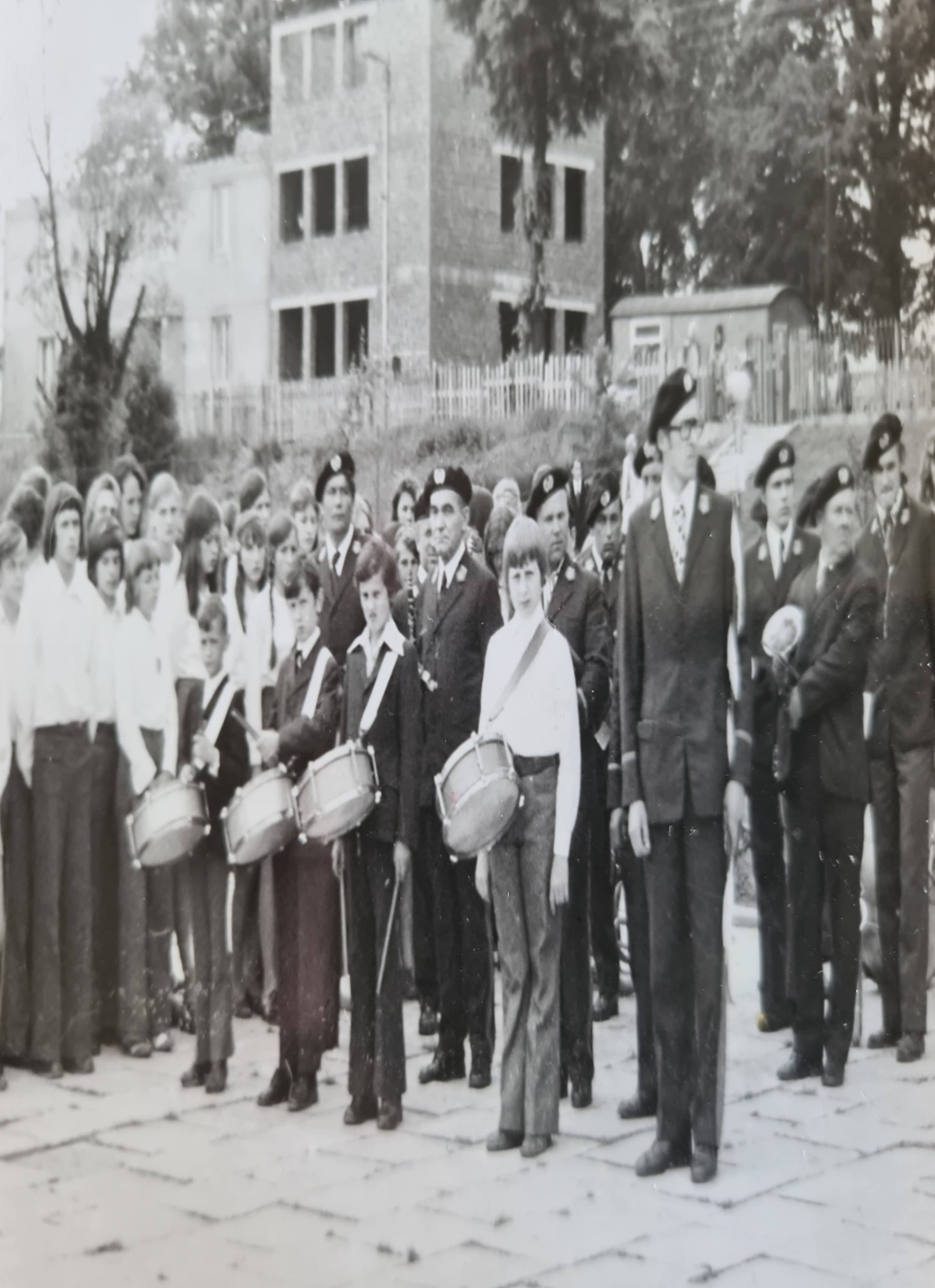 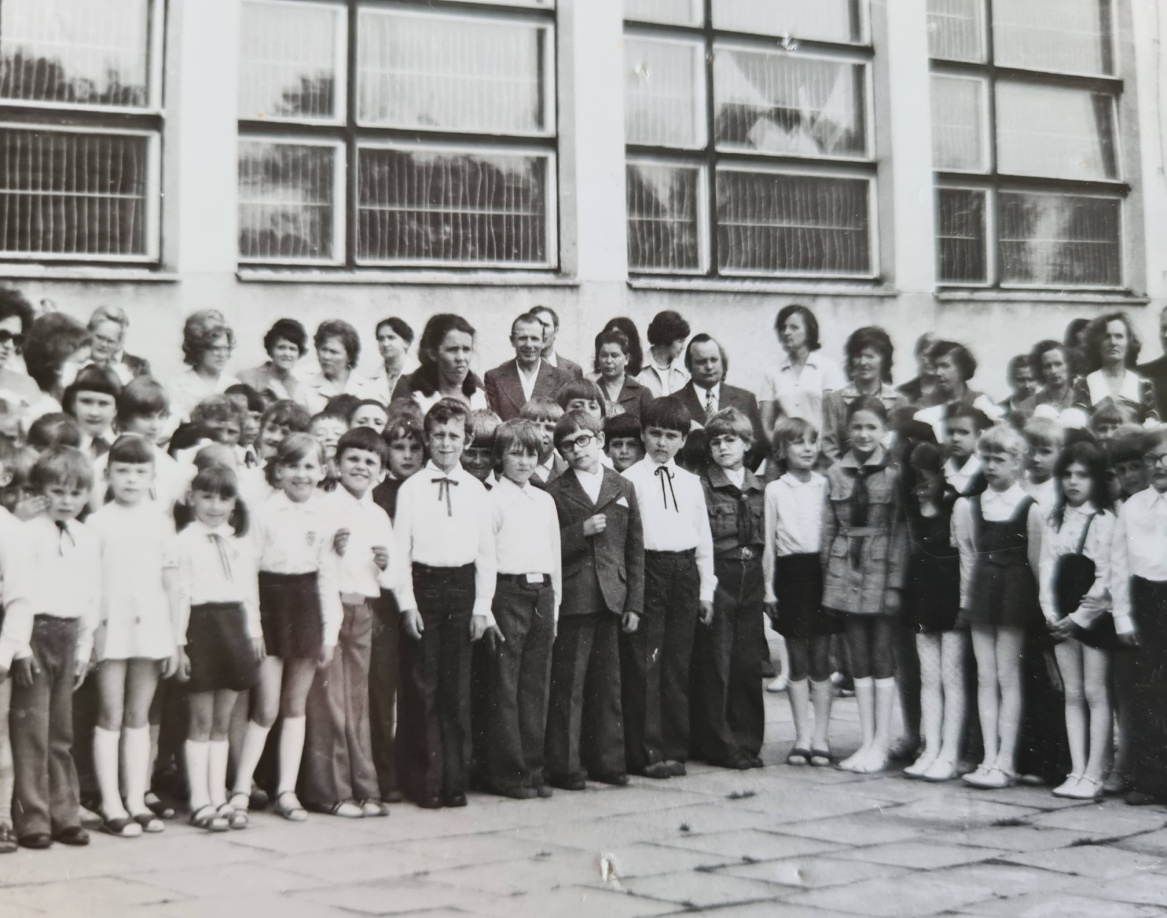 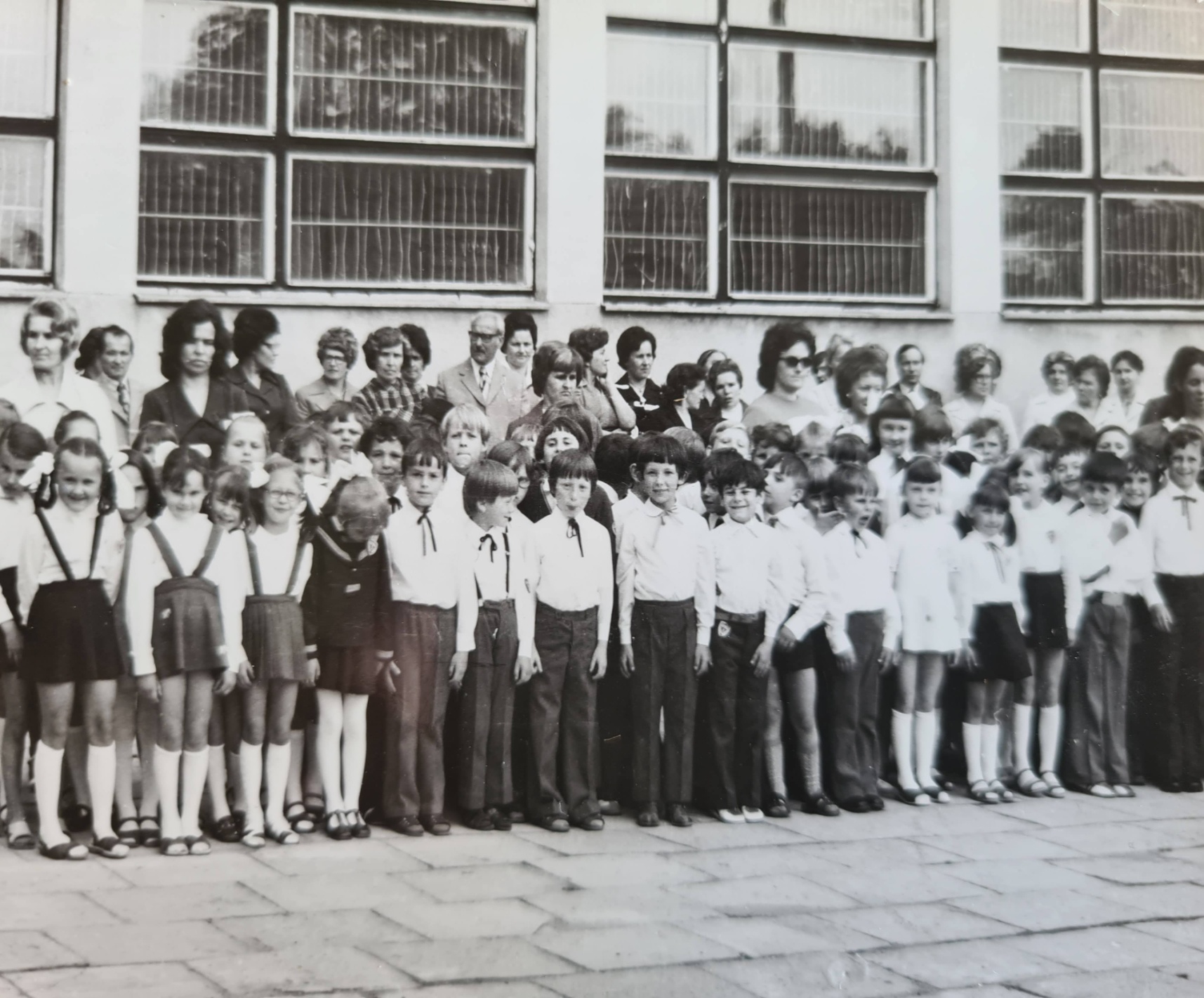 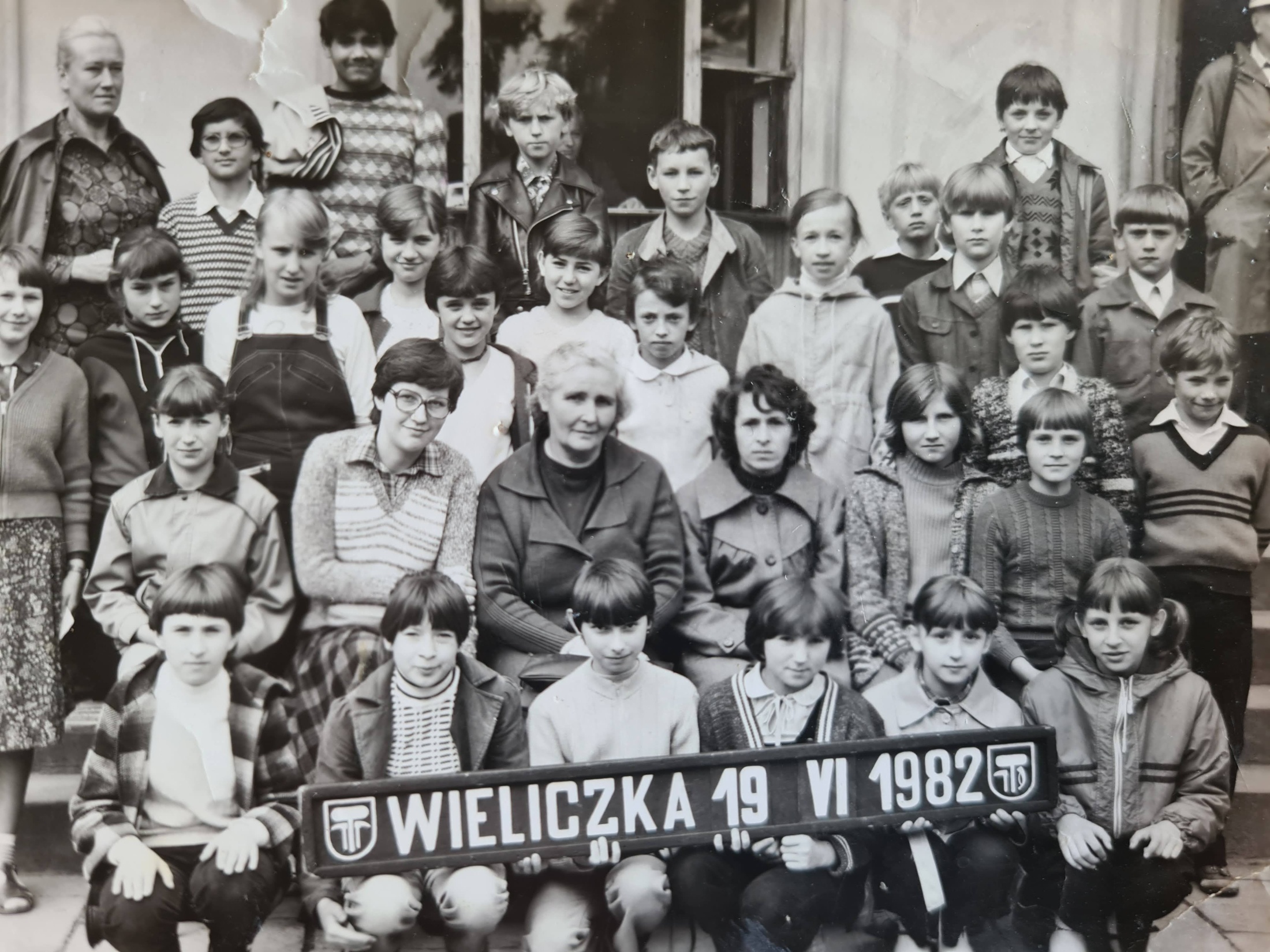 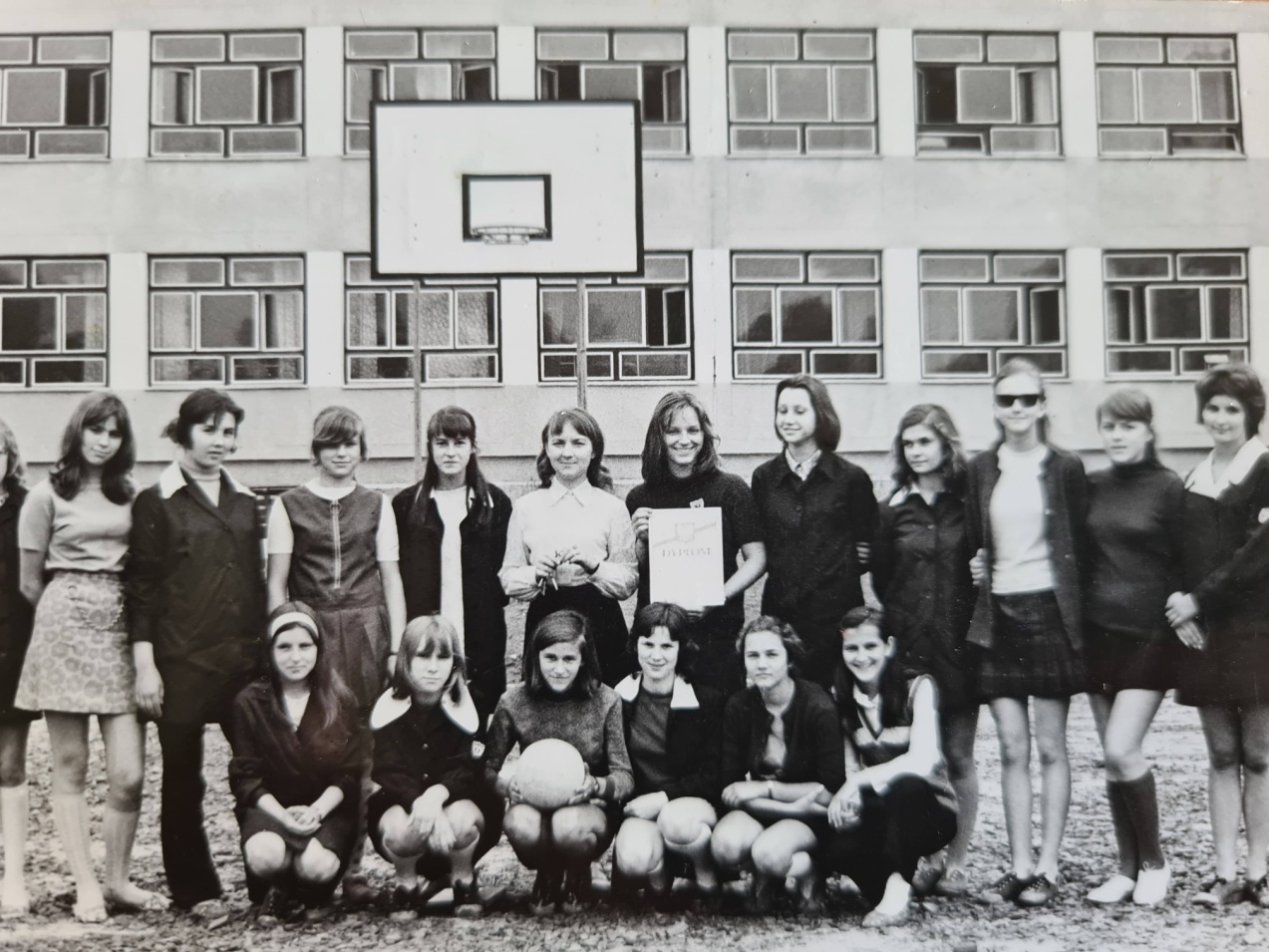 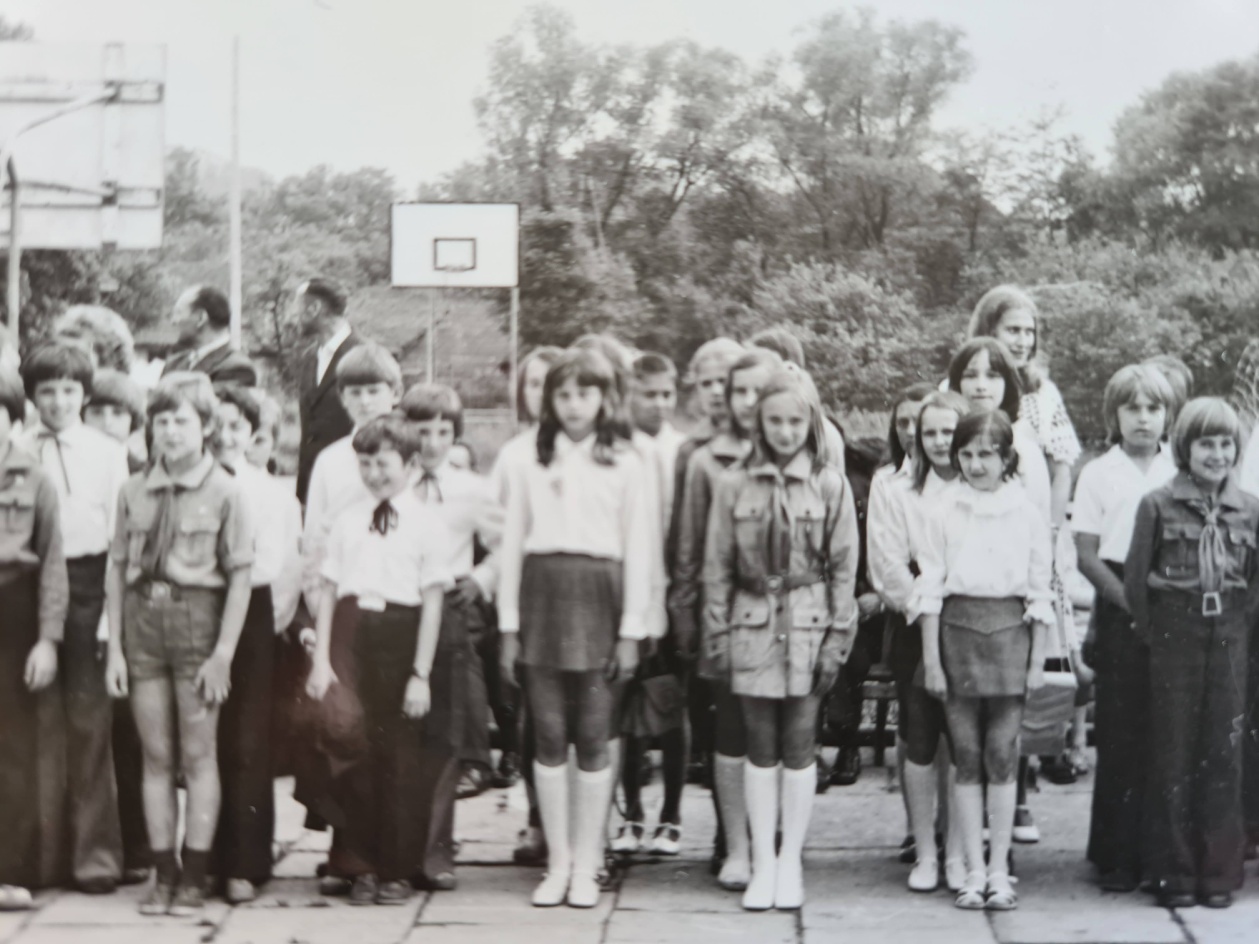 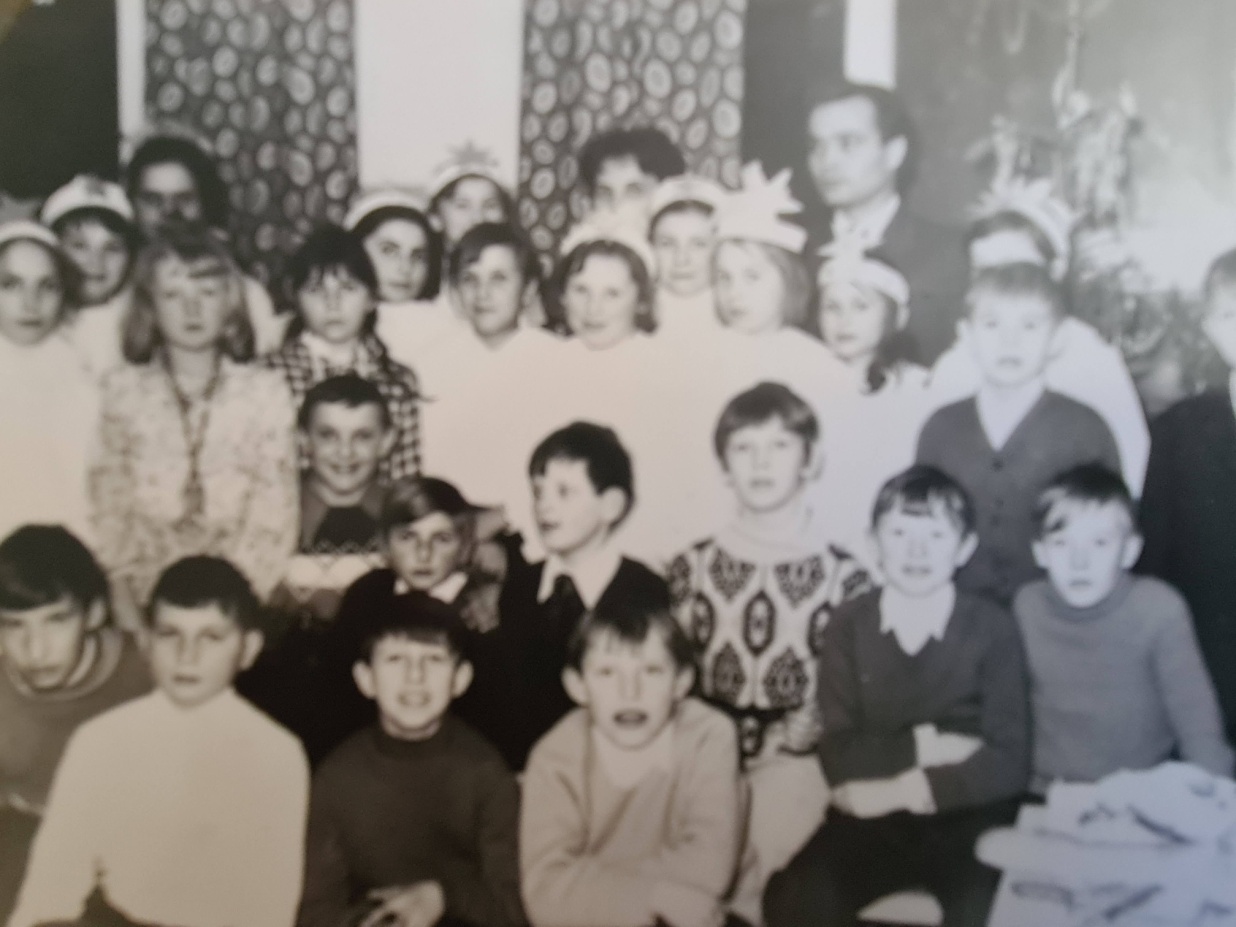 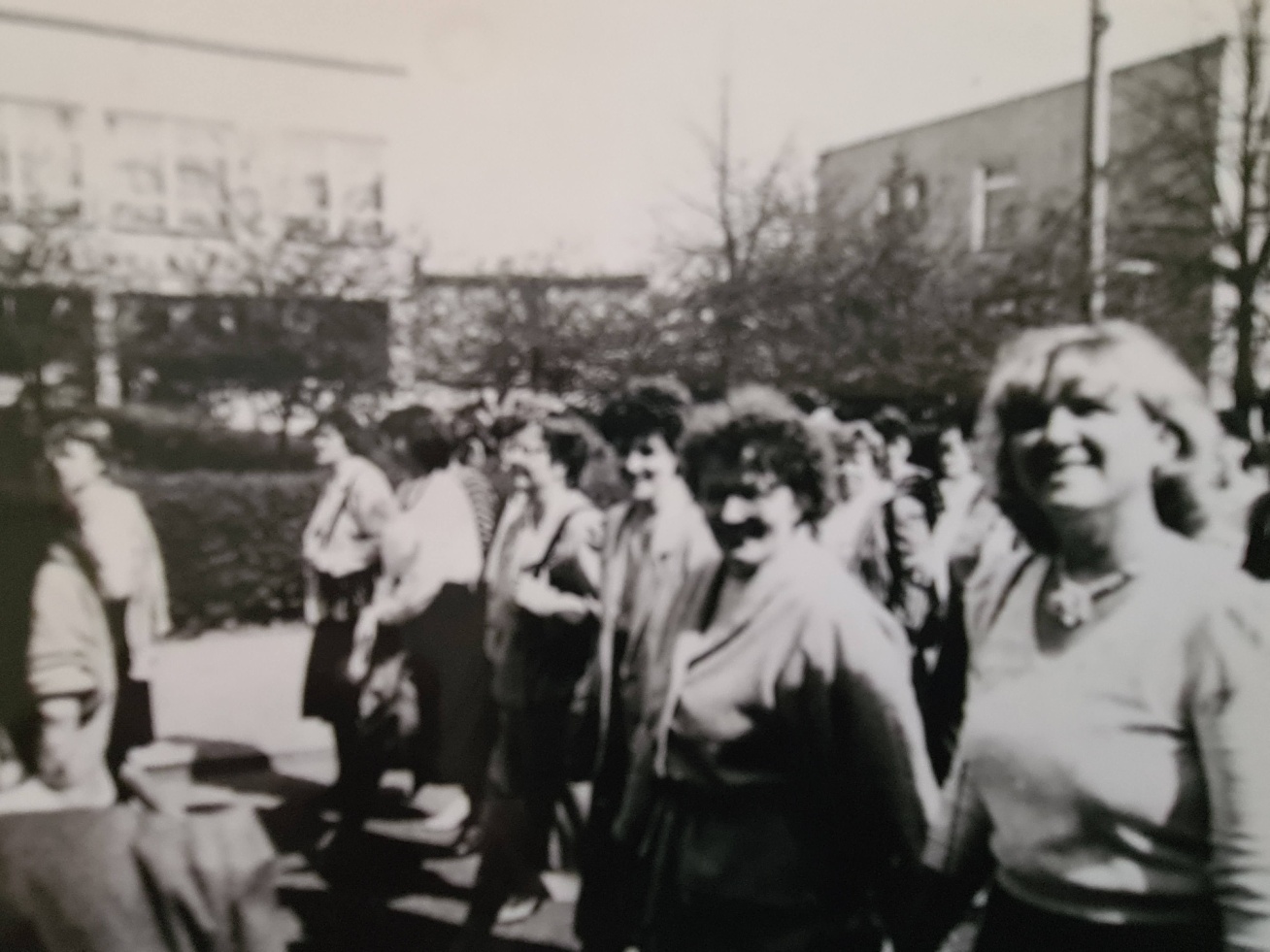 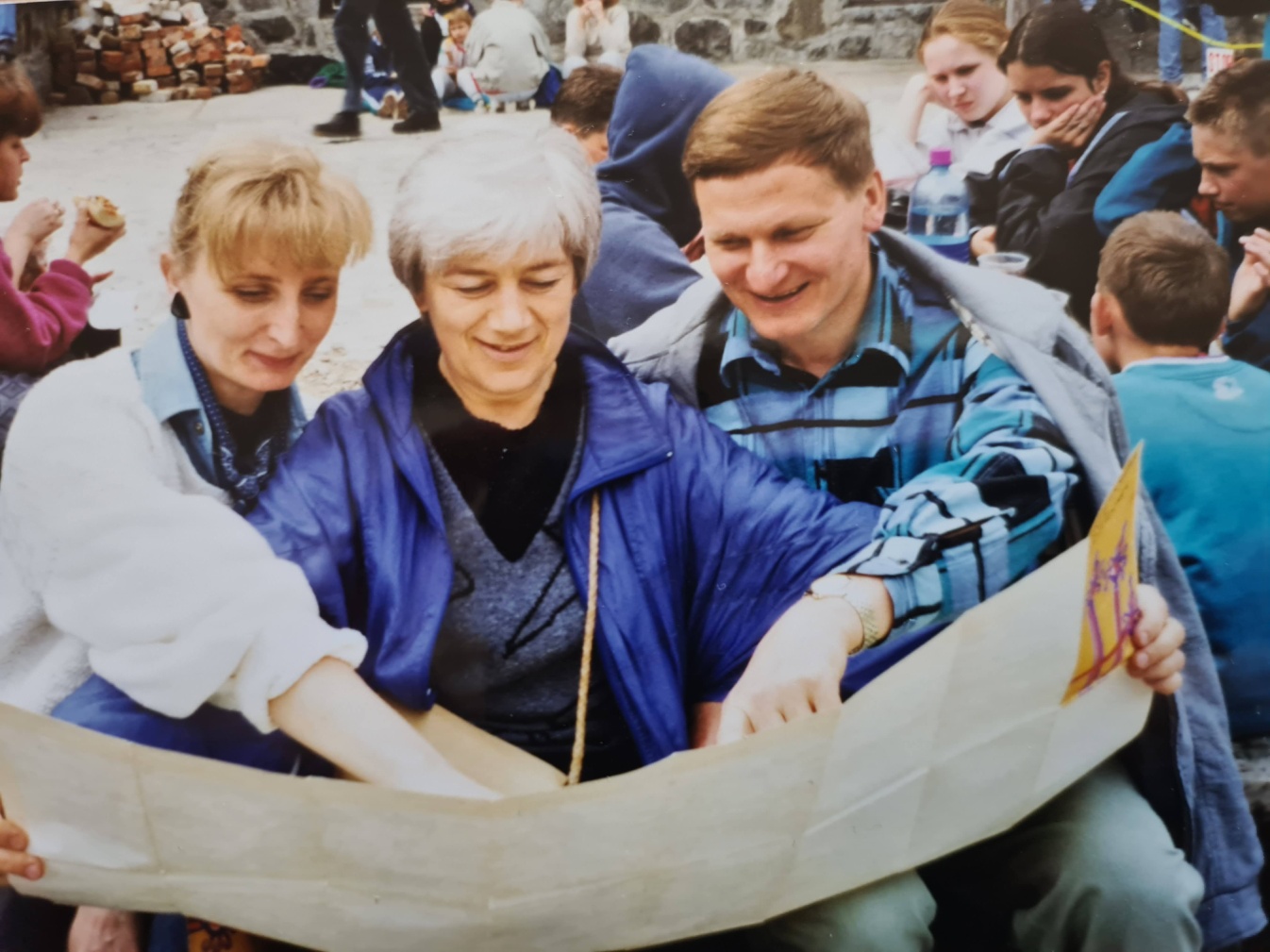 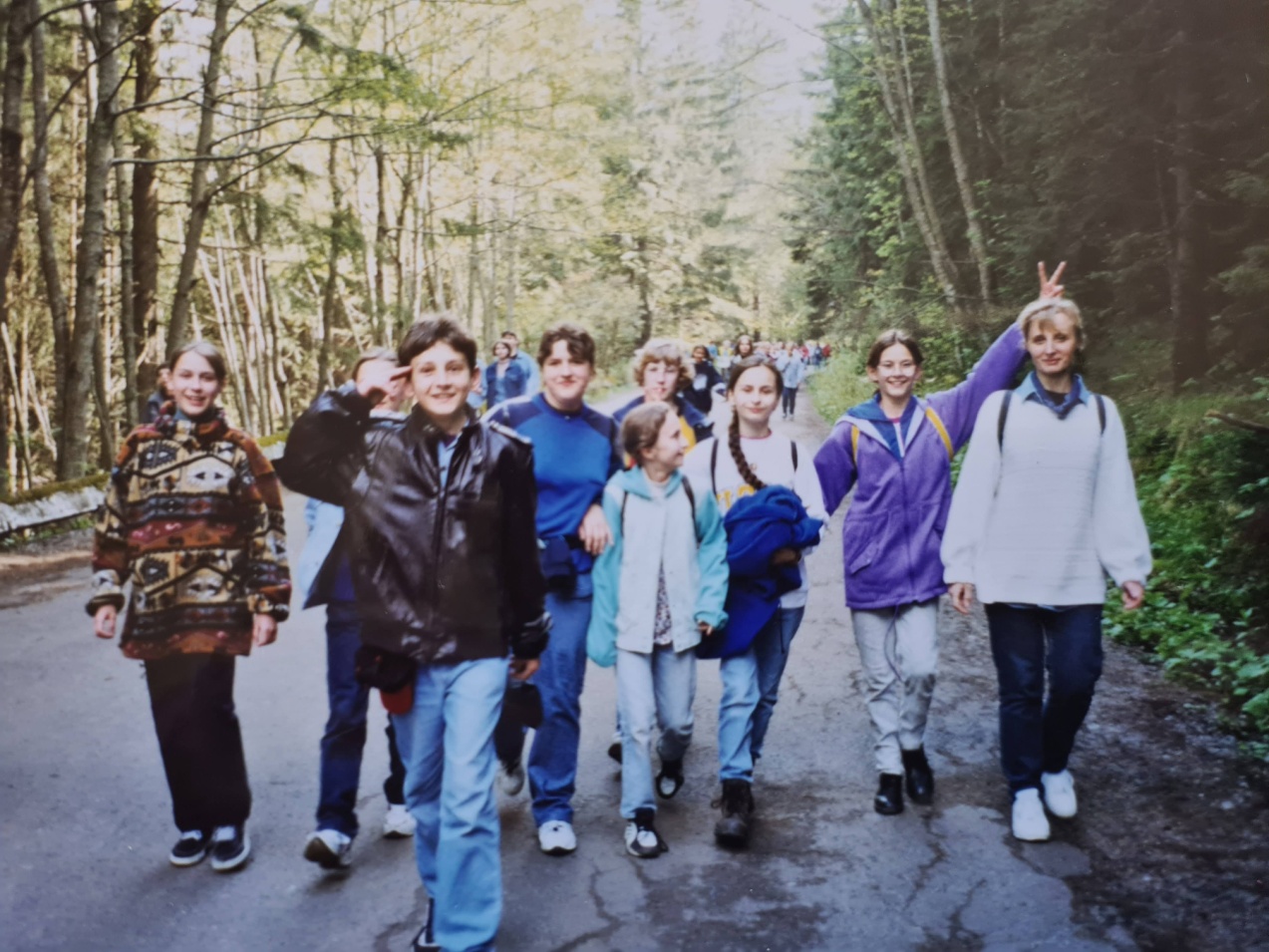 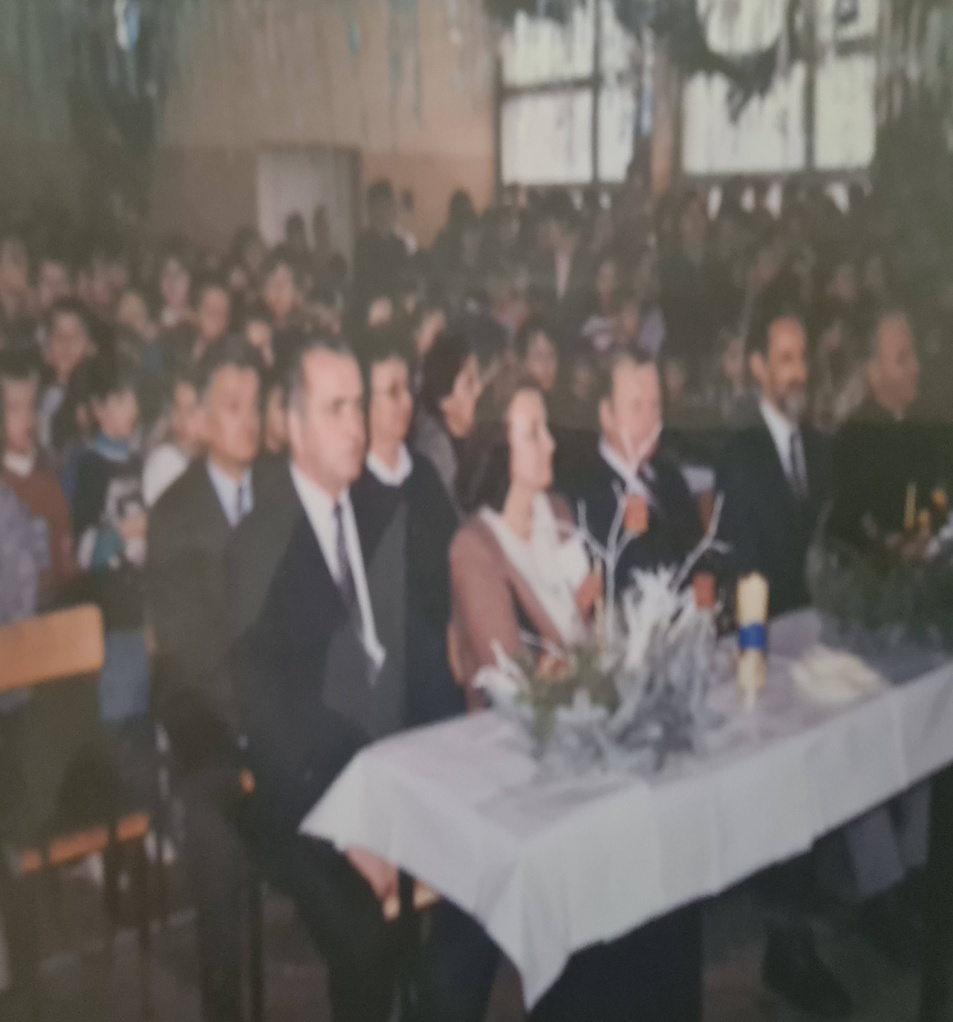 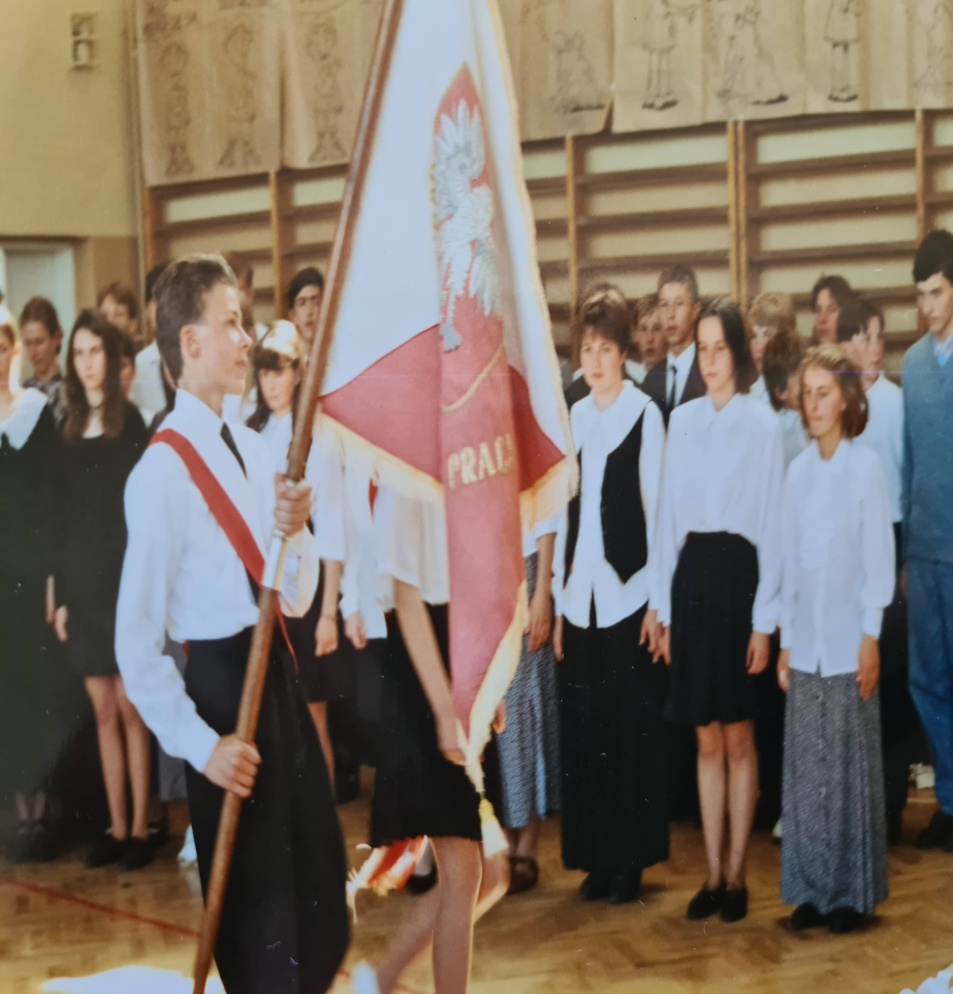 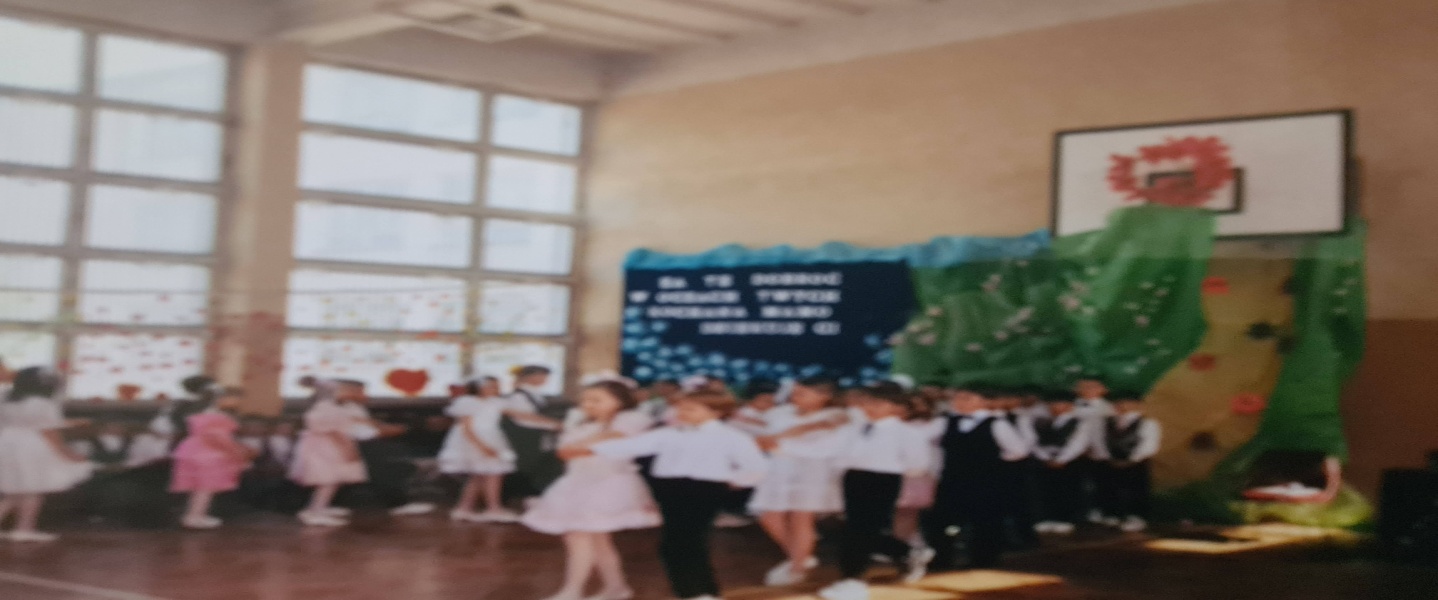 Gimnazjum
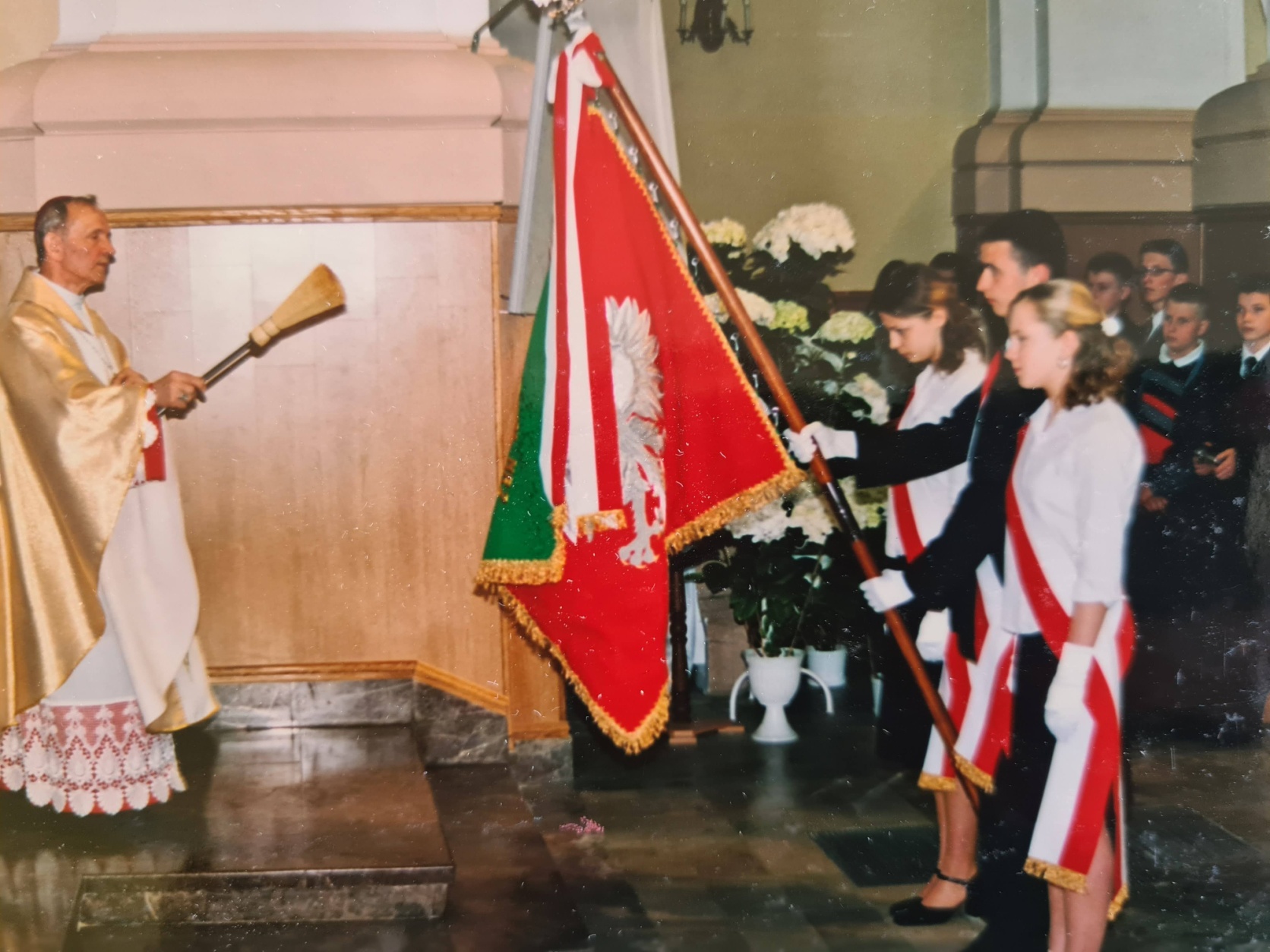 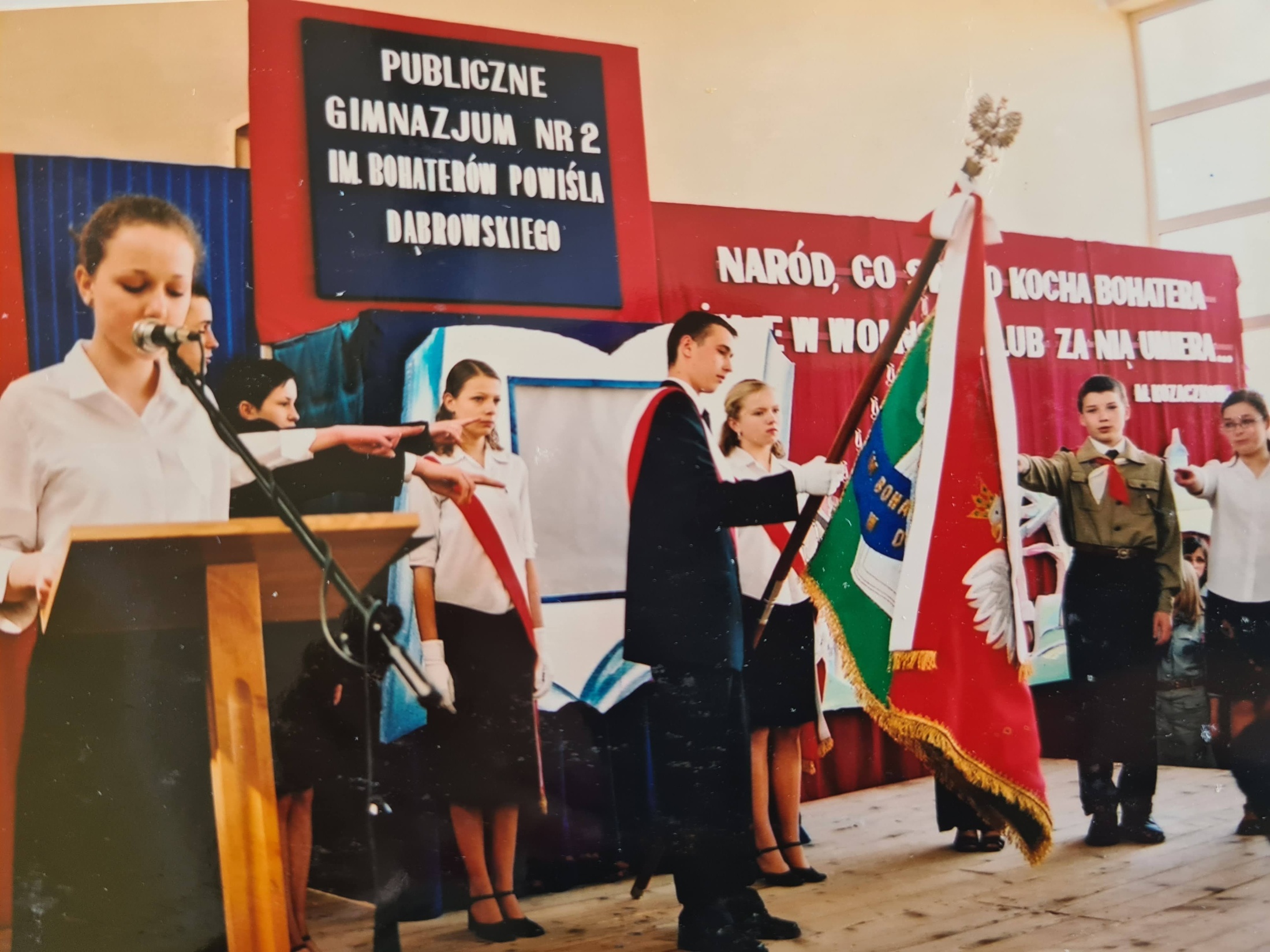 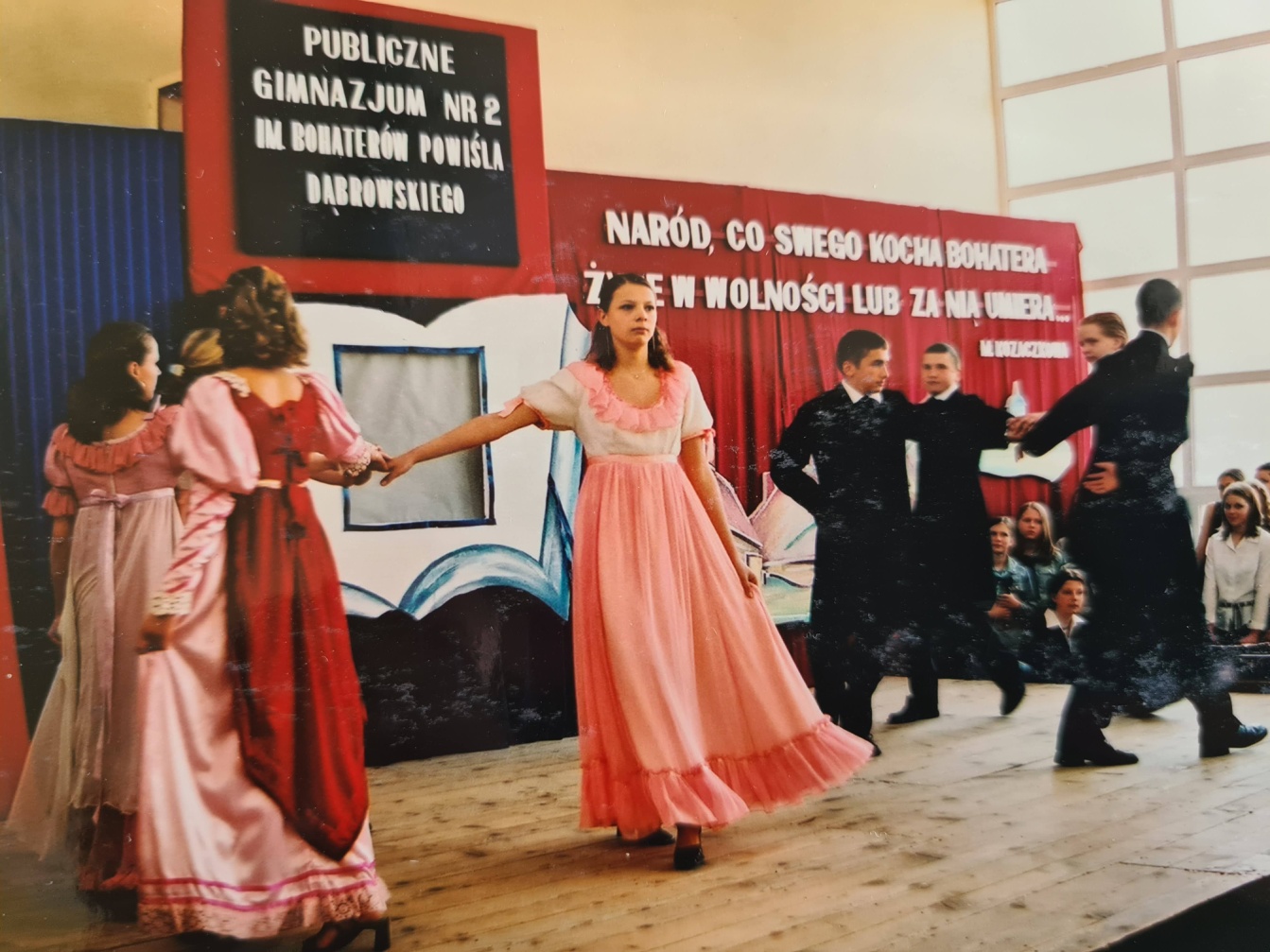 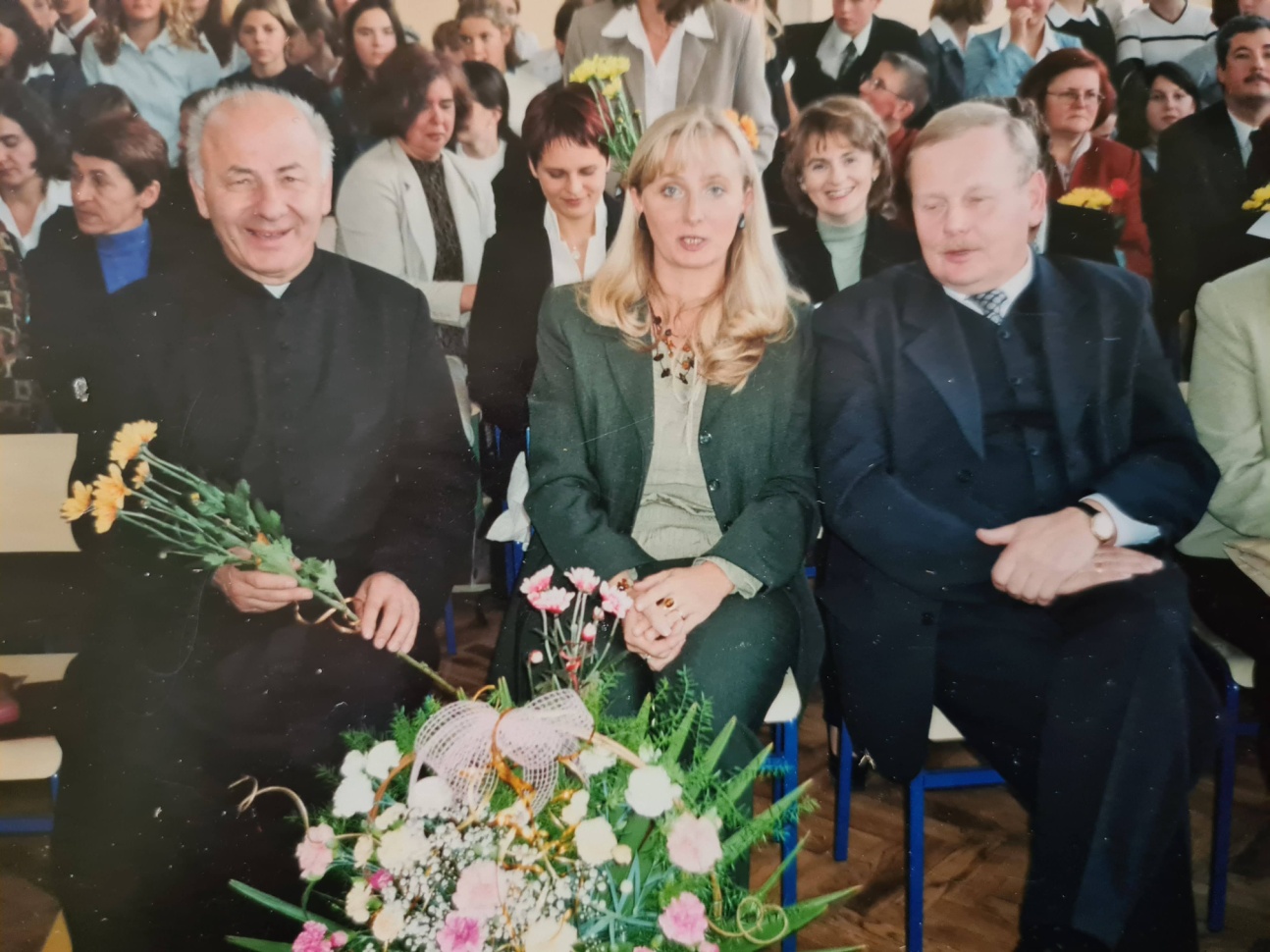 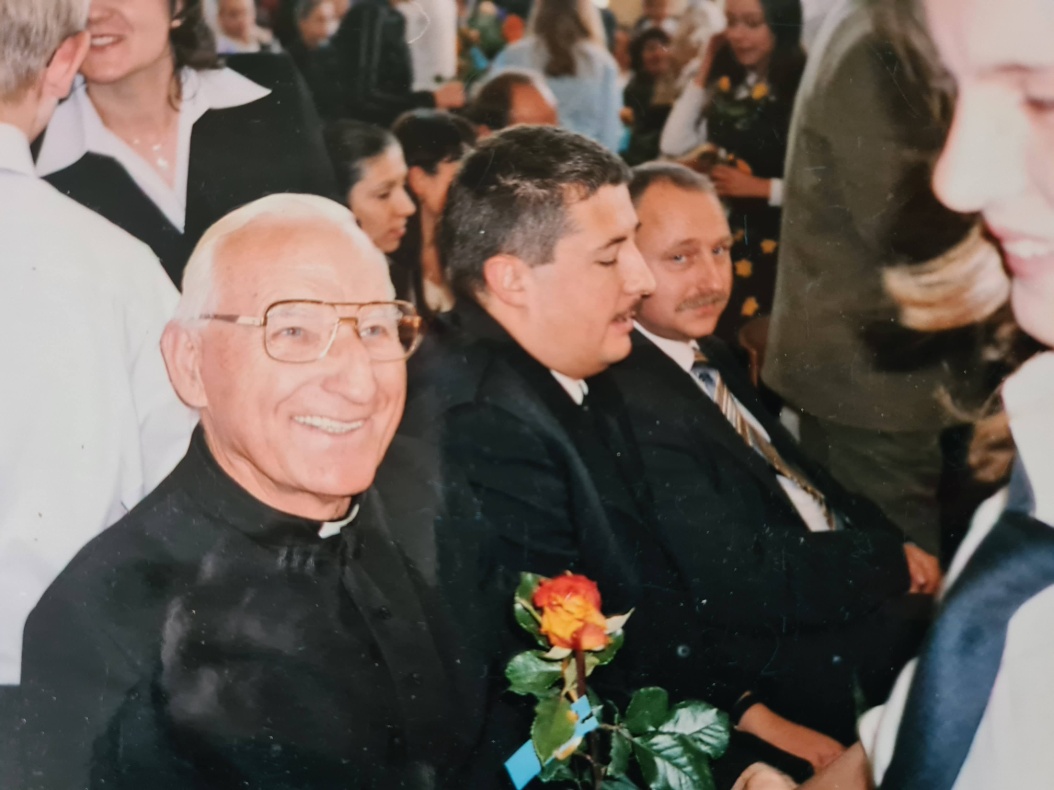 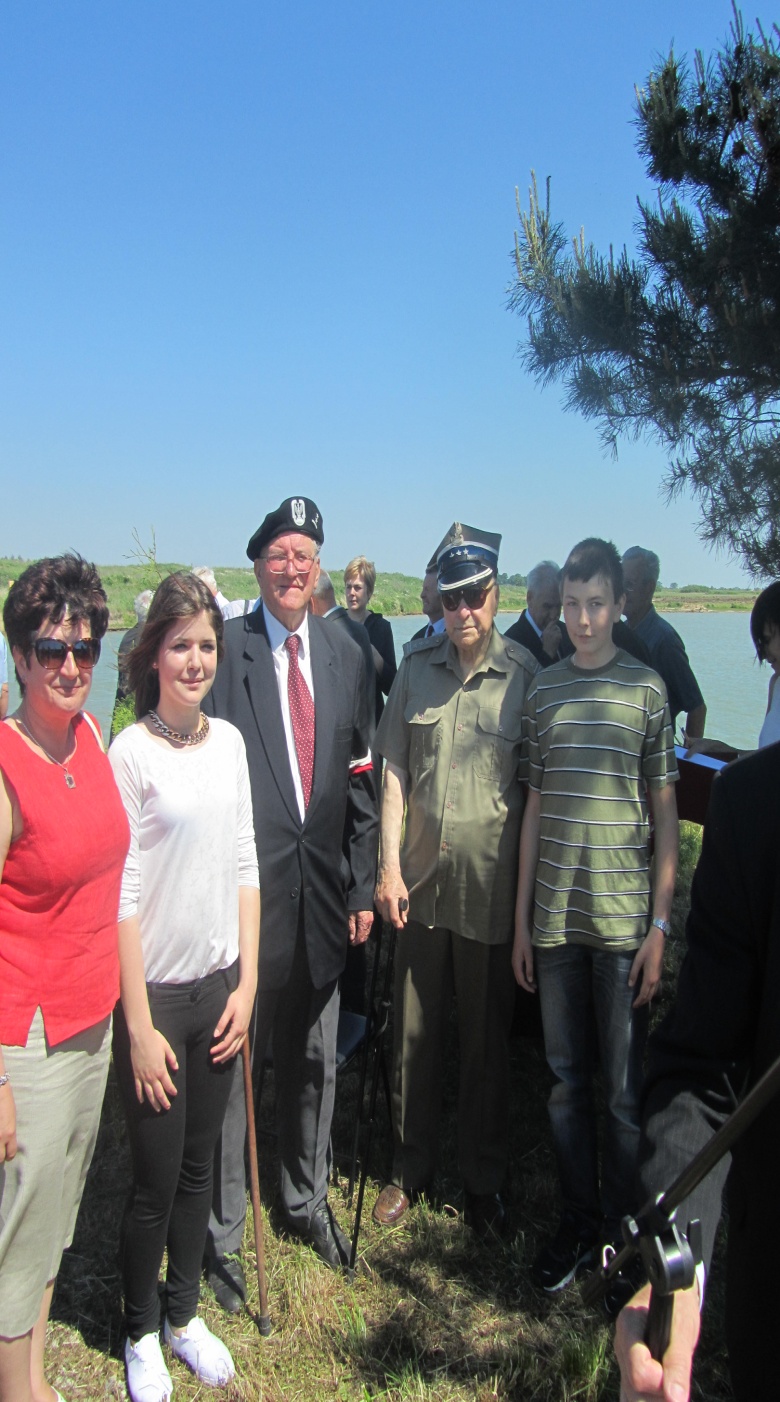 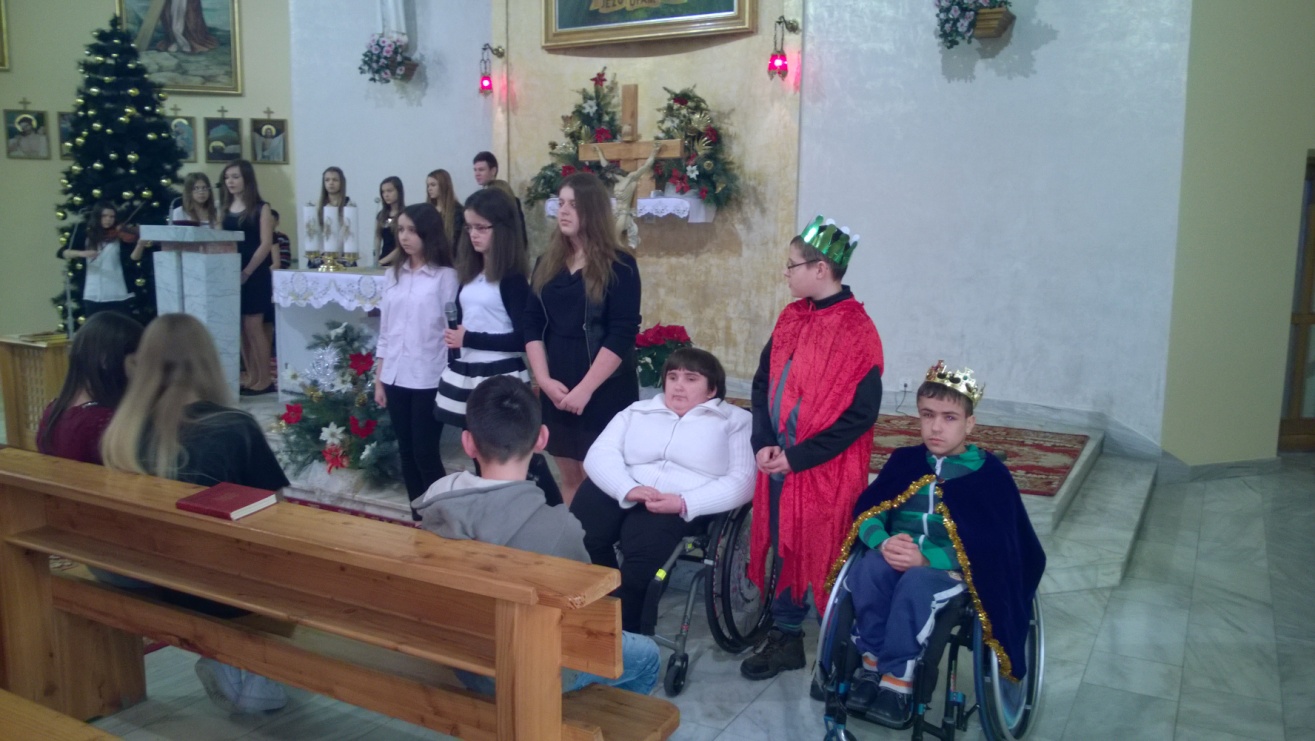 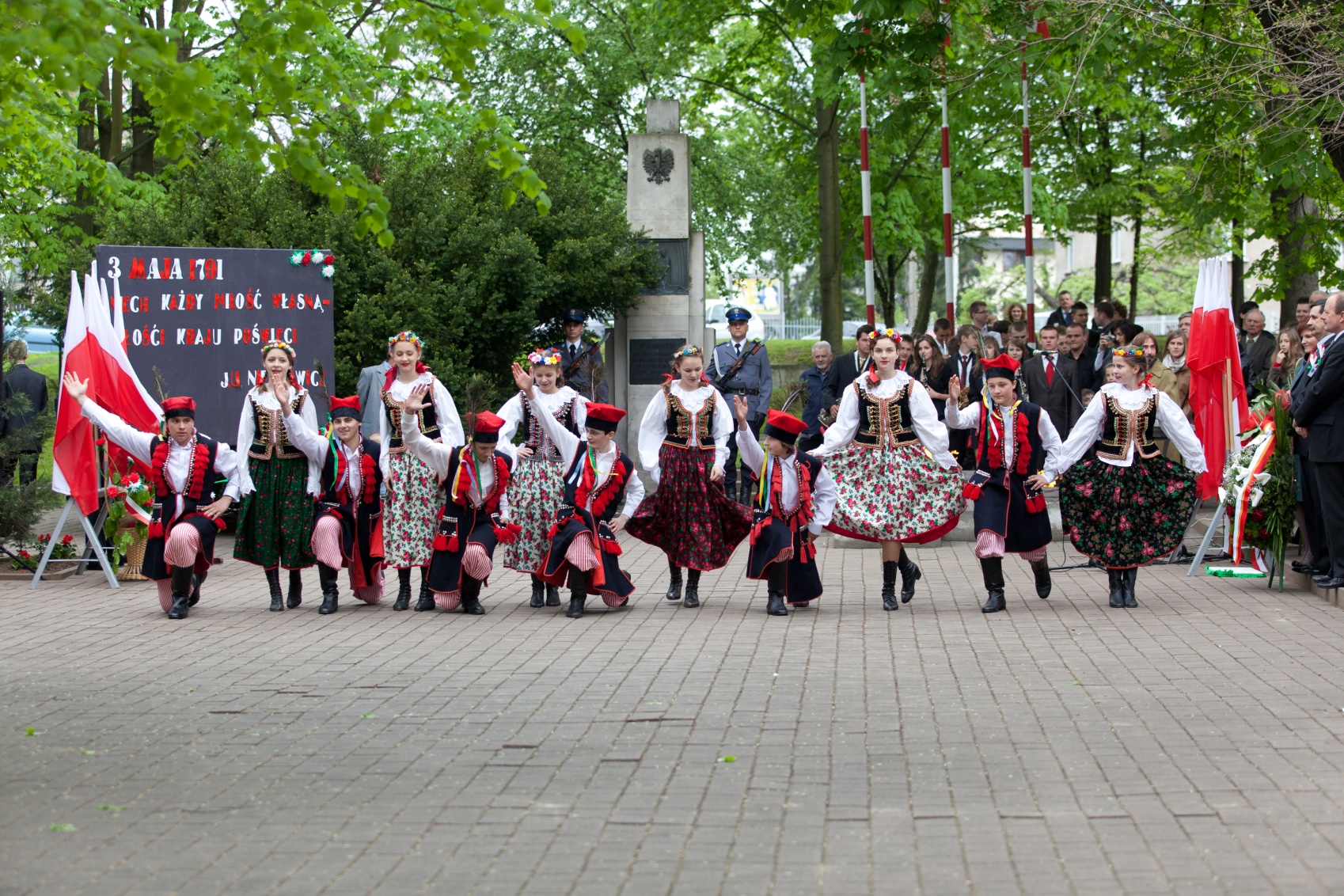 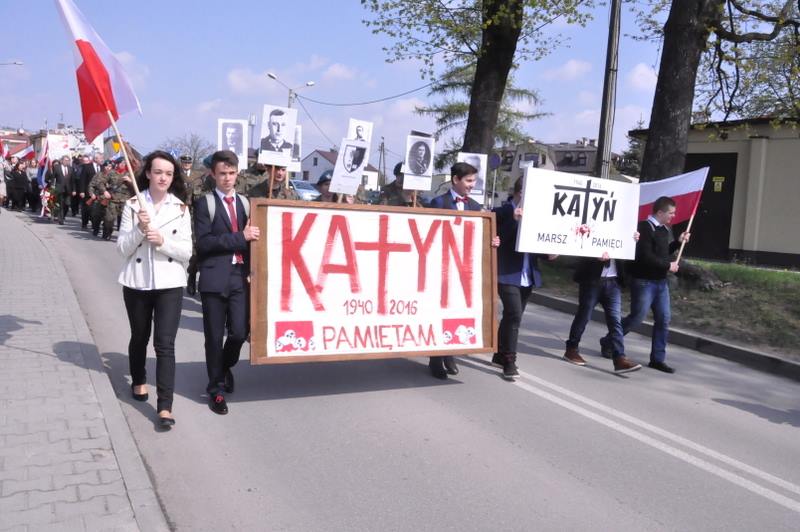 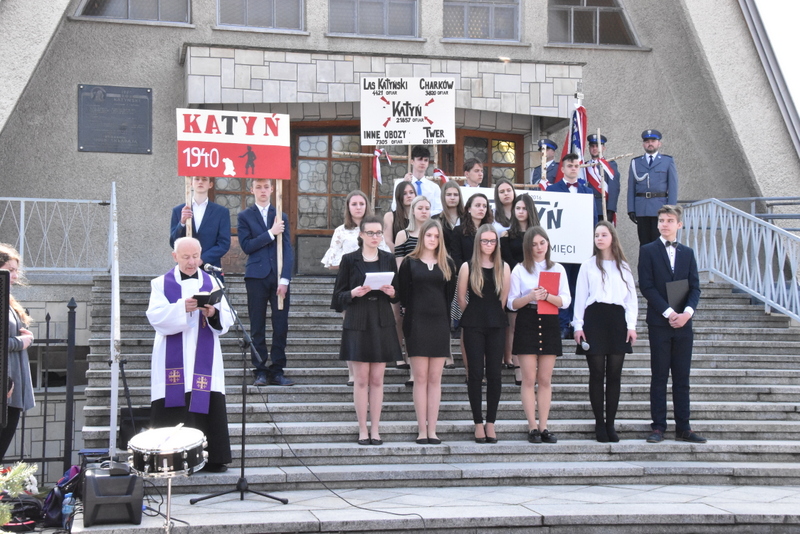 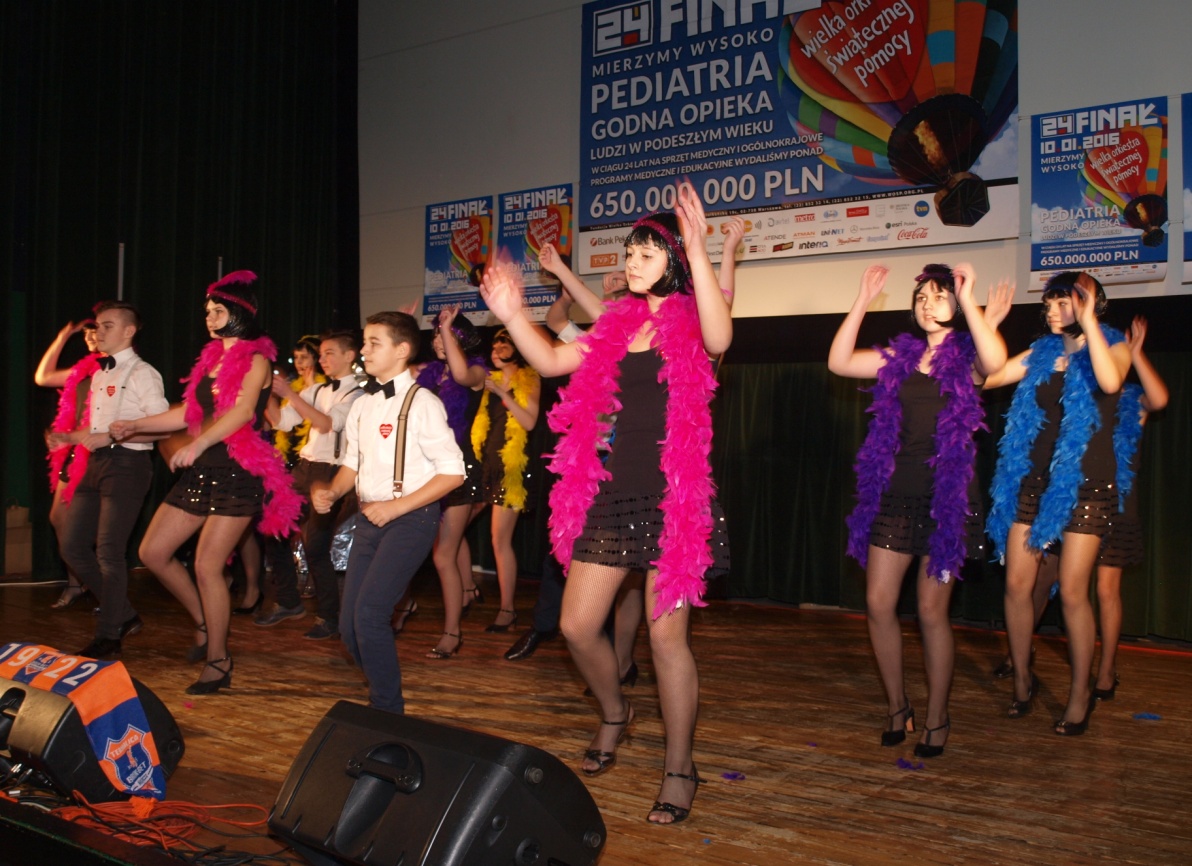 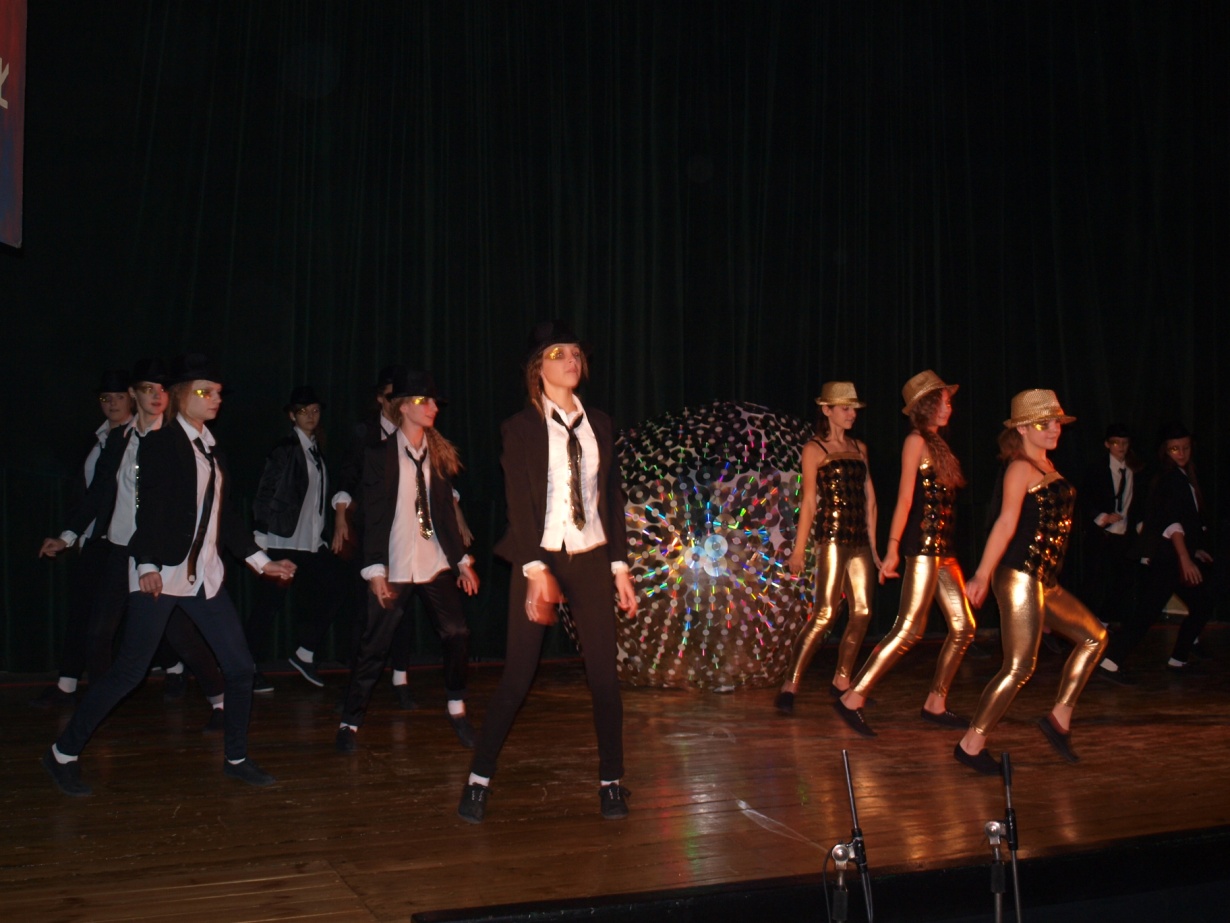 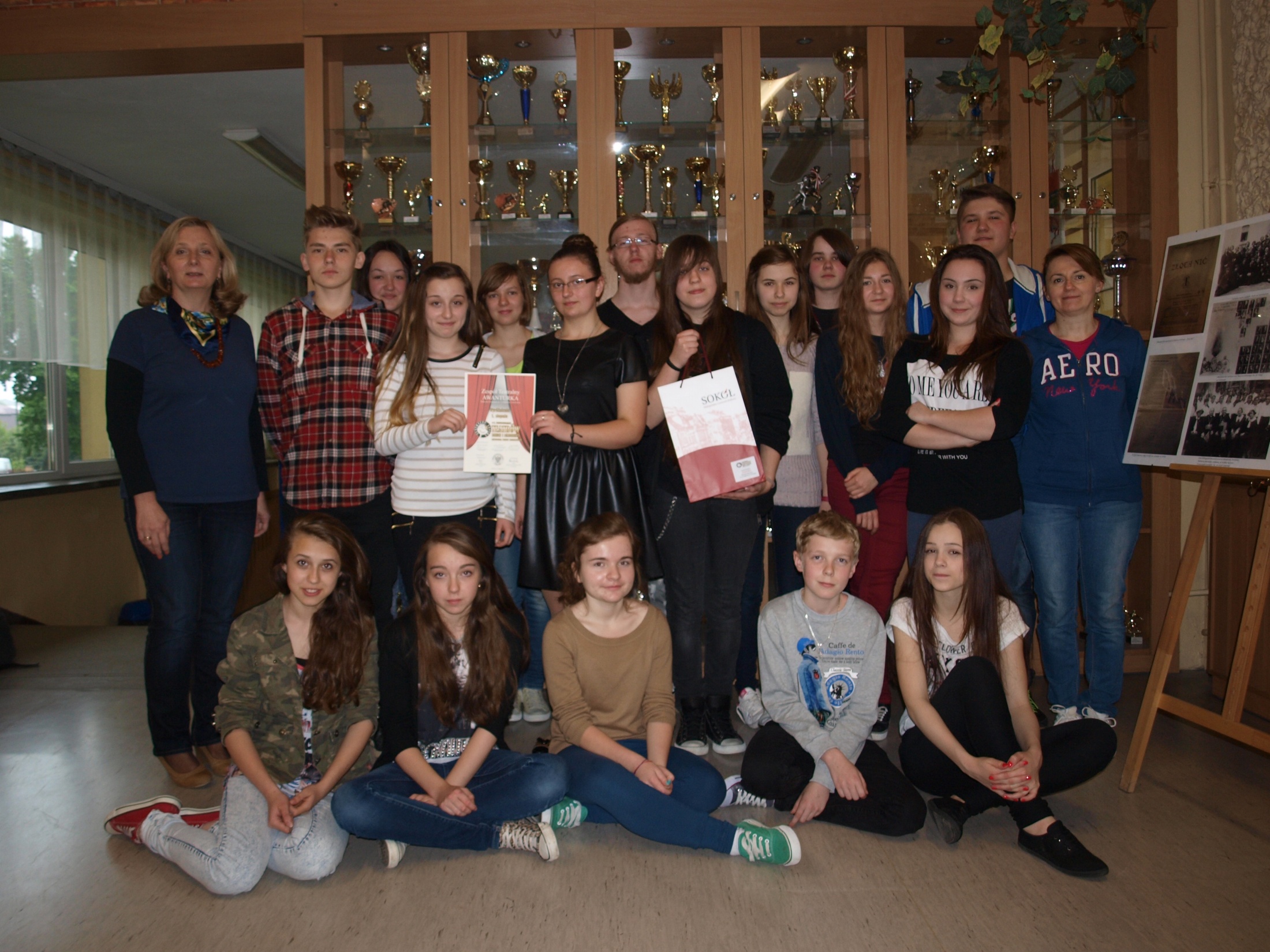 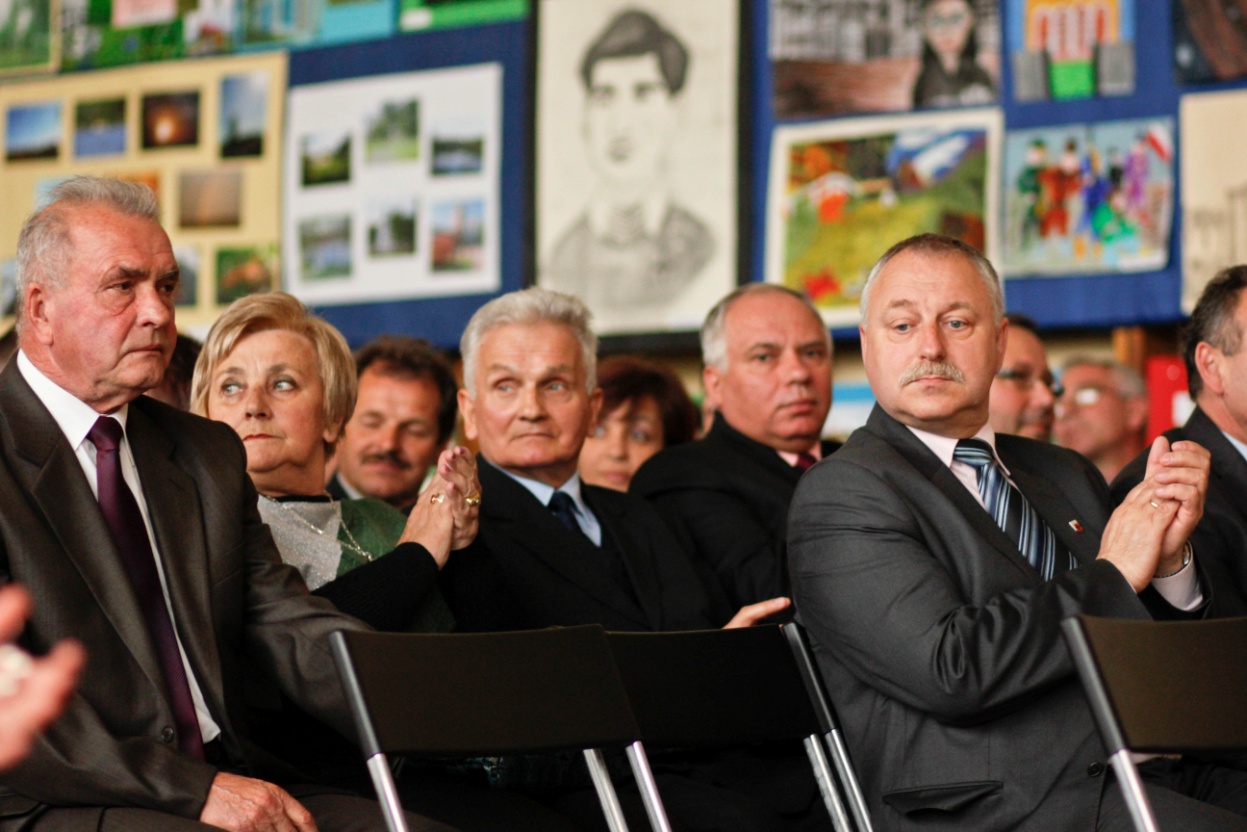 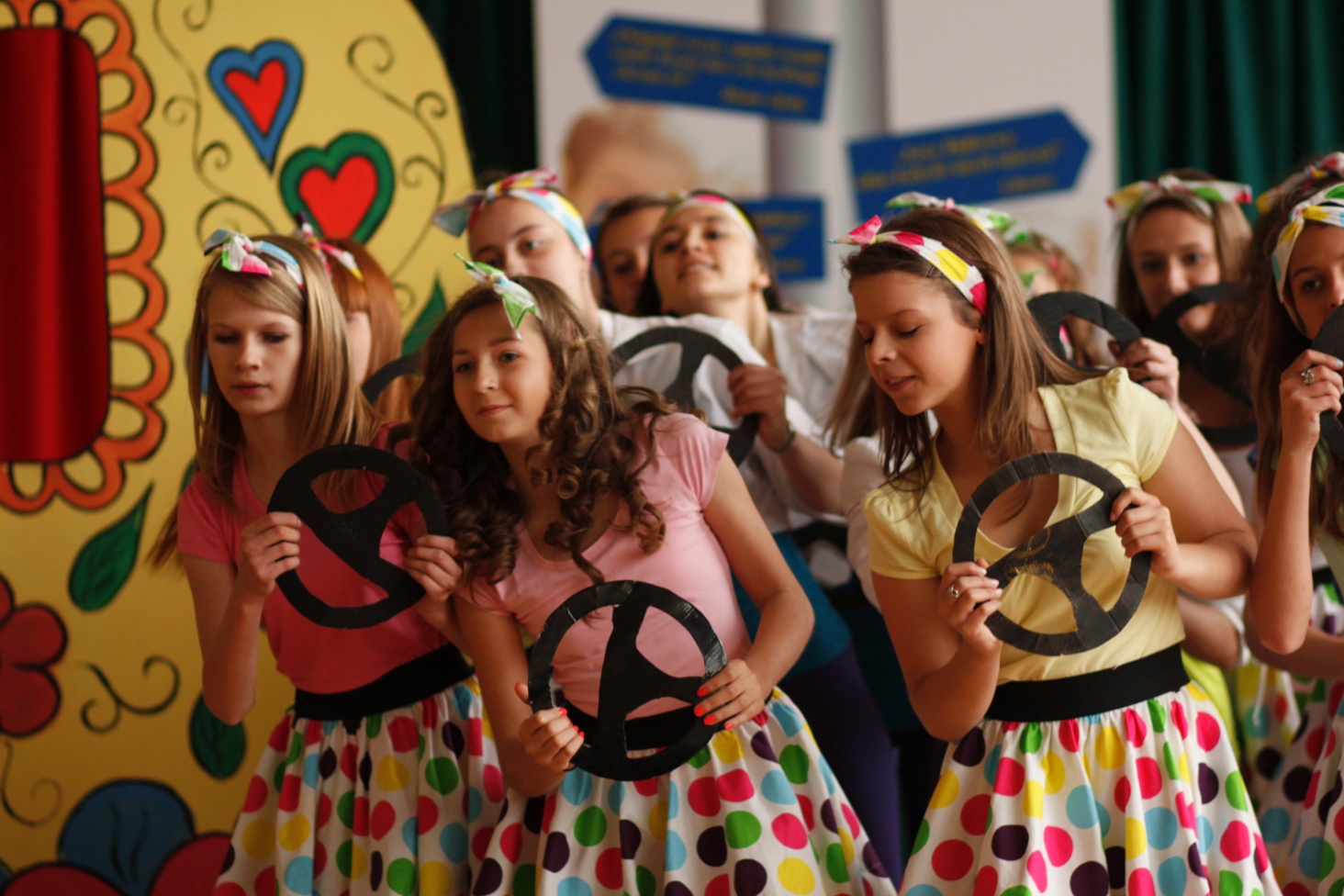 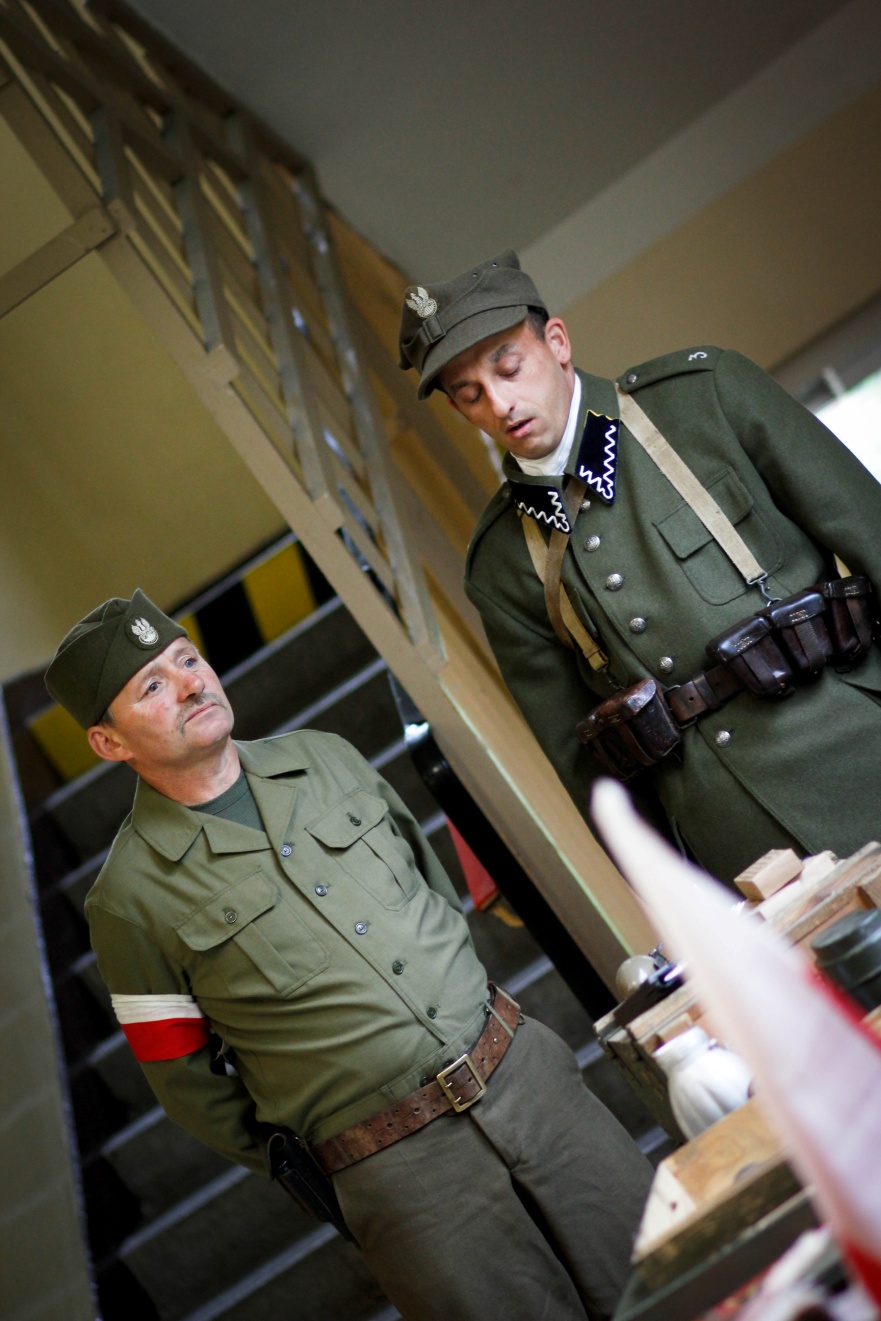 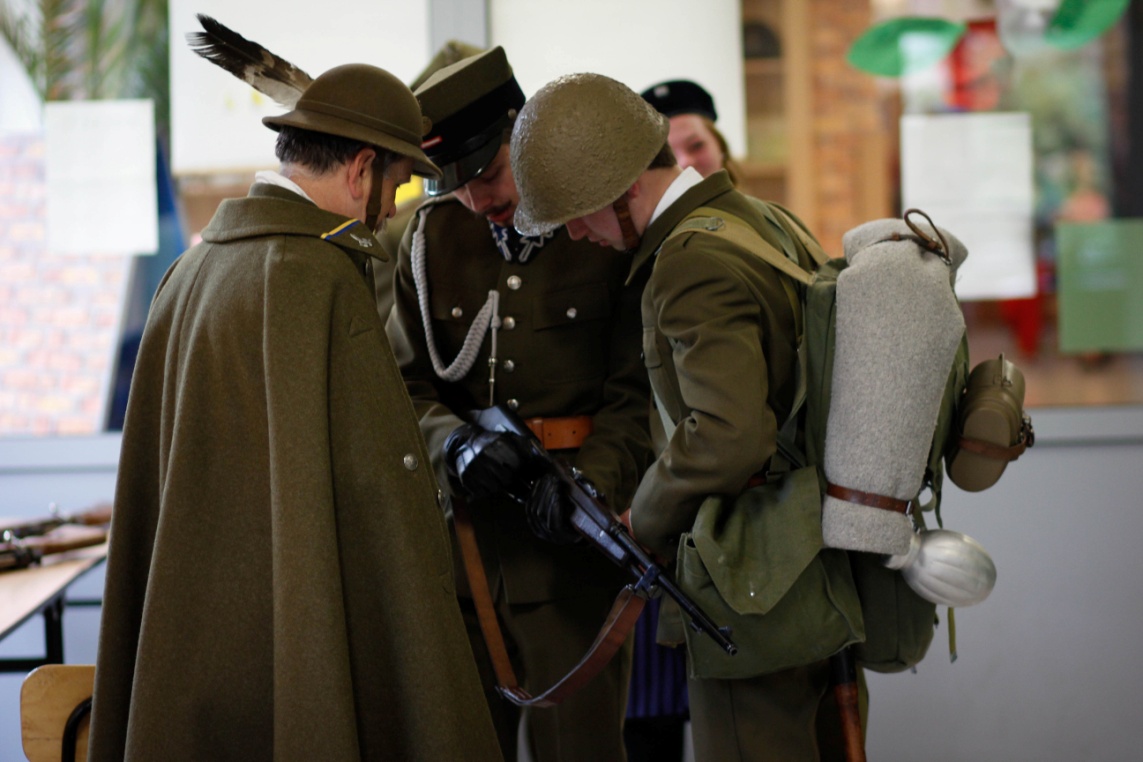 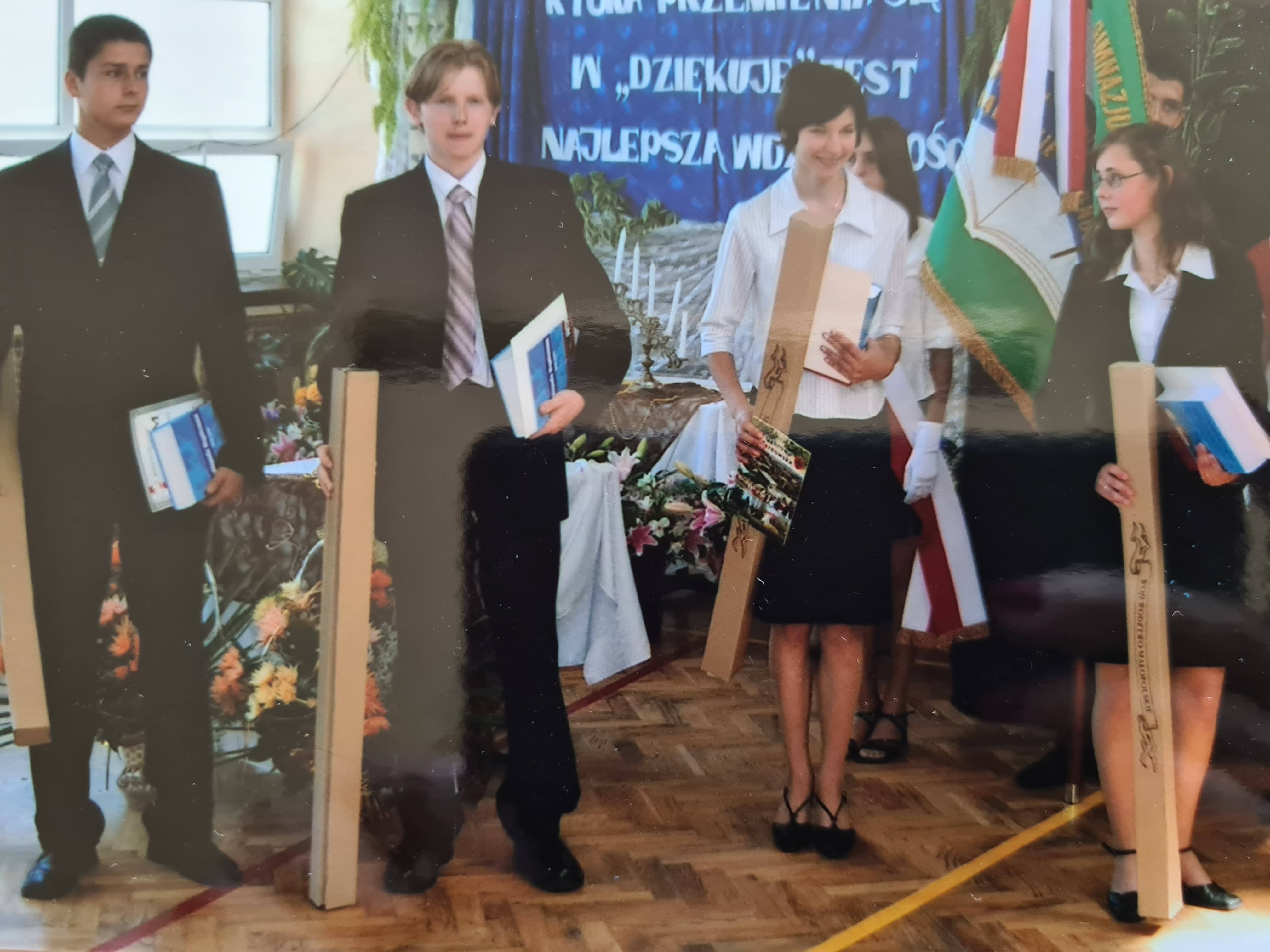 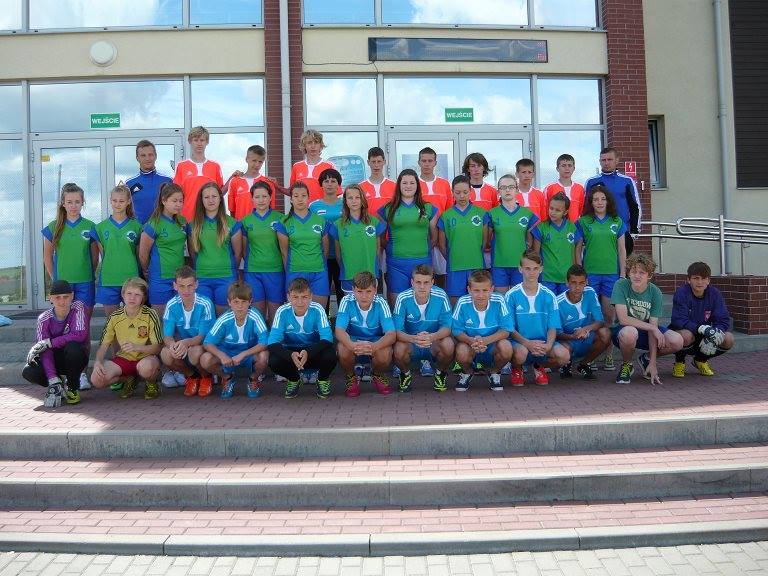 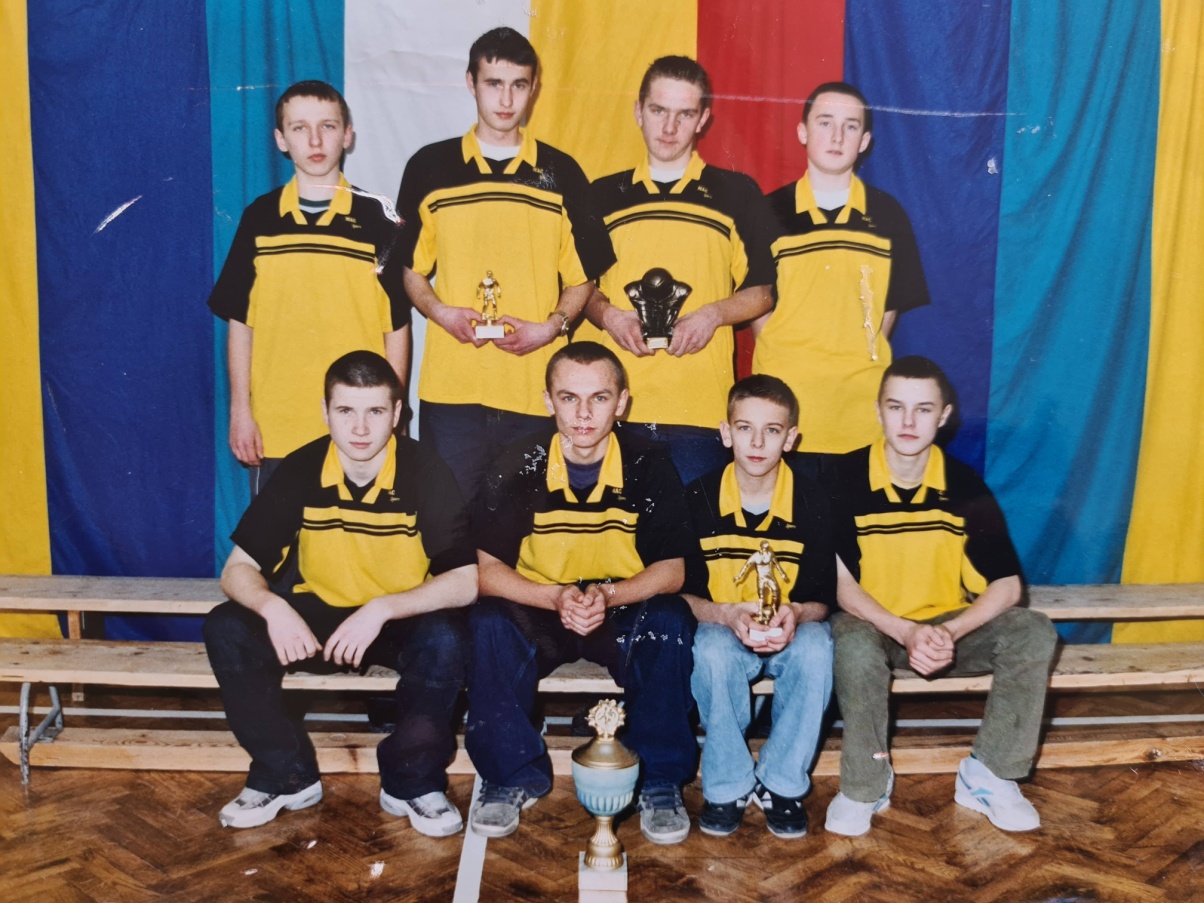 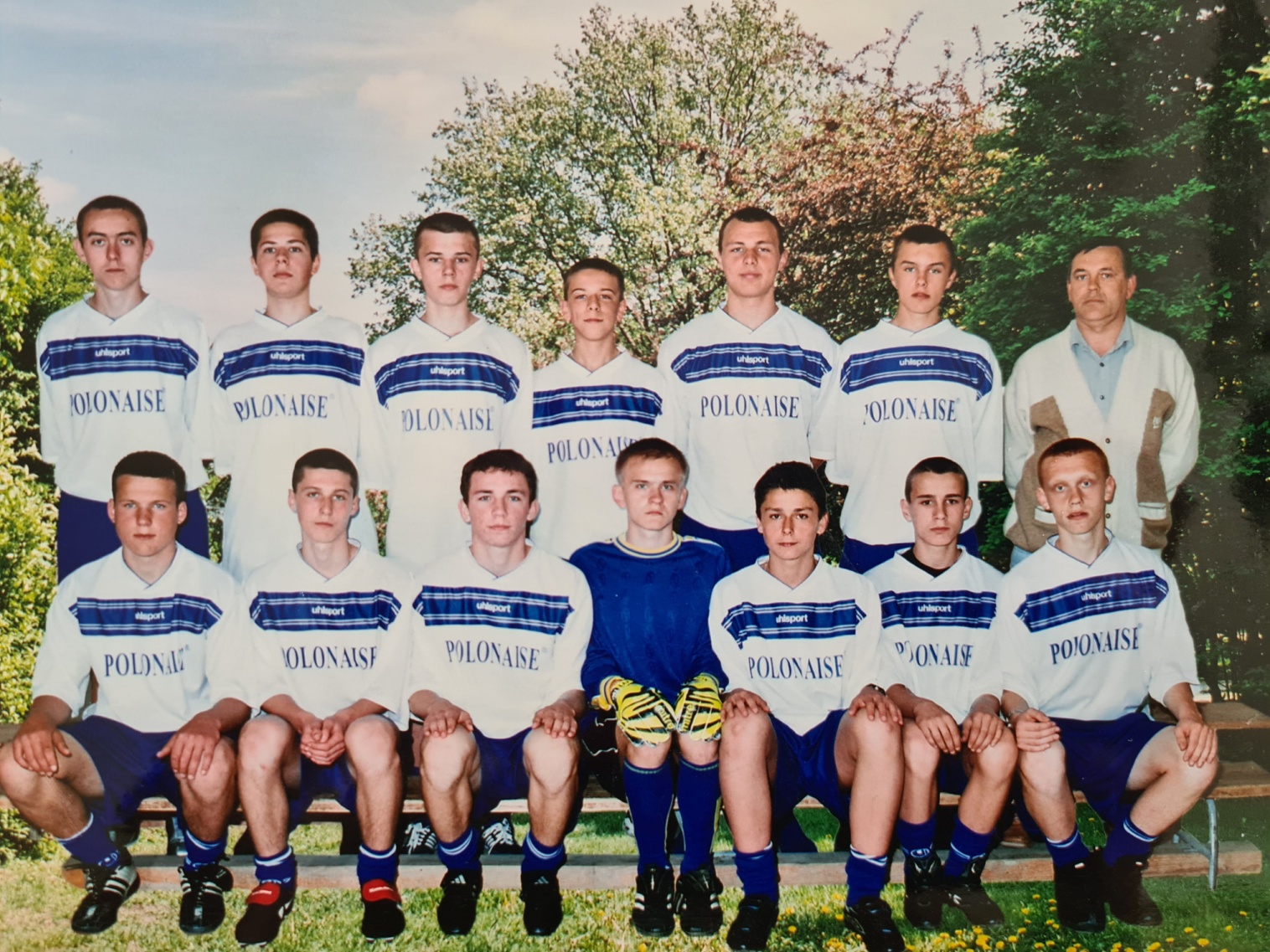 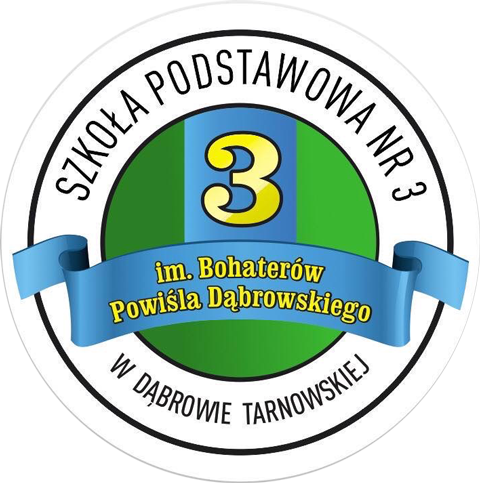 Nowa Trójka
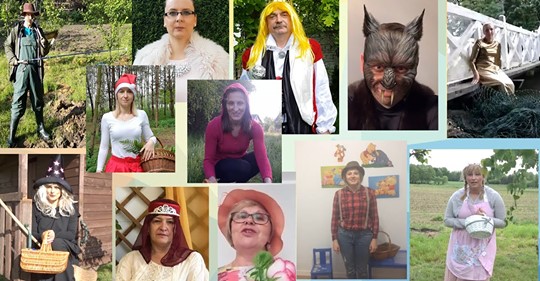 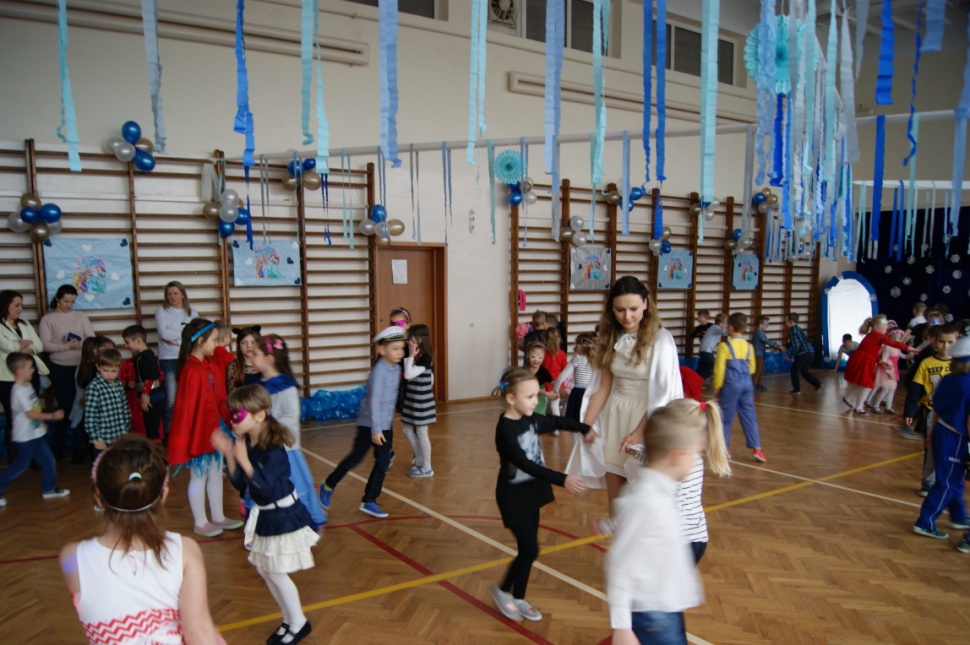 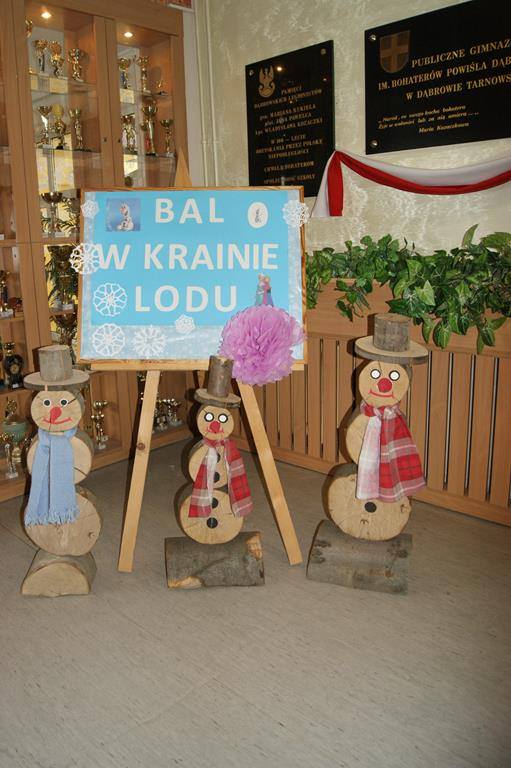 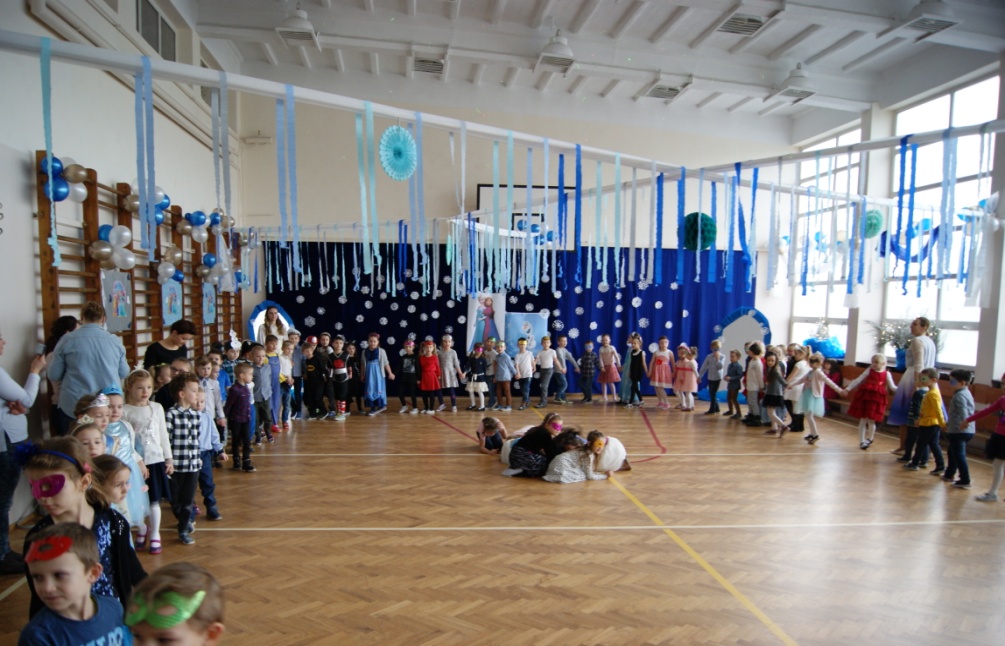 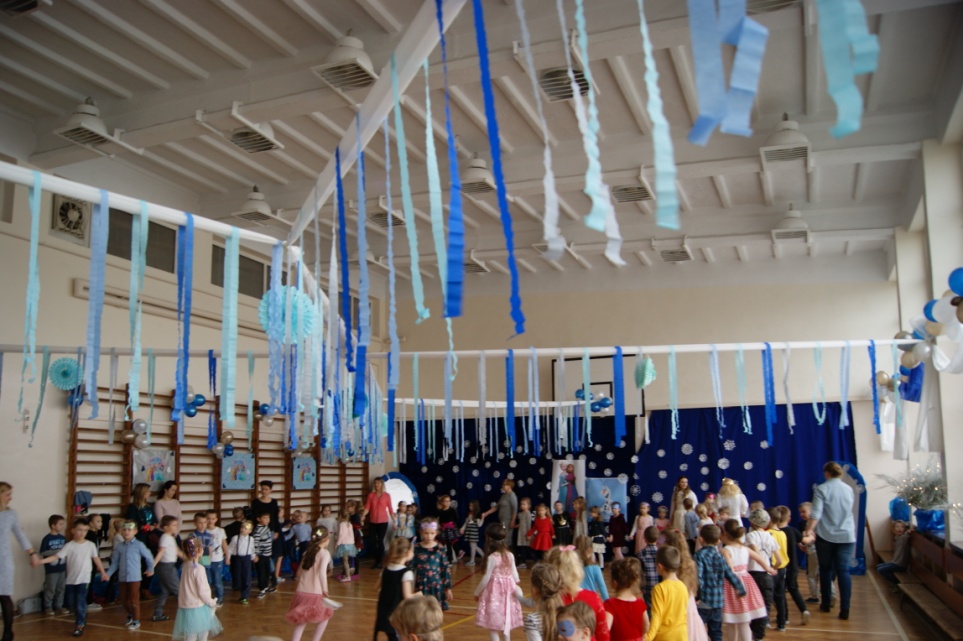 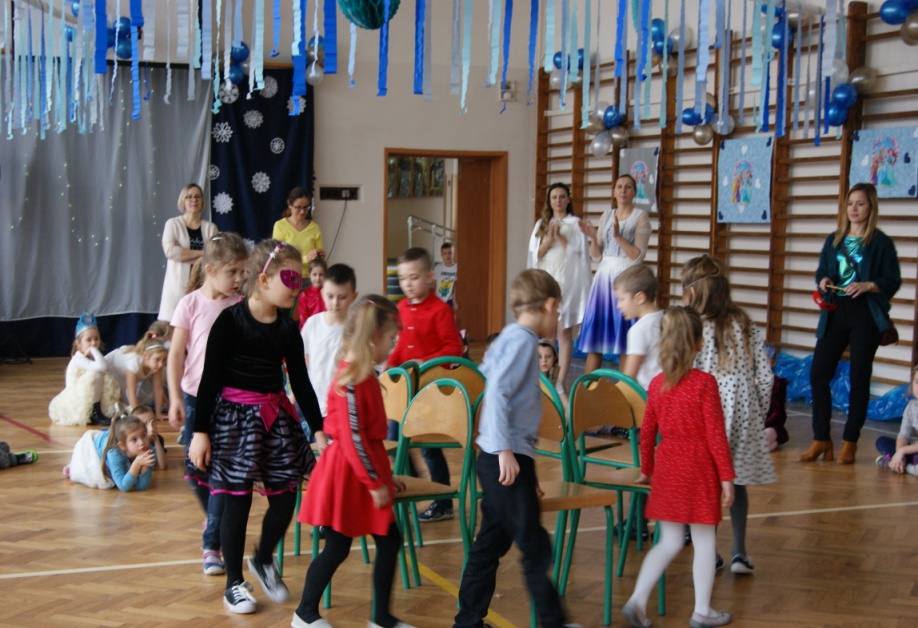 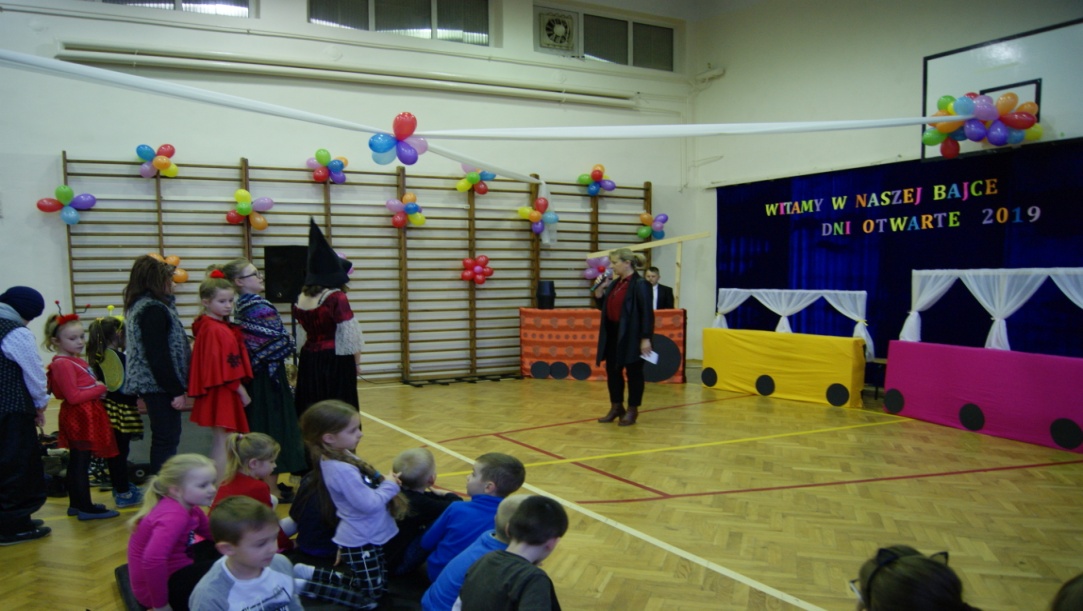 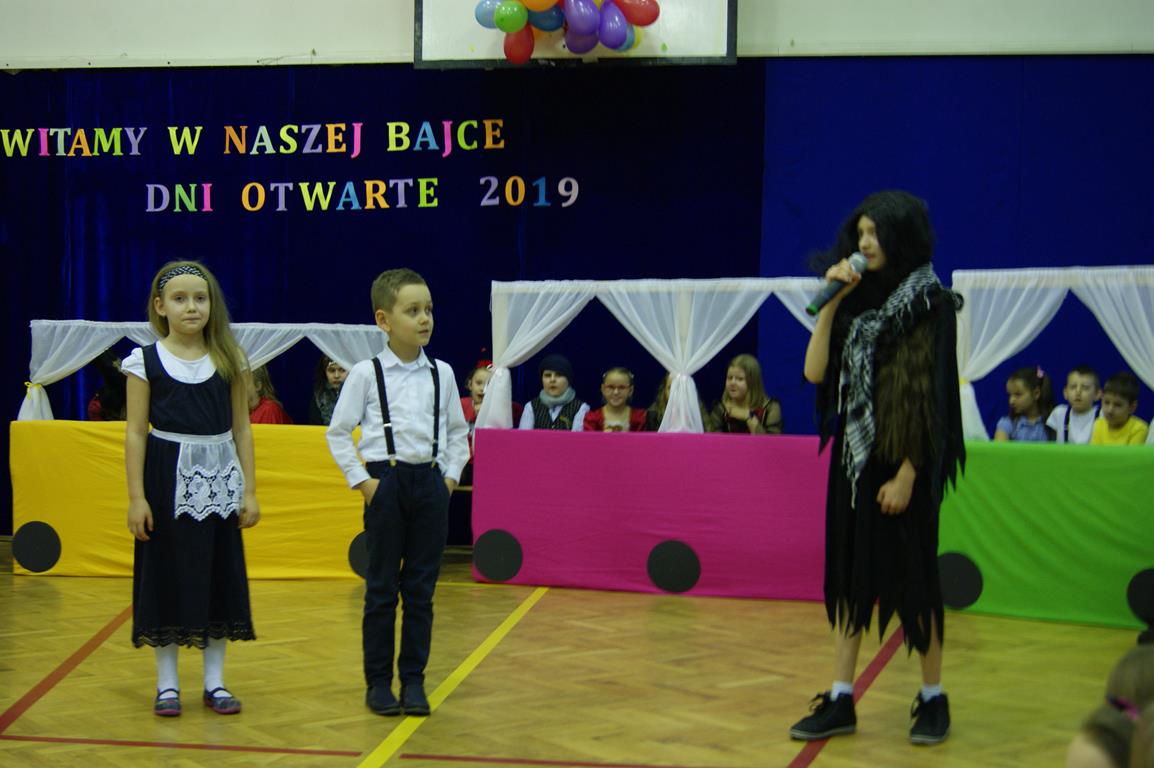 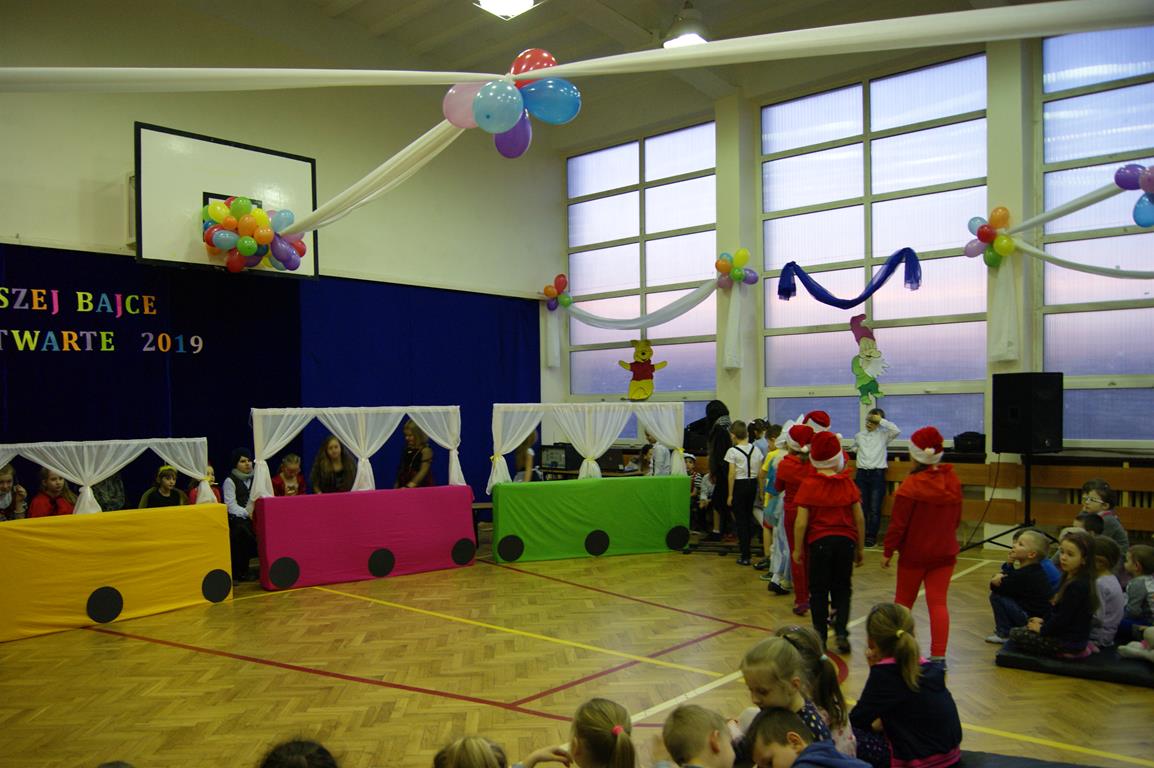 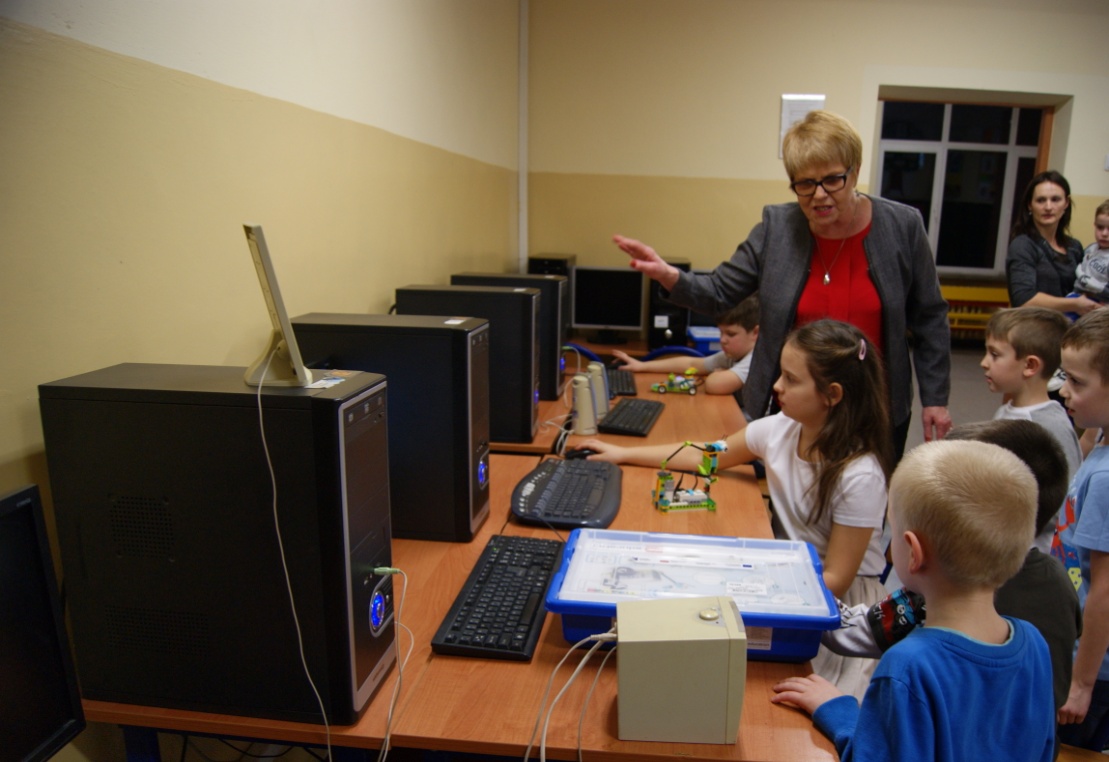 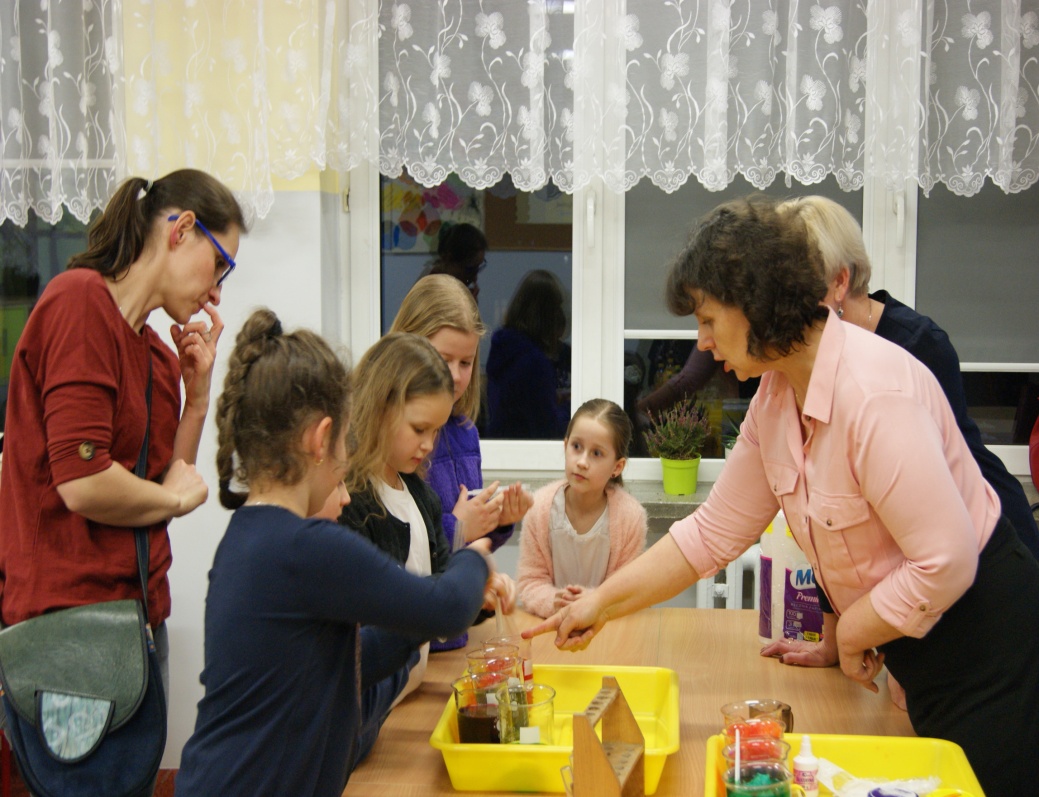 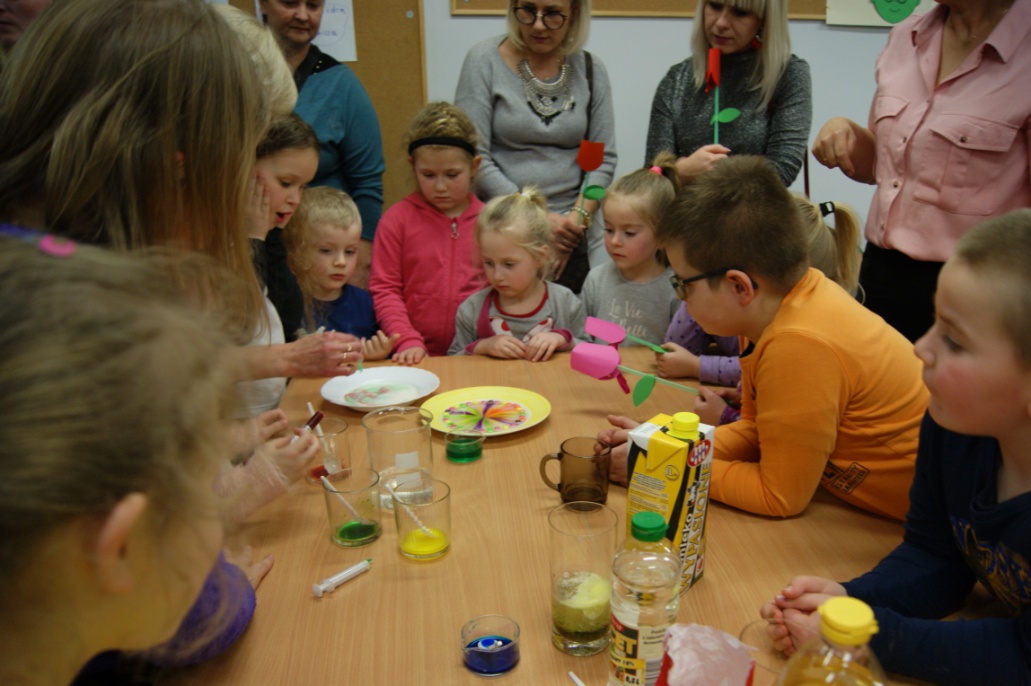 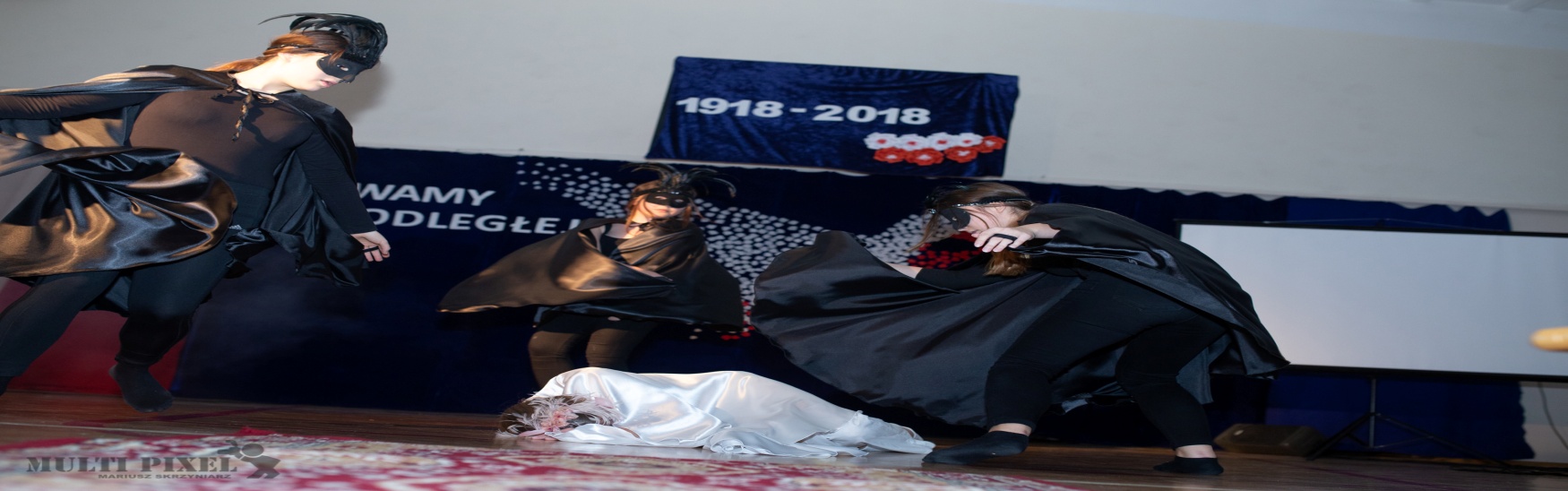 pokaz mody historycznej
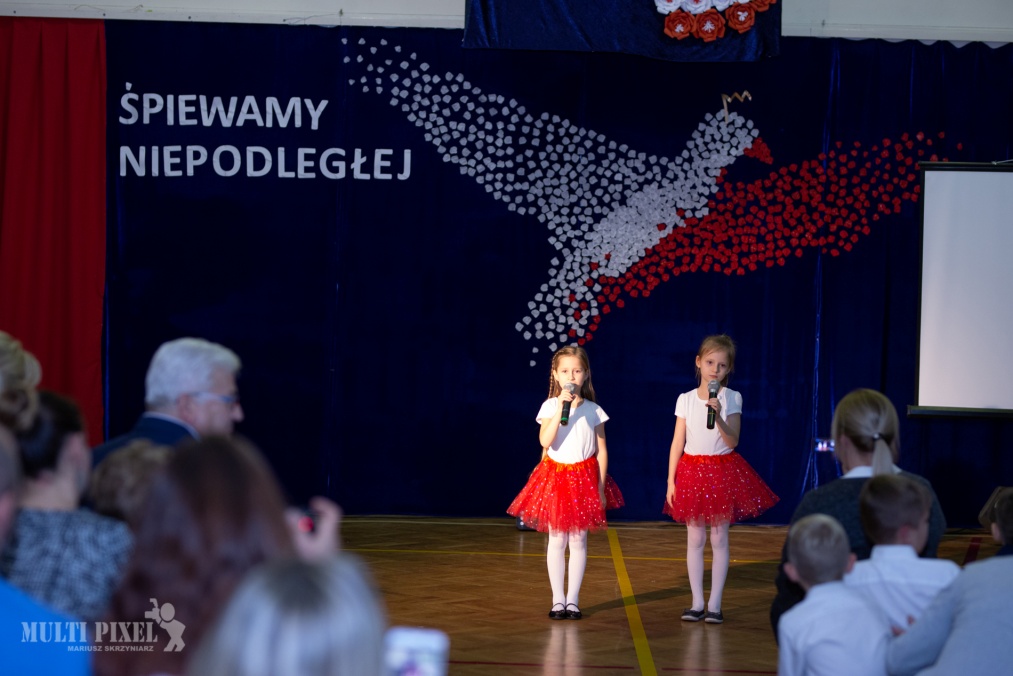 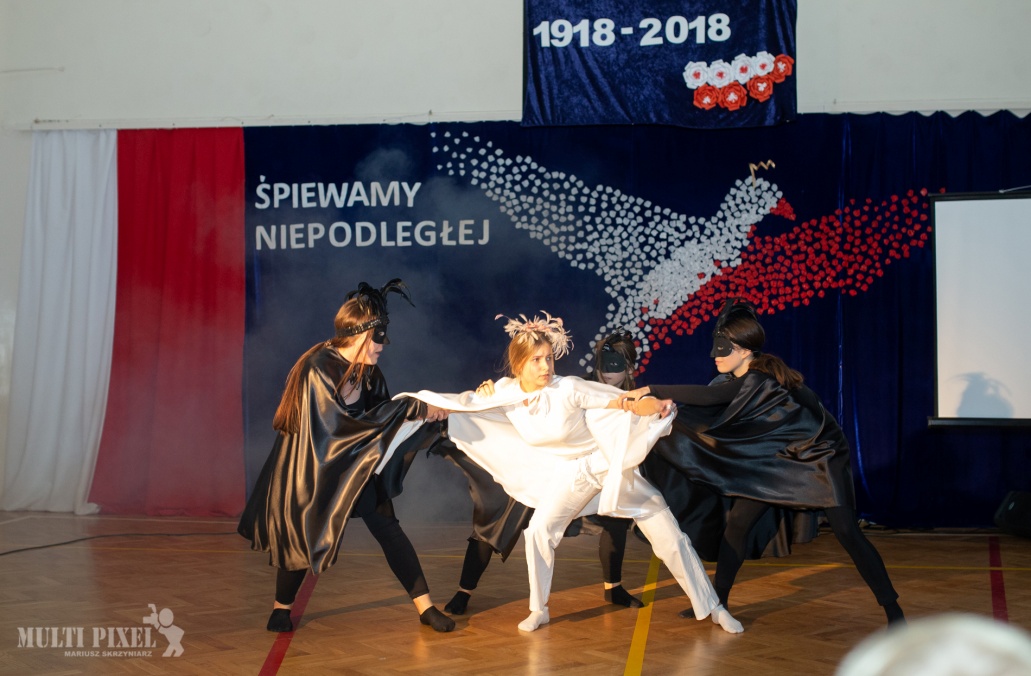 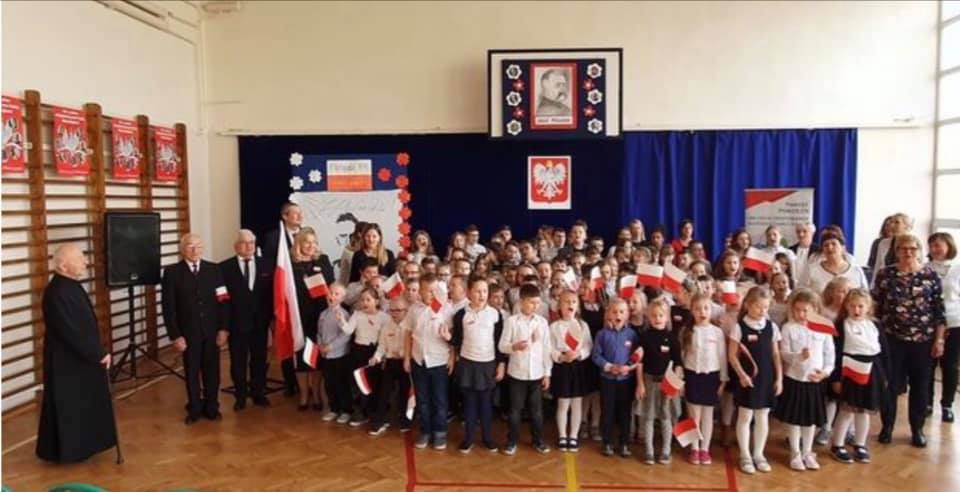 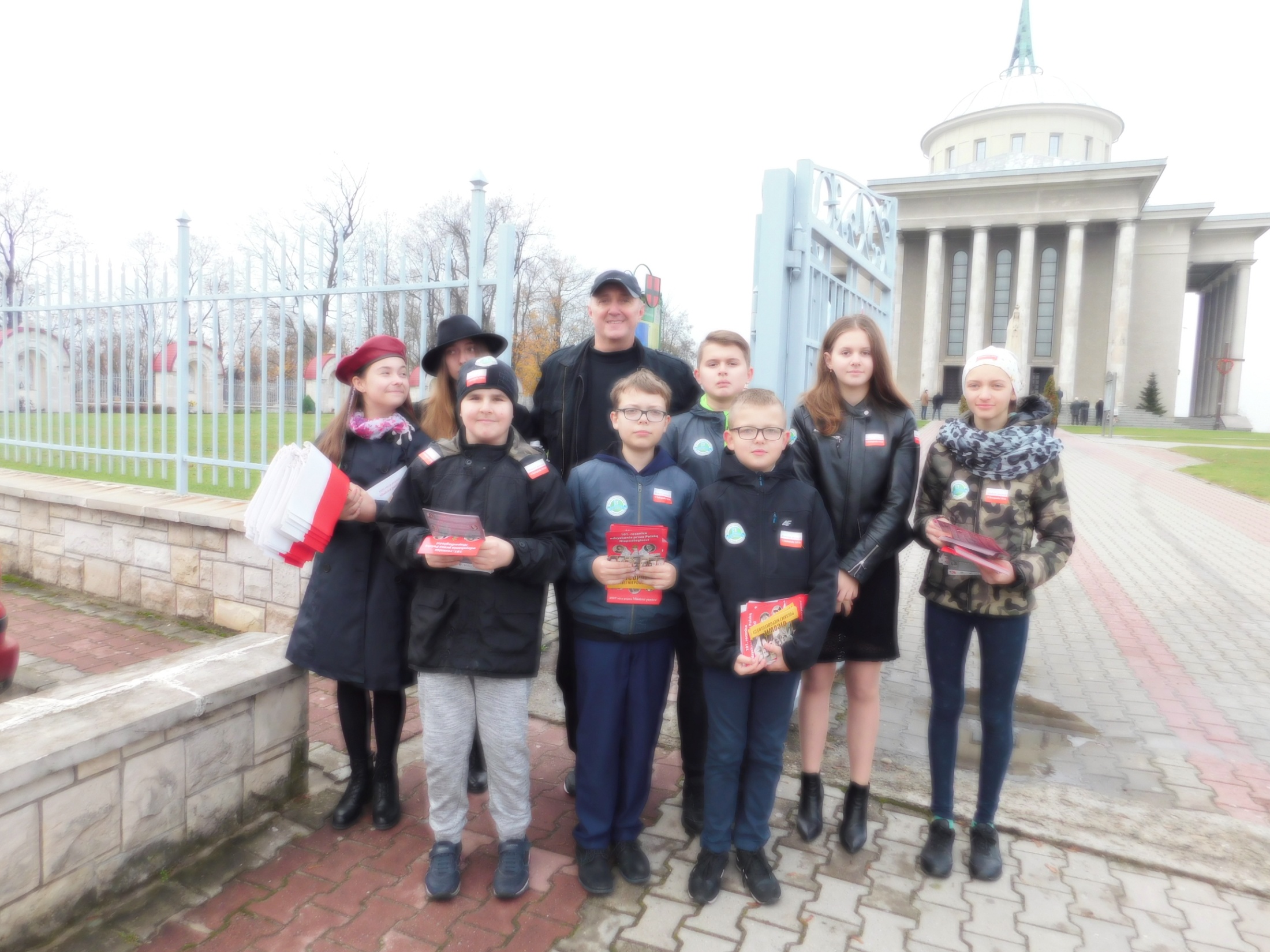 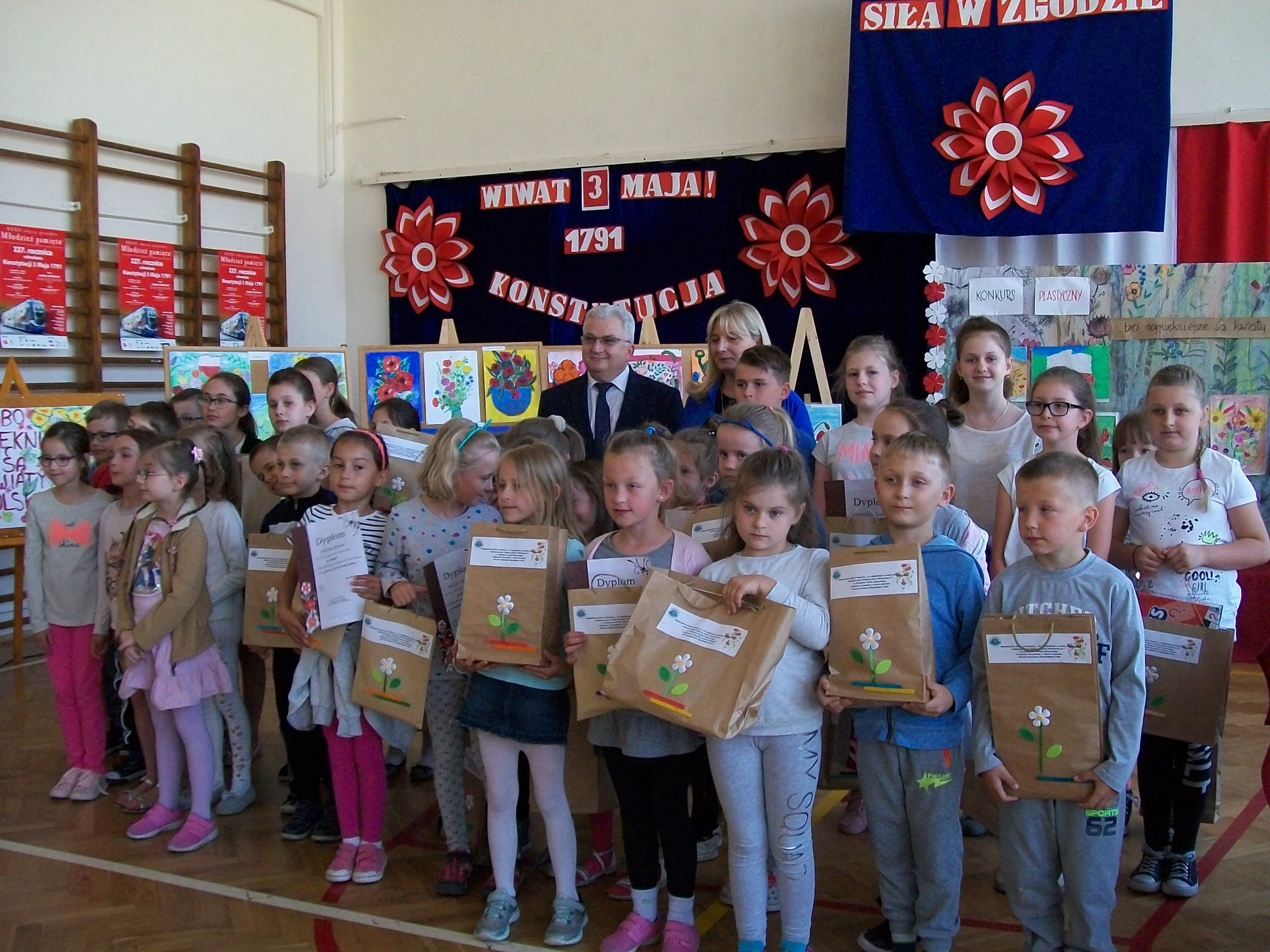 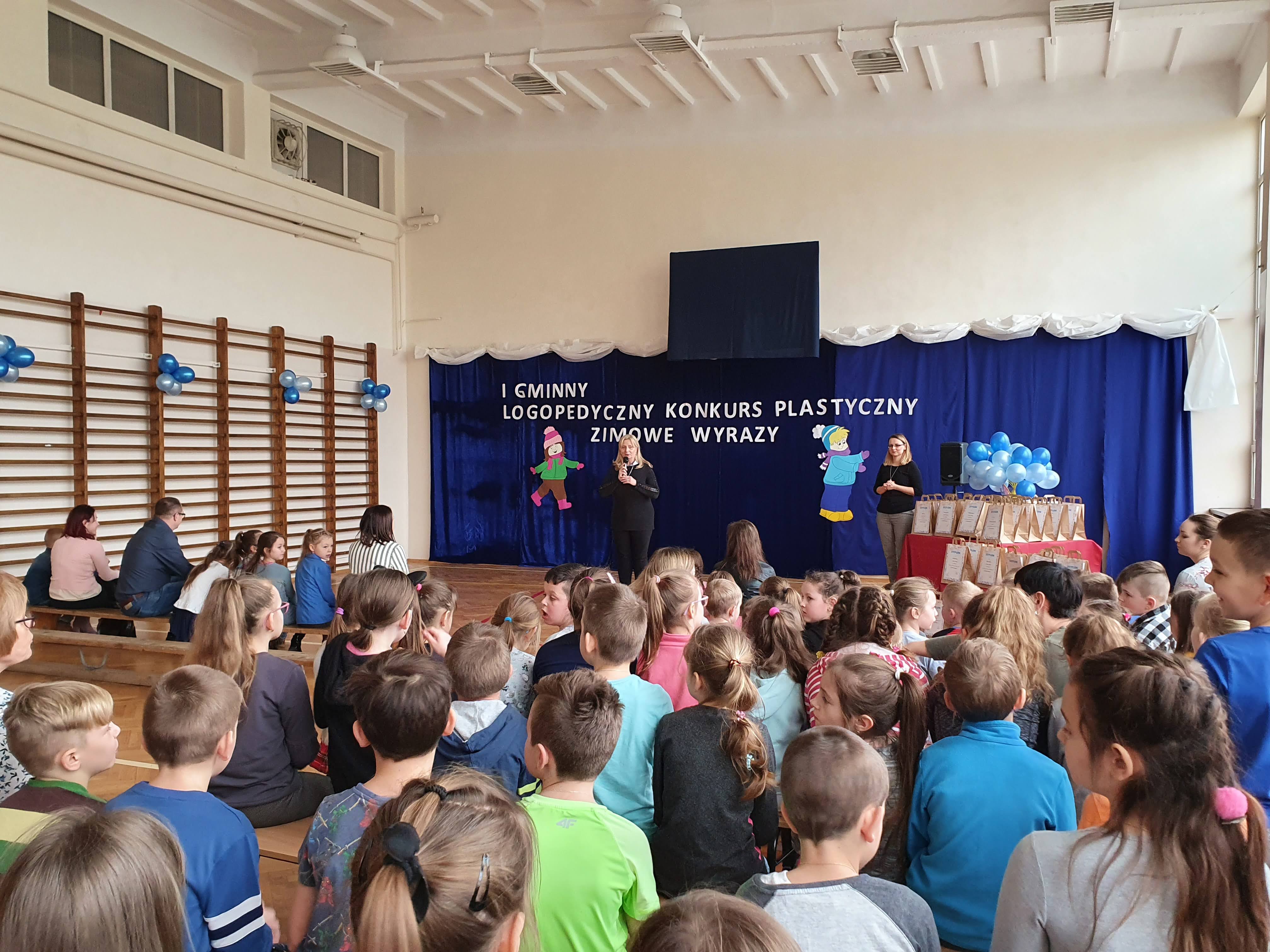 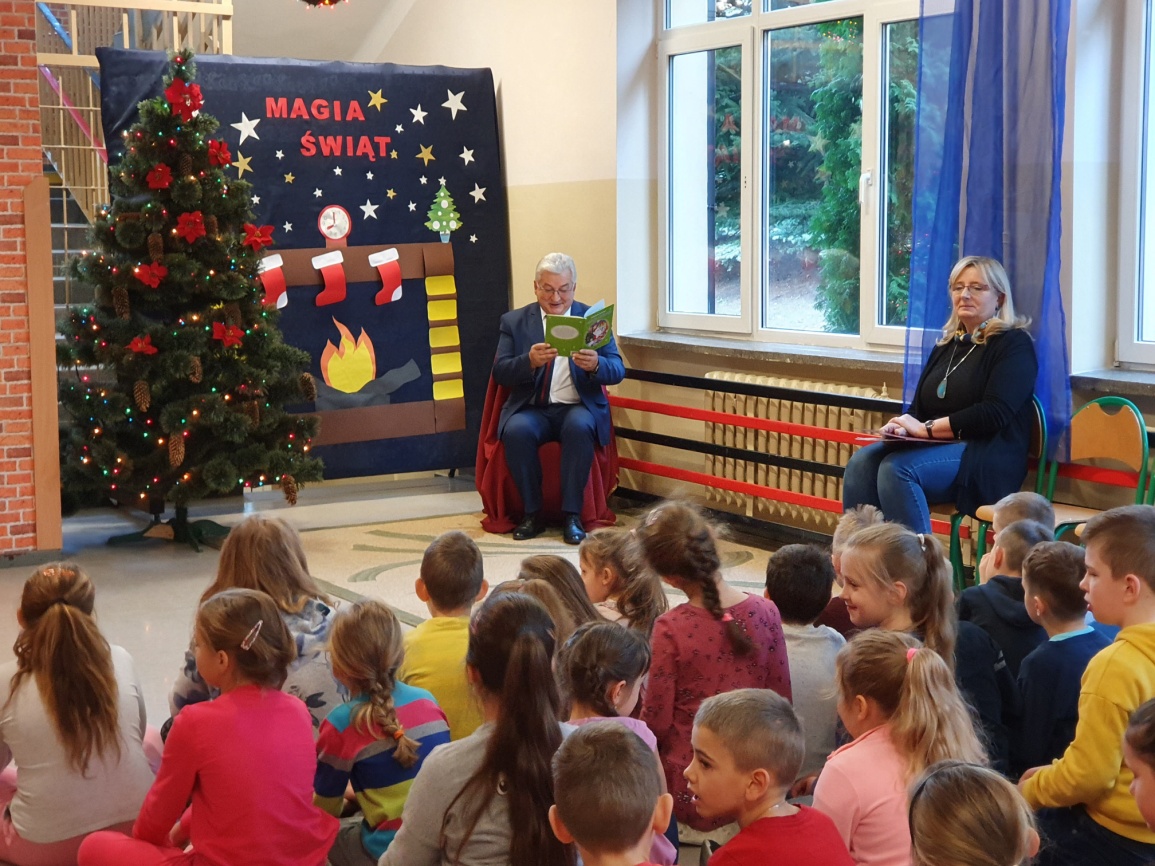 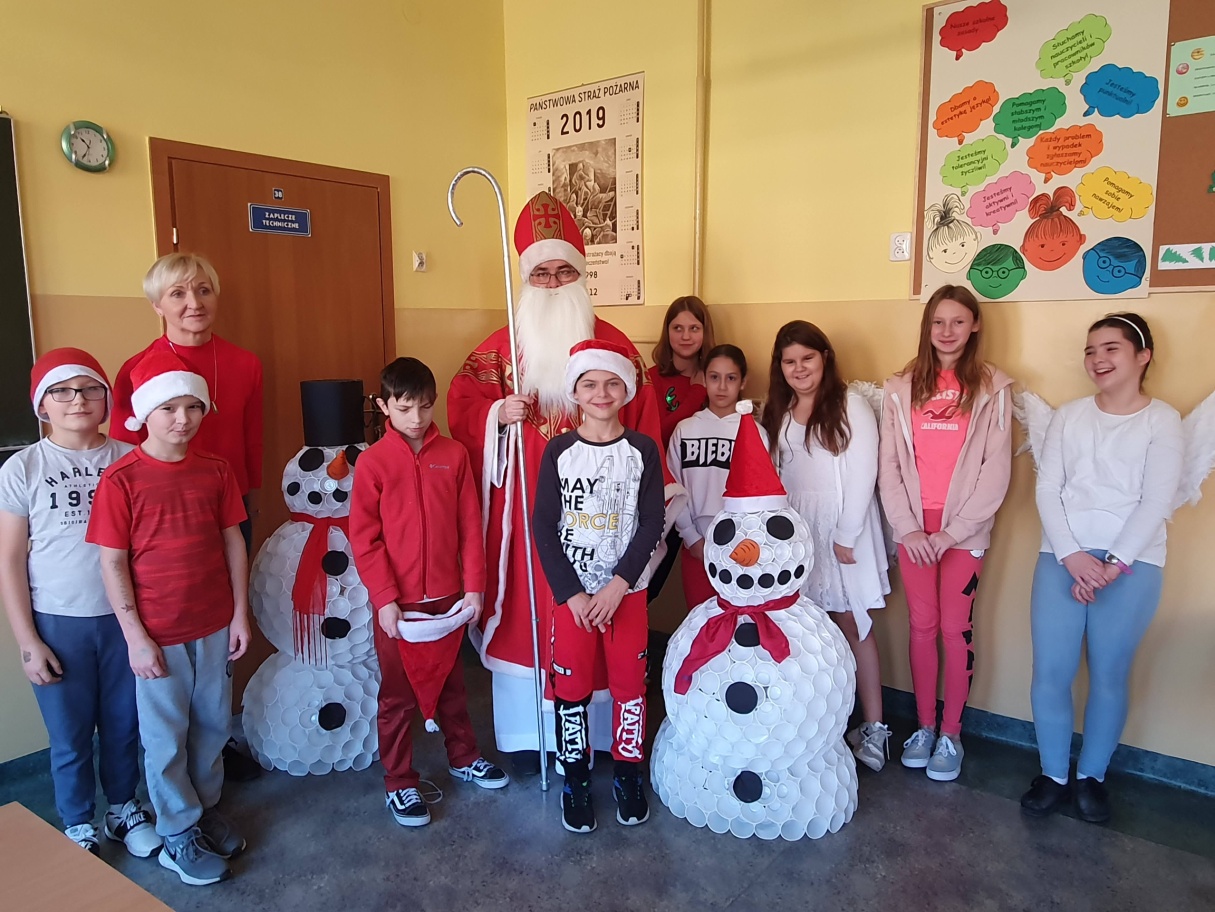 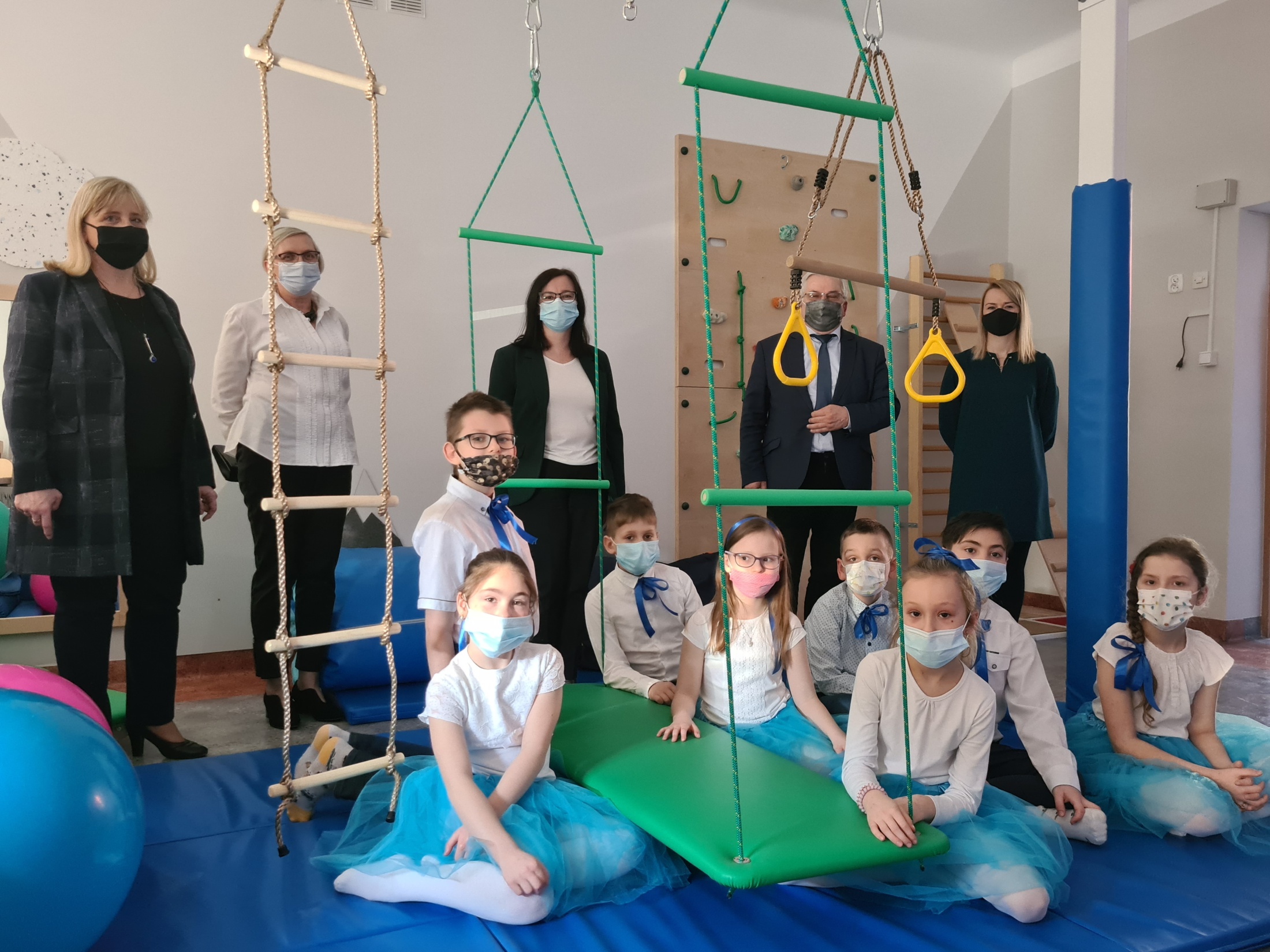 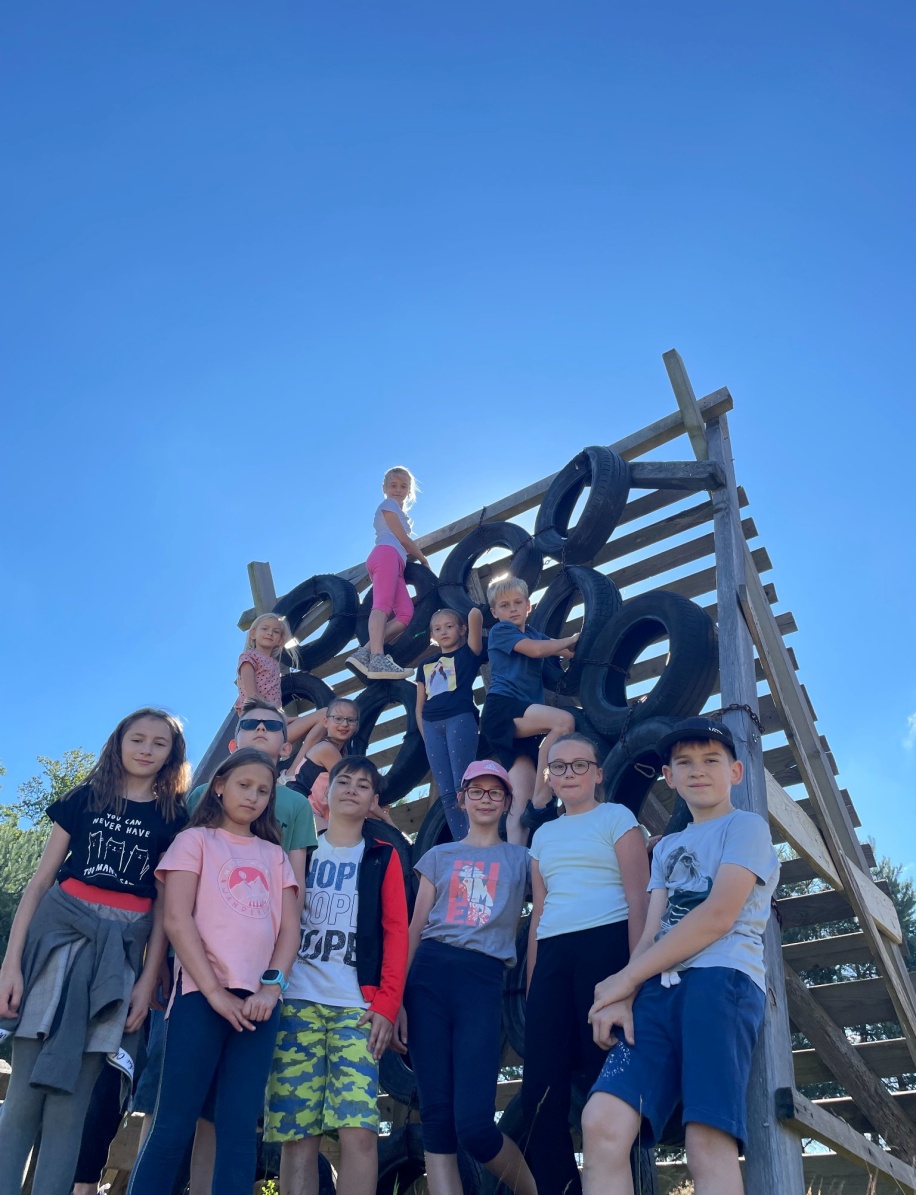 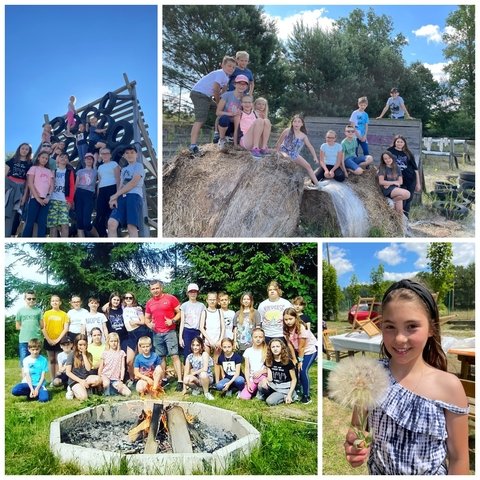 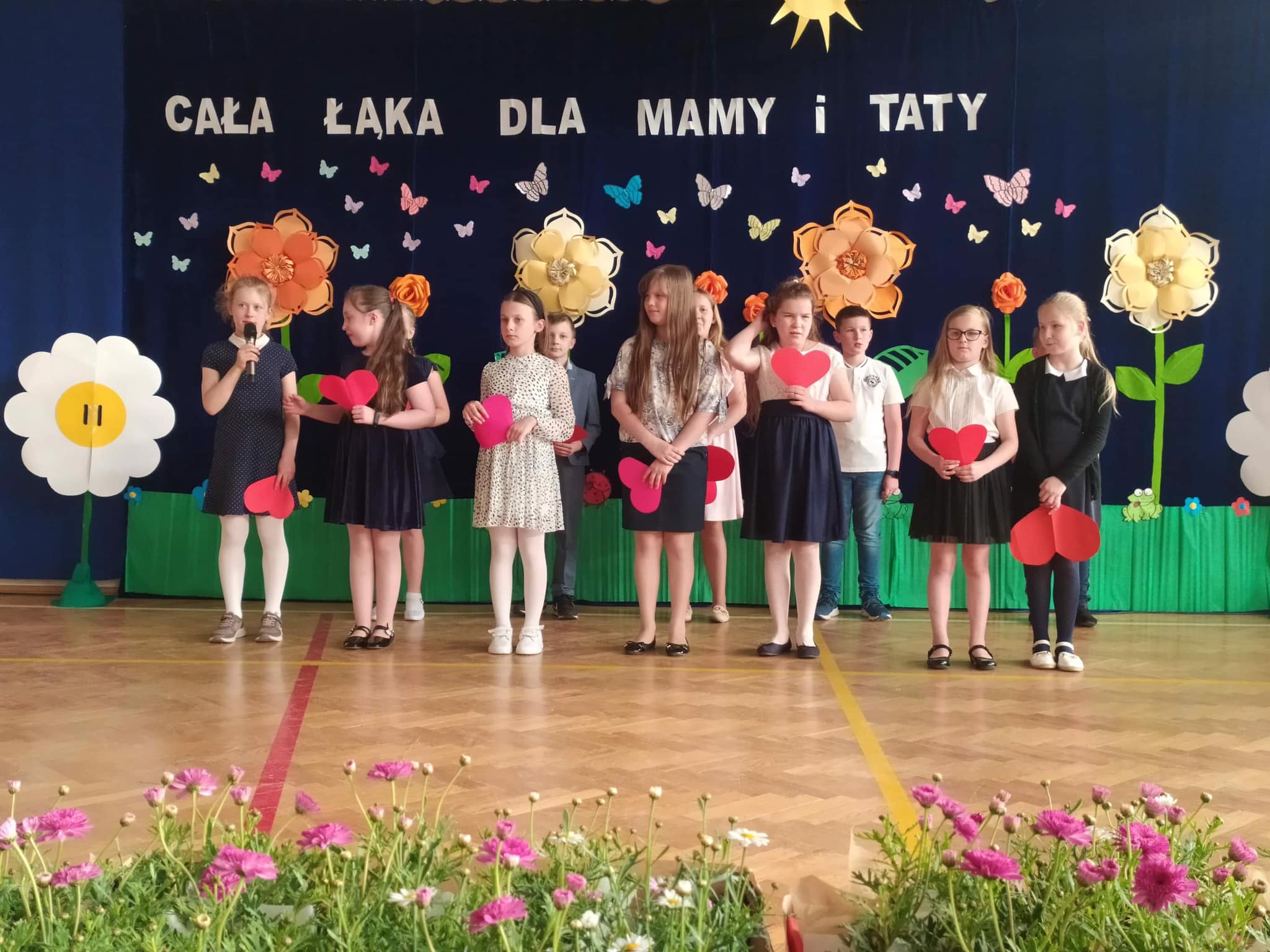 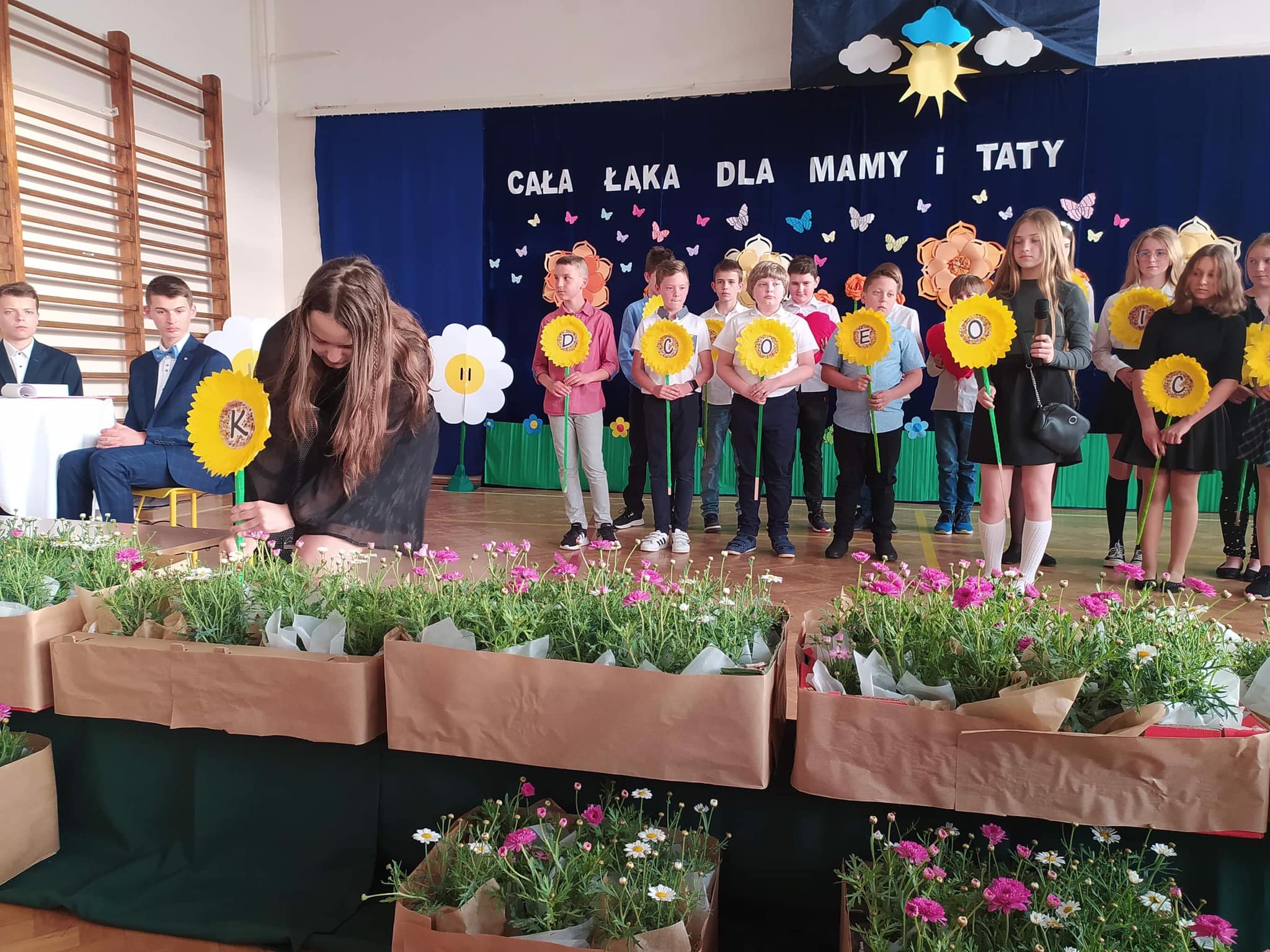 Pierwsi absolwenci Nowej Trójki
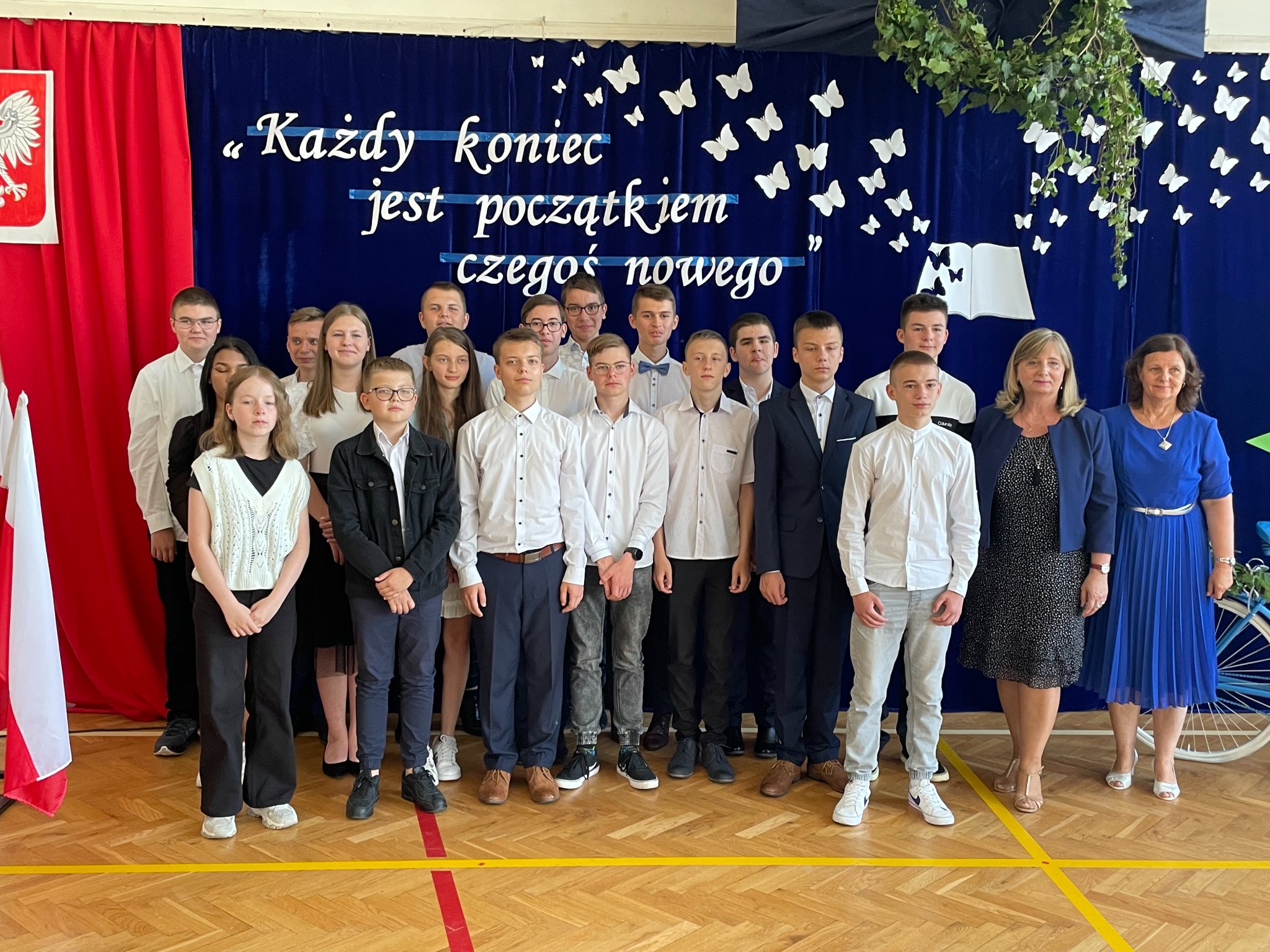 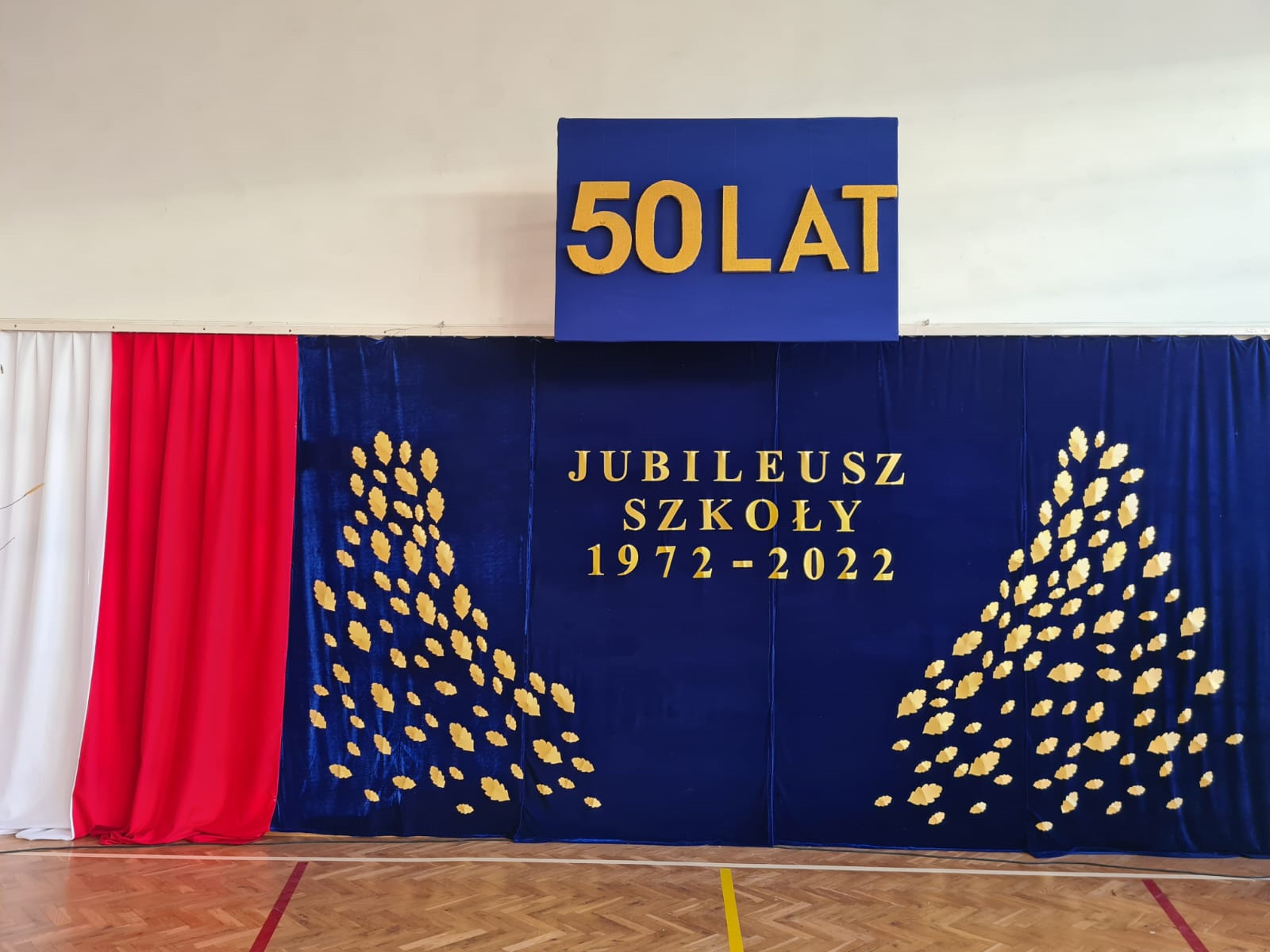 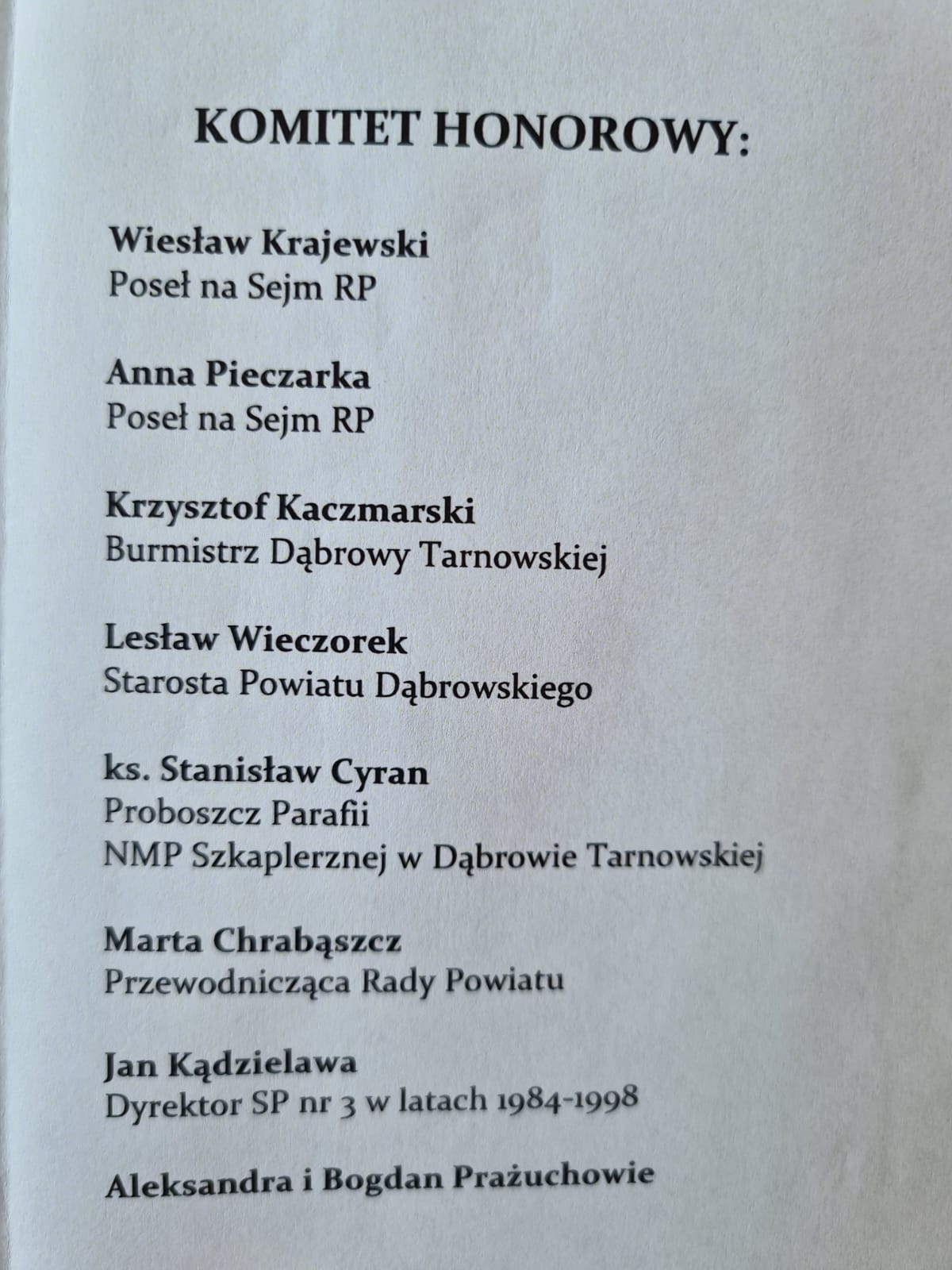 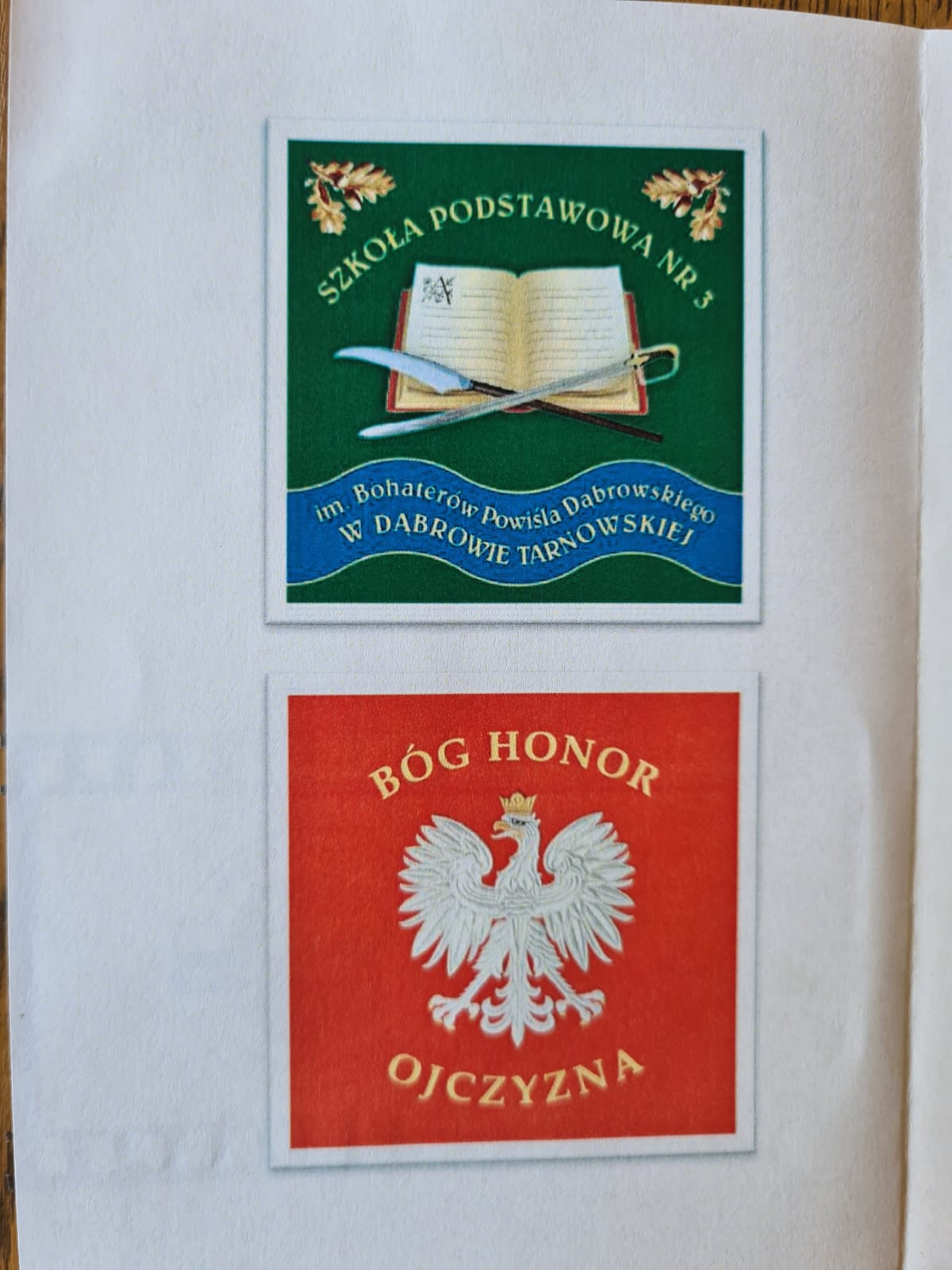 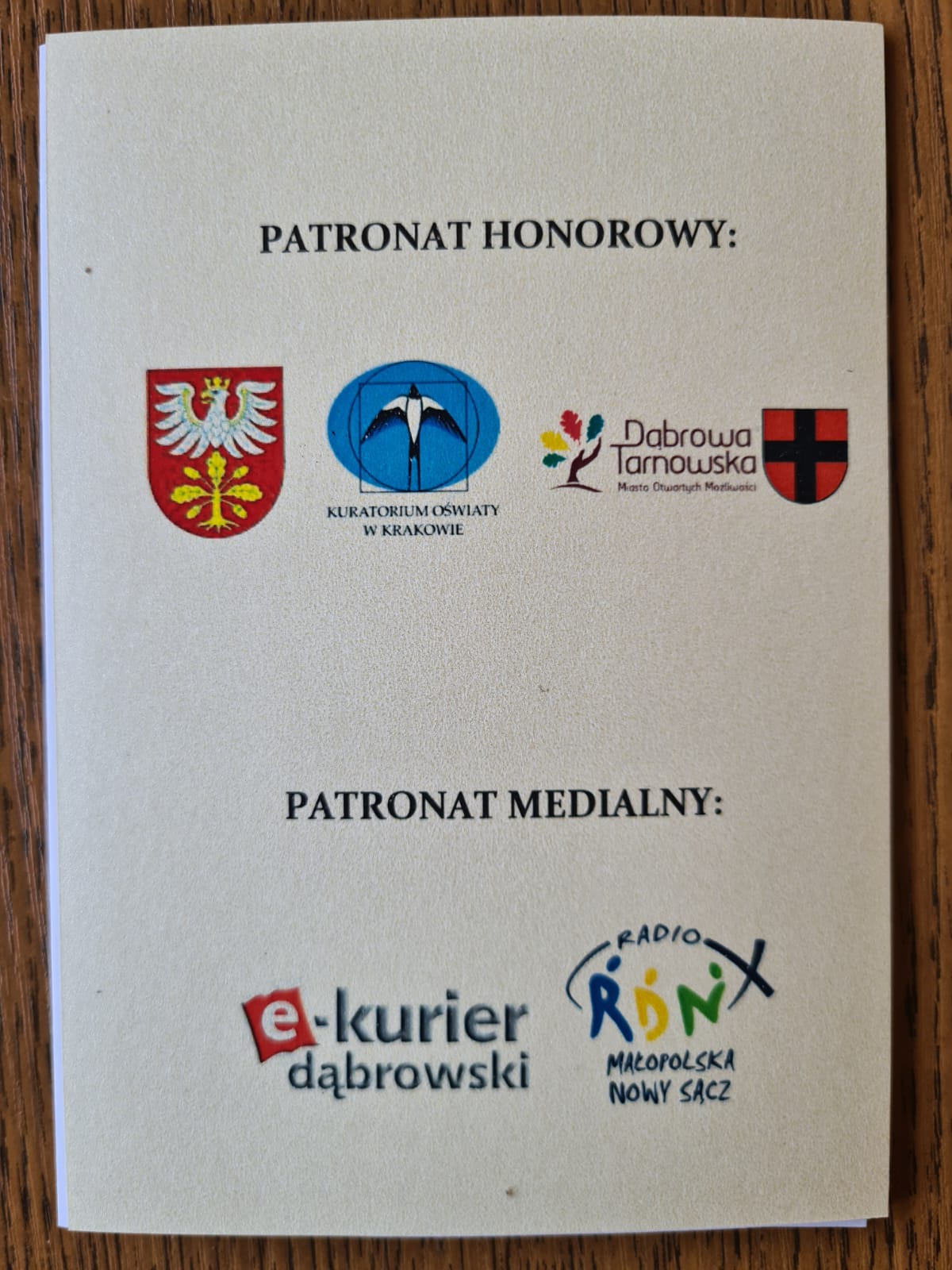